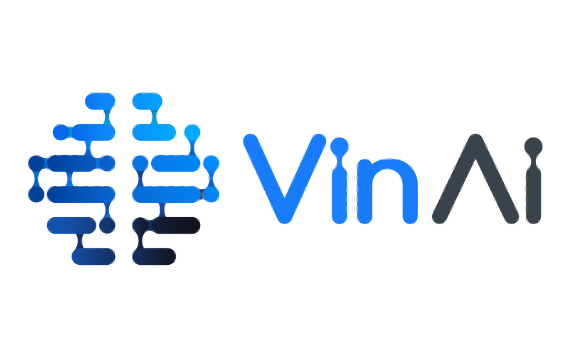 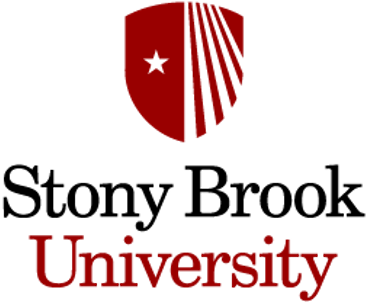 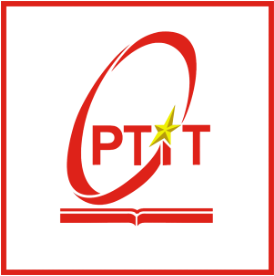 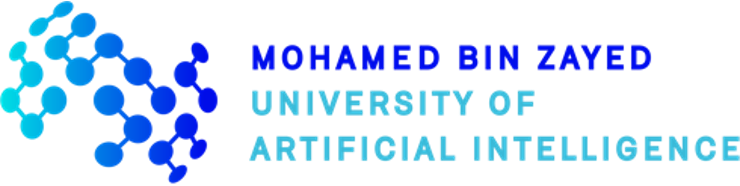 HyperCUT: Video Sequence From a Single Blurry Image 
Using Unsupervised Ordering
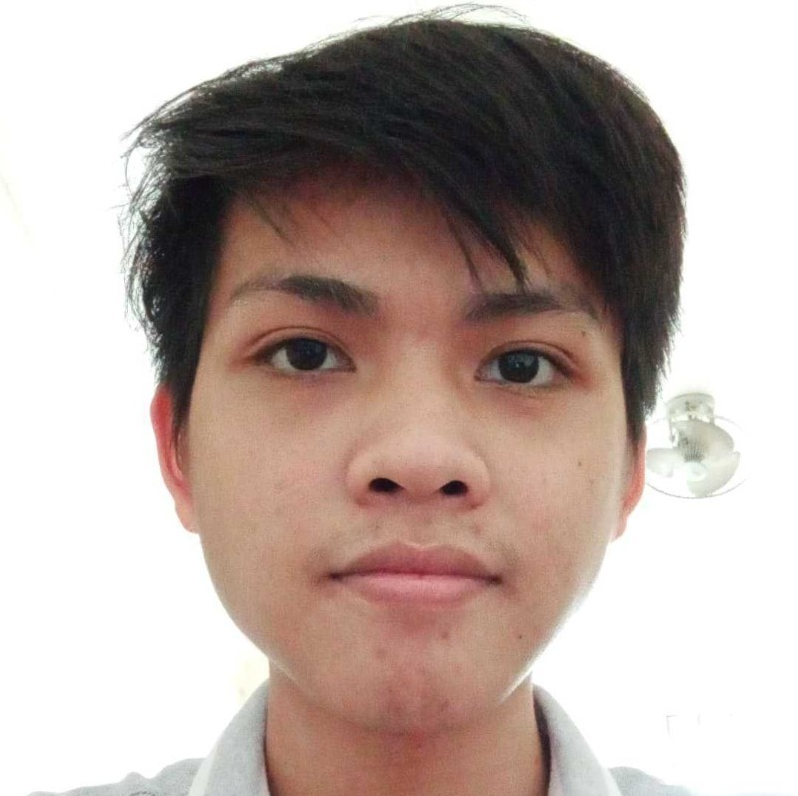 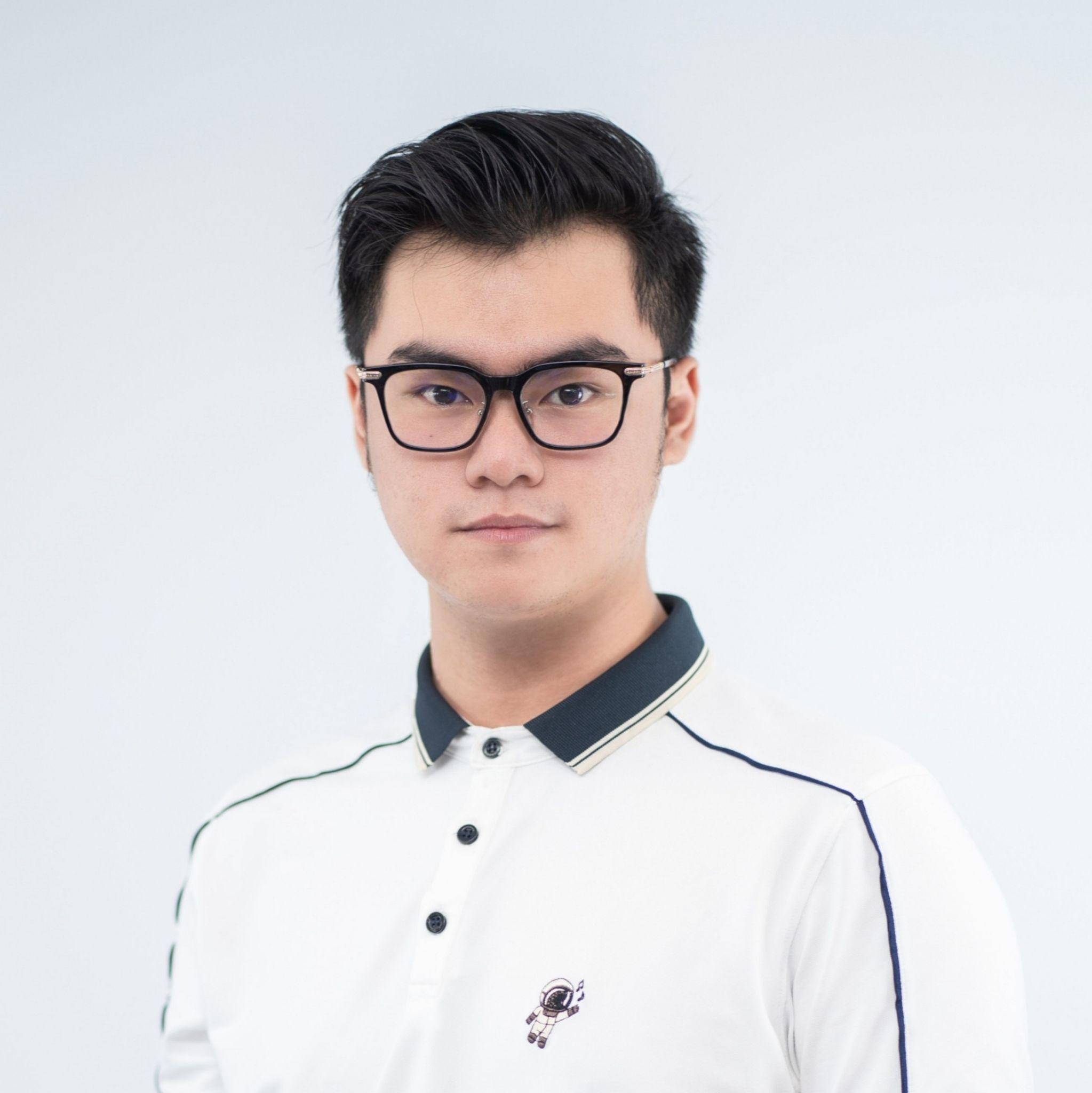 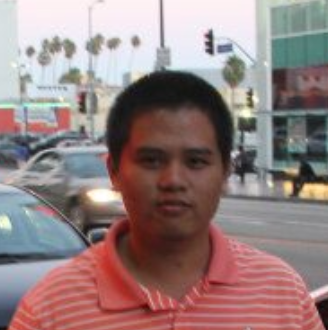 Bang-Dang Pham1
Phong Tran1,2
Anh Tran1
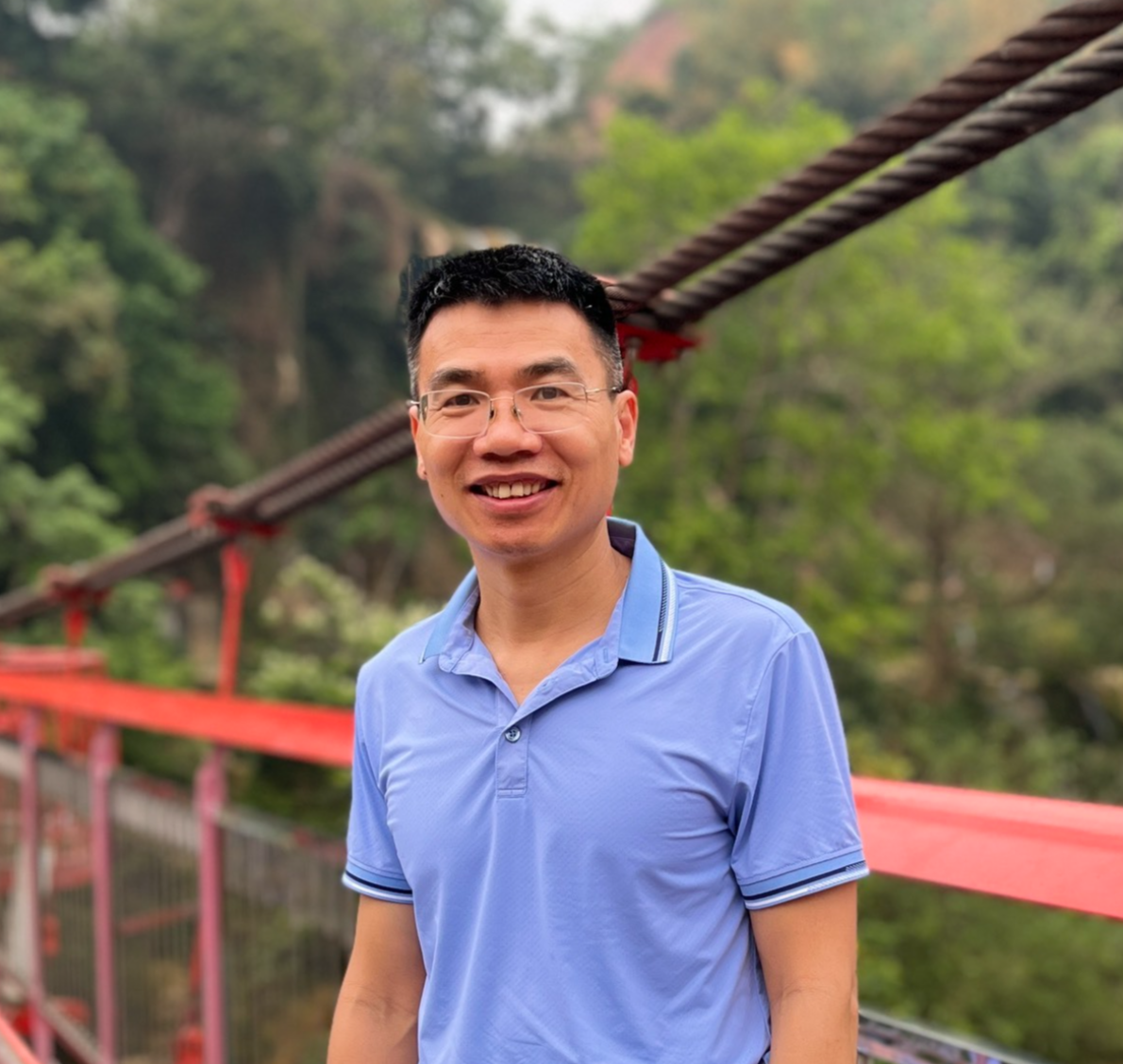 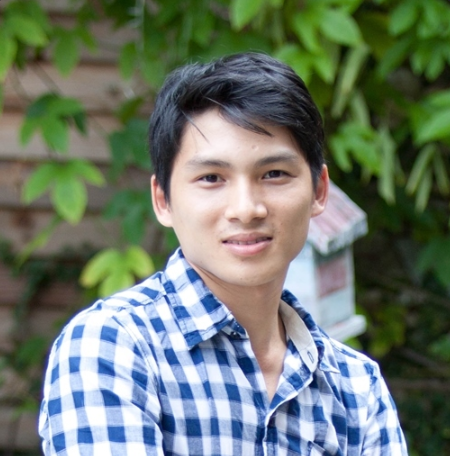 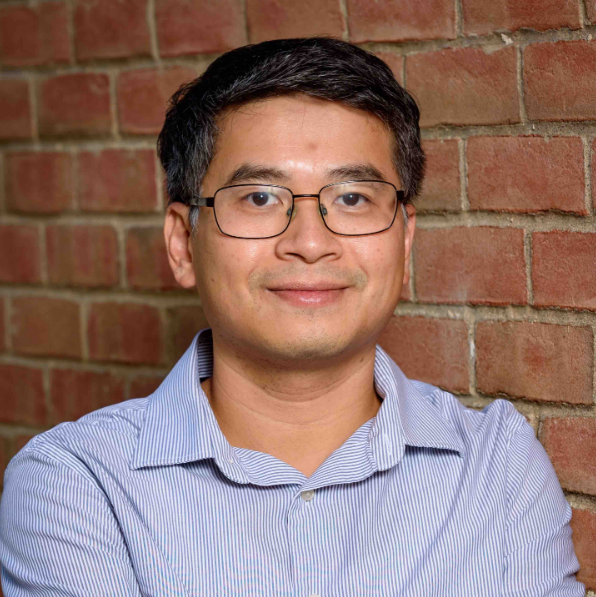 Cuong Pham1,3
Rang Nguyen1
Minh Hoai1,4
1VinAI Research, Vietnam	2MBZUAI, UAE	         3Posts & Telecommunications Inst. of Tech., Vietnam	4Stony Brook University, USA
Poster: WED-AM-155
Quick Preview
Image-to-video deblurring (Blur2Vid)
Blur input
Seq. of sharp images
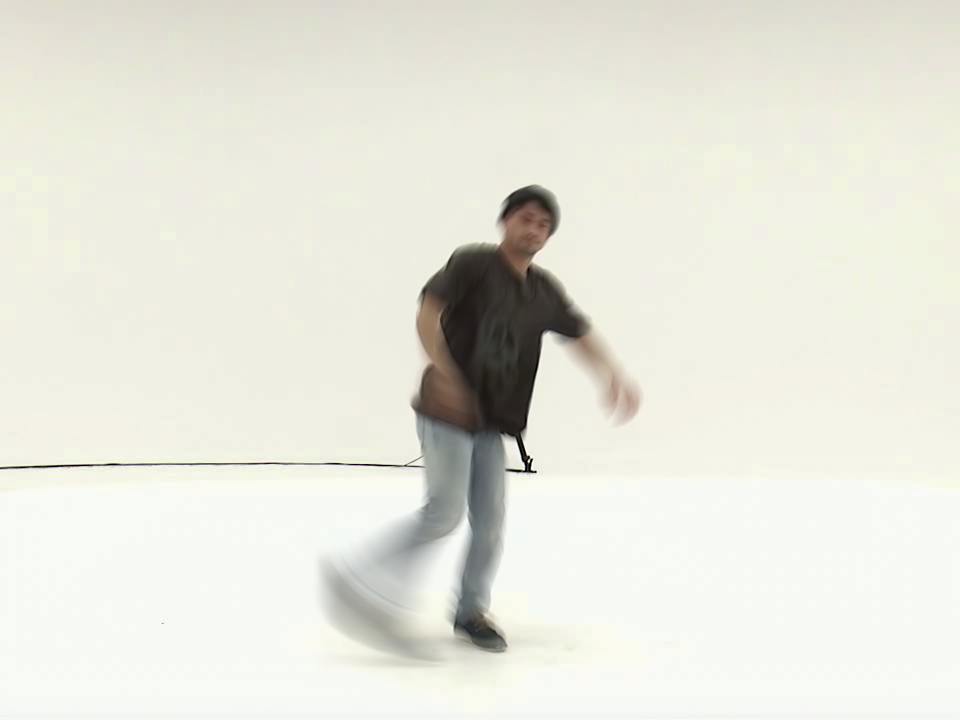 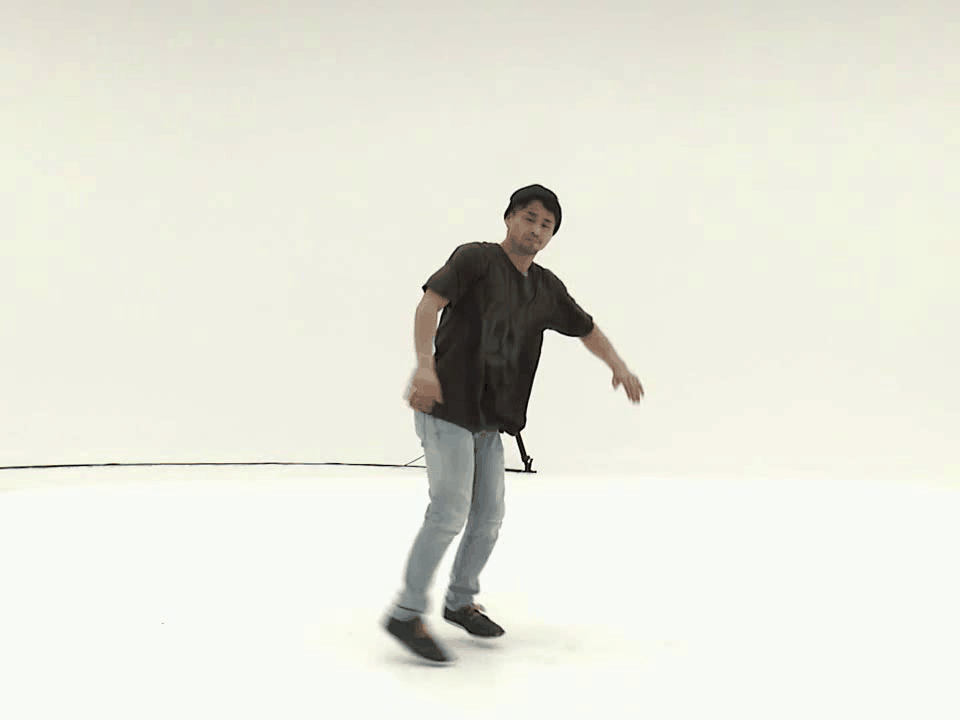 Quick Preview
Image-to-video deblurring (Blur2Vid)
Seq. of sharp images
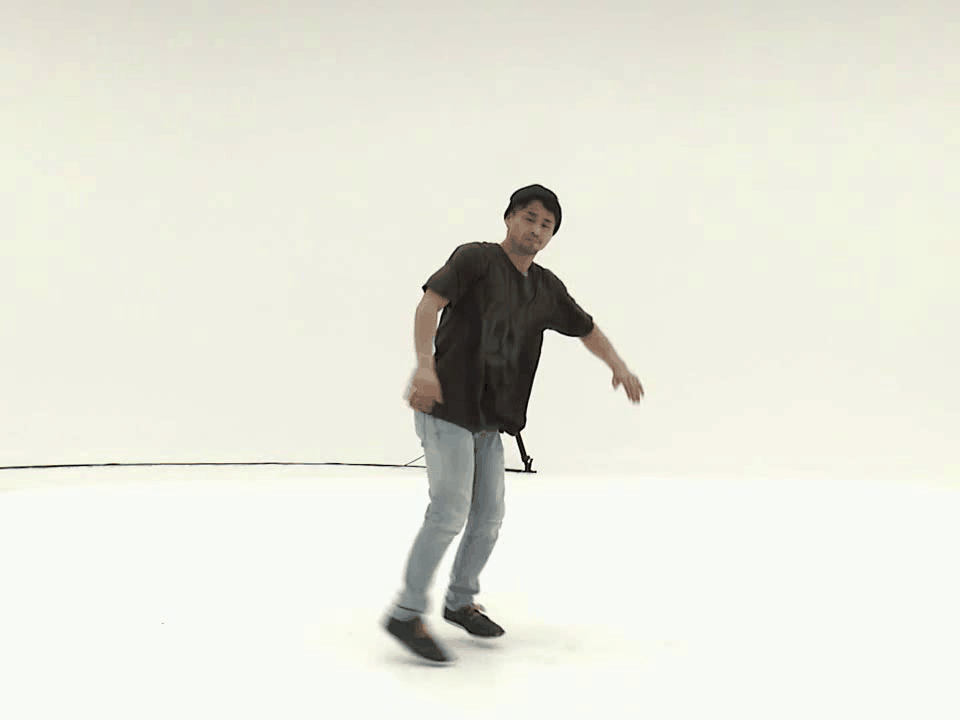 Blur input
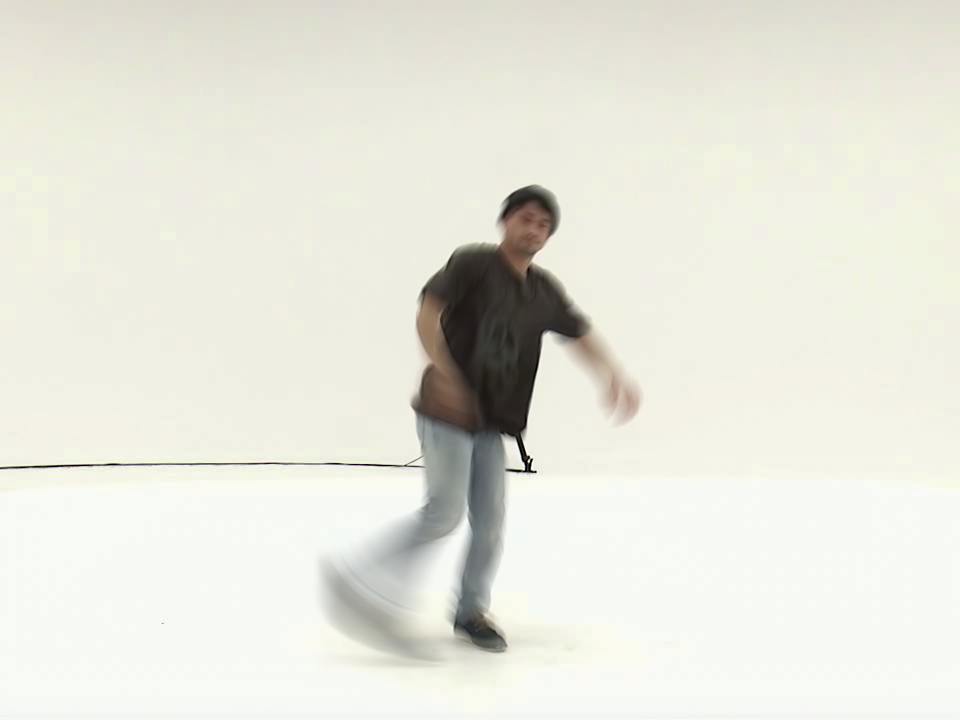 Quick Preview
Image-to-video deblurring (Blur2Vid)
Seq. of sharp images
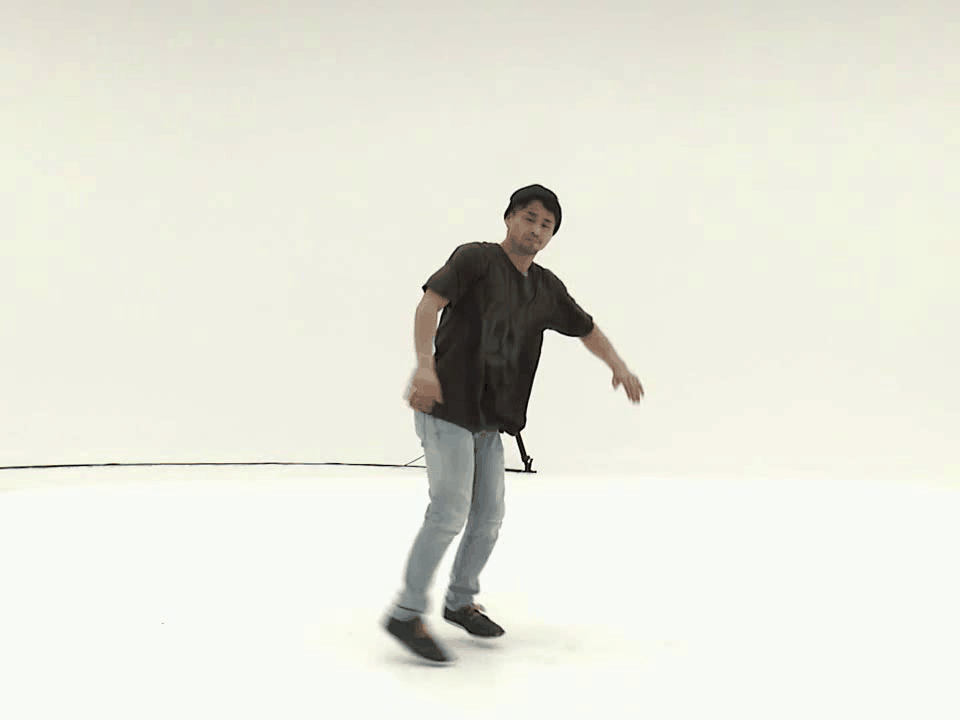 Blur input
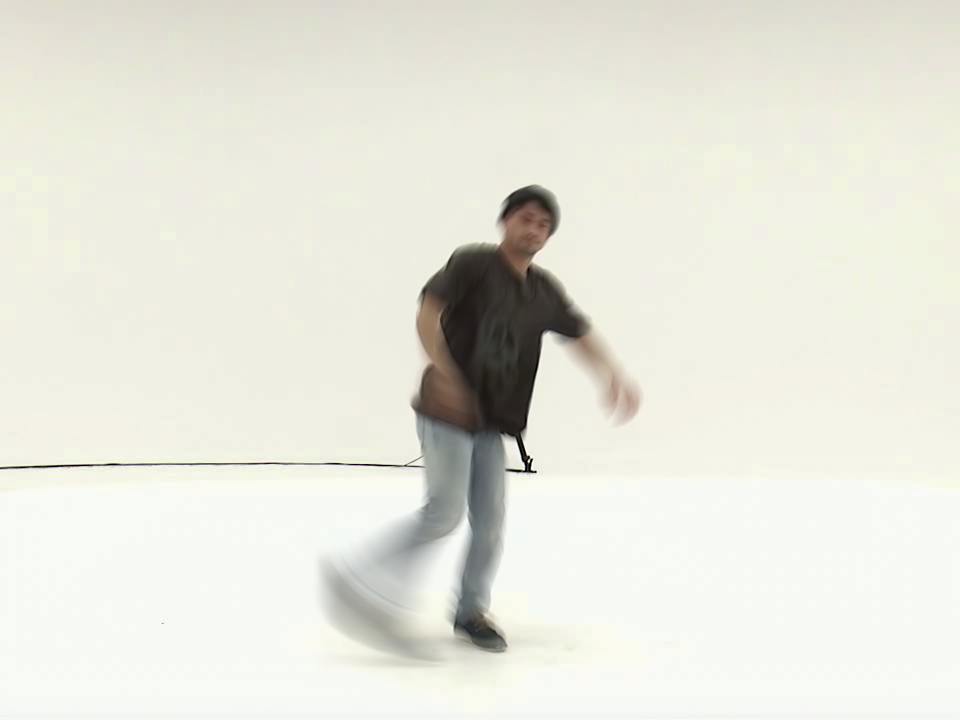 Quick Preview
Image-to-video deblurring (Blur2Vid)
Seq. of sharp images
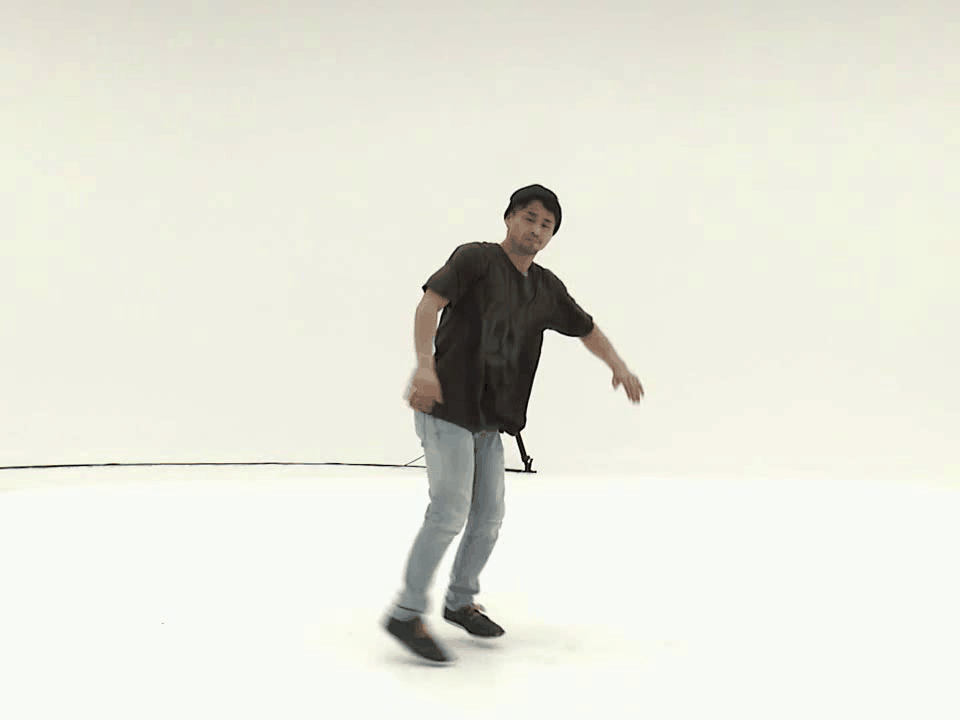 Blur input
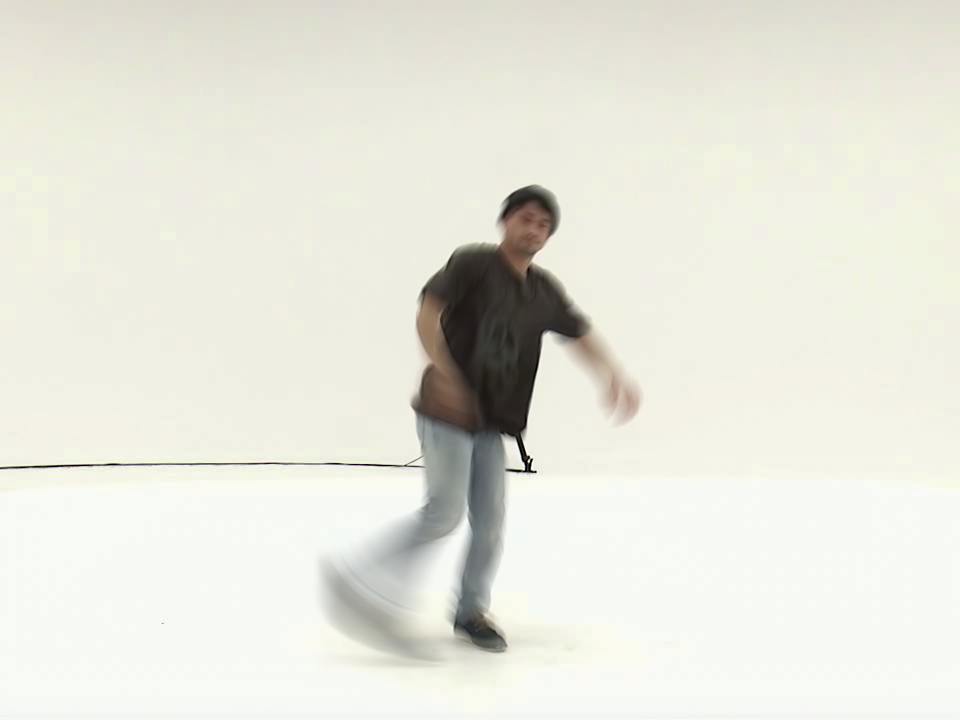 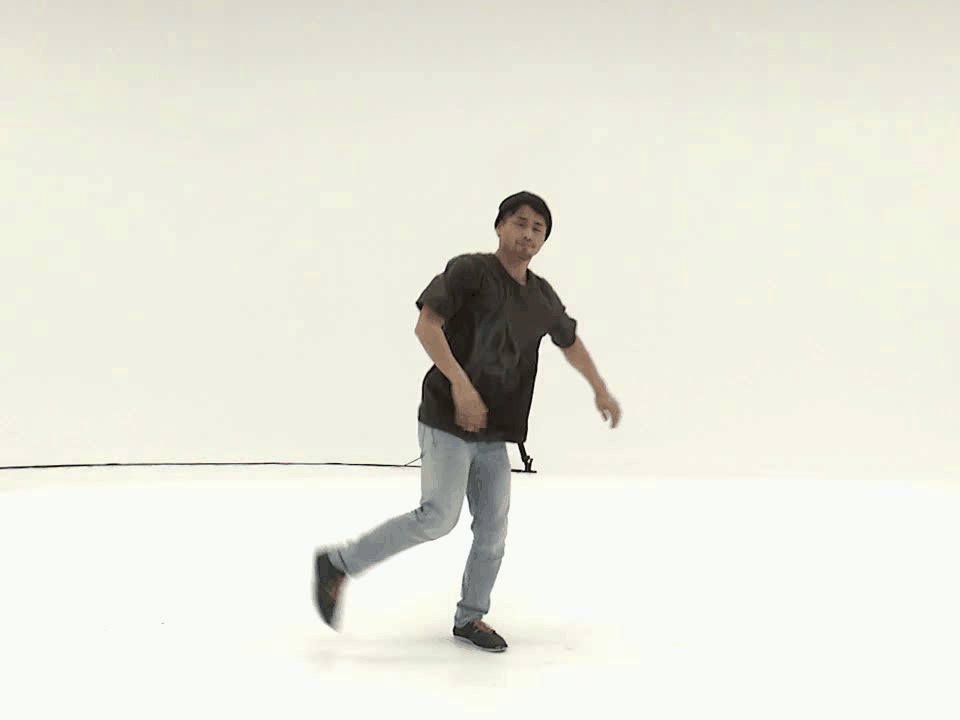 Another solution
Quick Preview
Image-to-video deblurring (Blur2Vid)
Seq. of sharp images
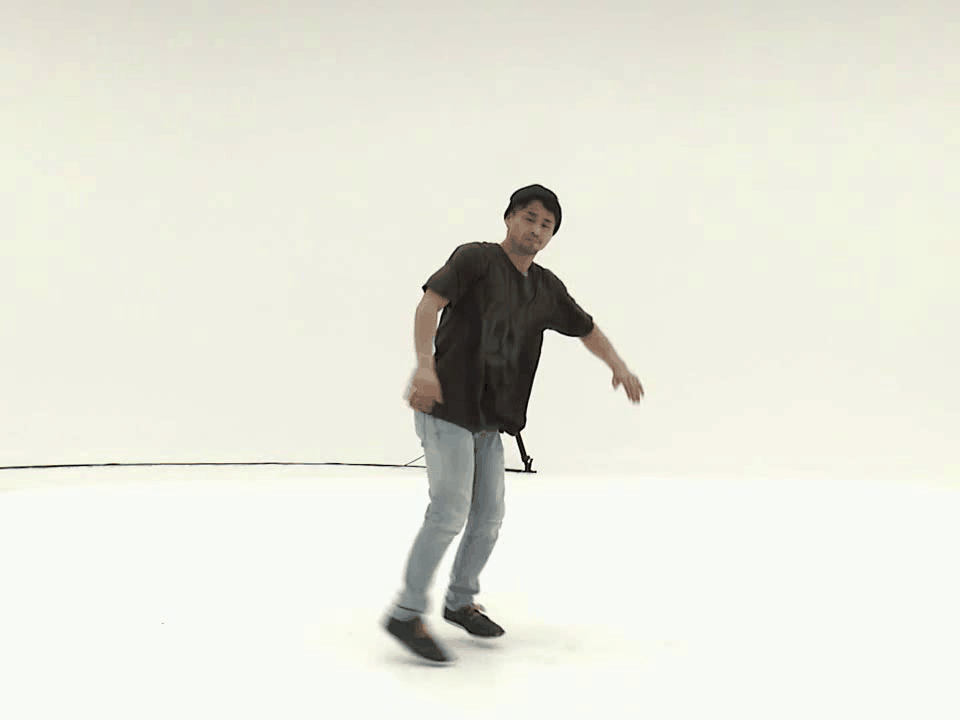 Blur input
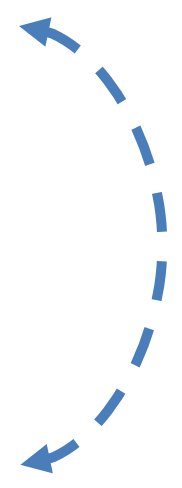 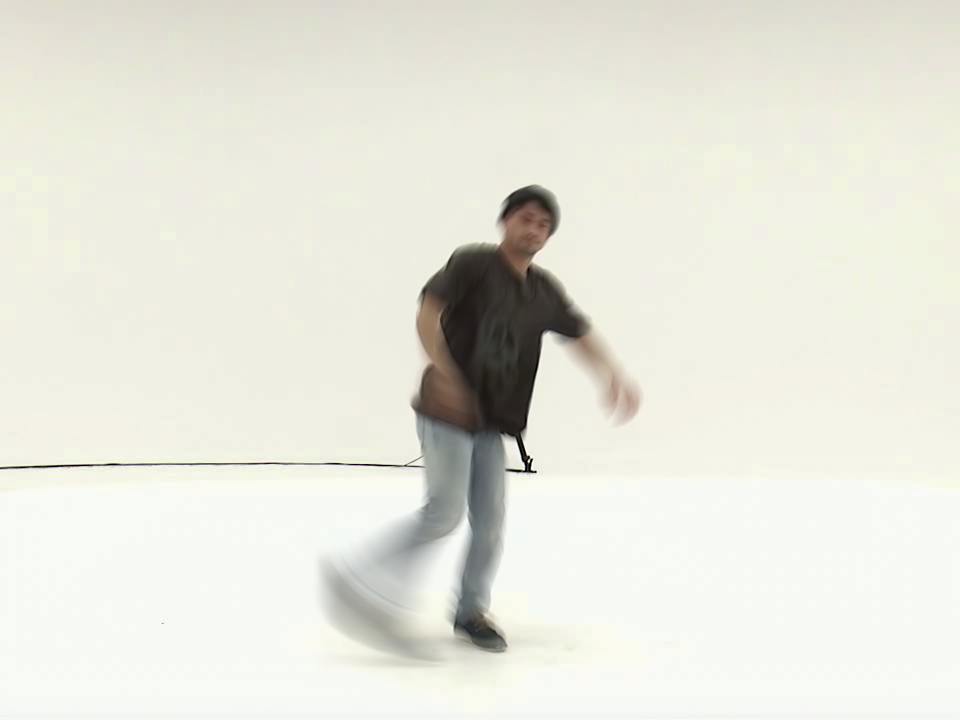 Reverse Order
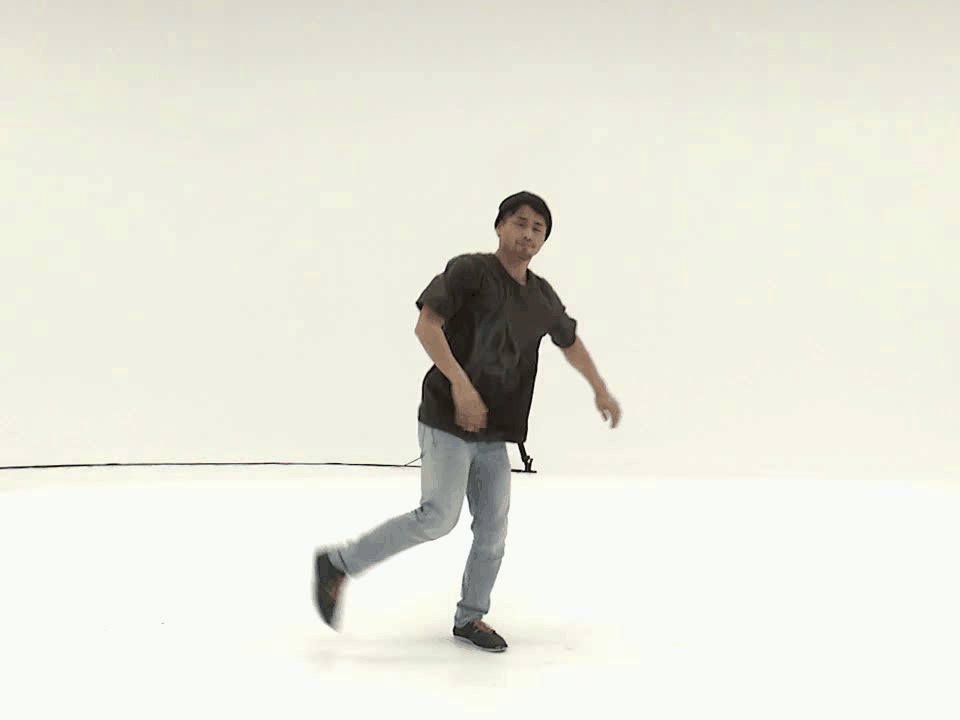 Another solution
Quick Preview
Order-Ambiguity Issue
Seq. of sharp images
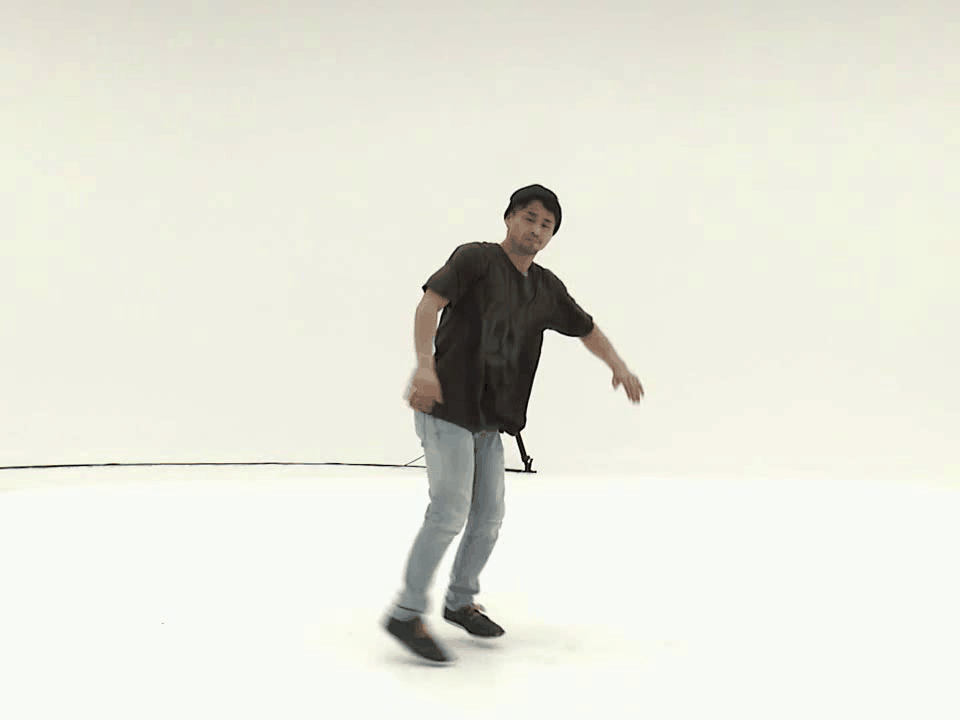 Blur input
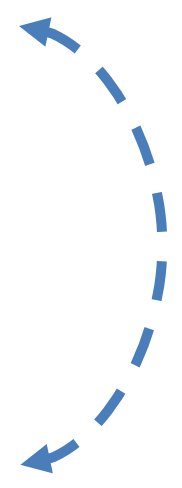 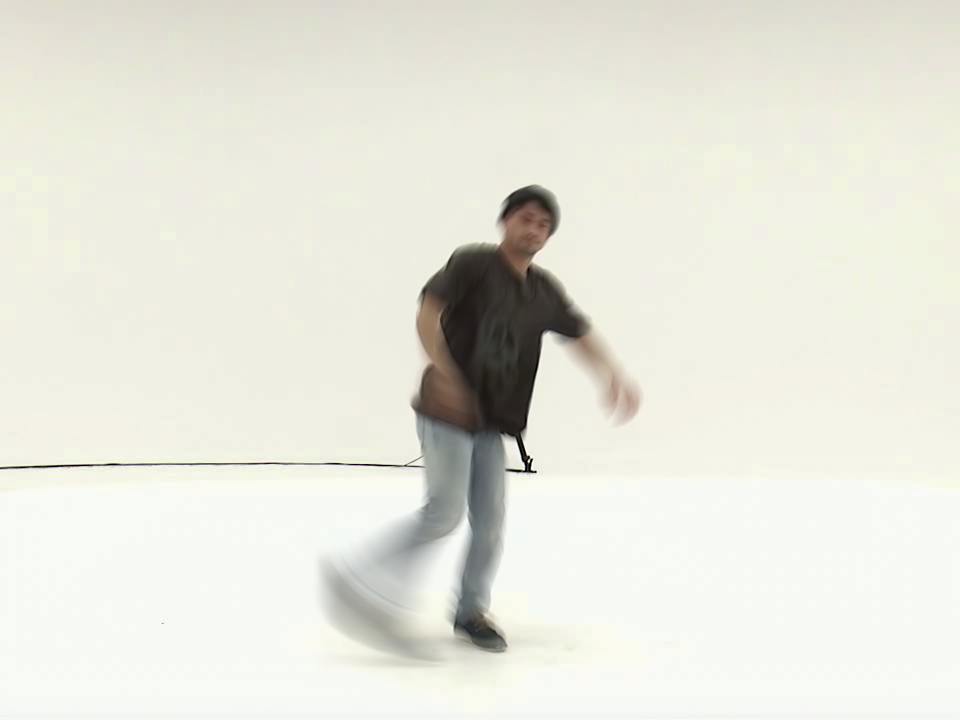 Reverse Order
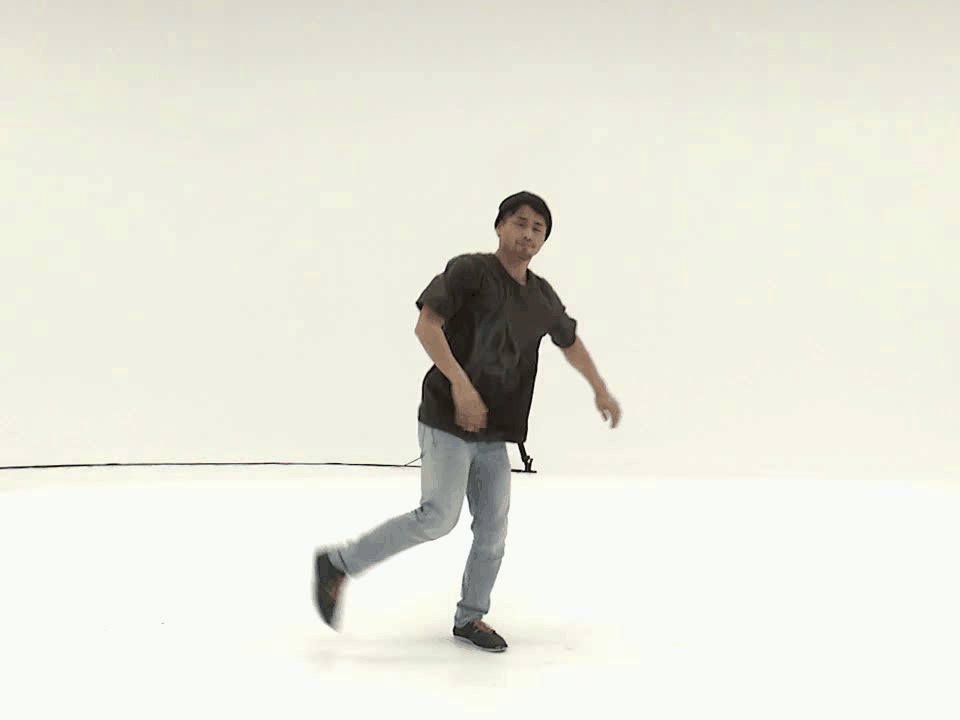 Another solution
Quick Preview
Order-Ambiguity Issue
Seq. of sharp images
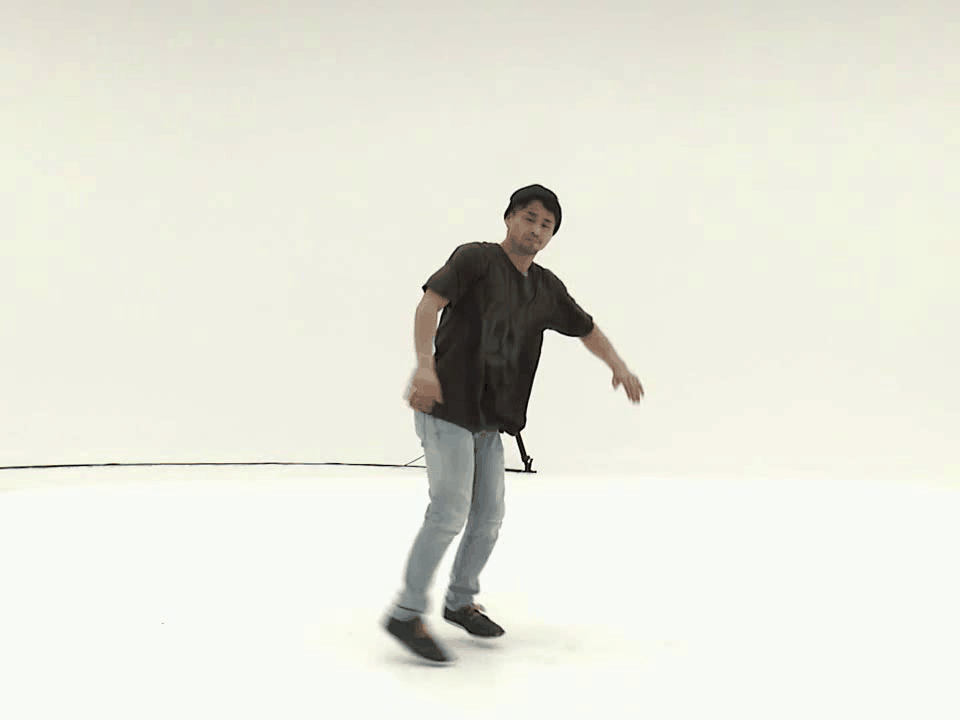 Blur input
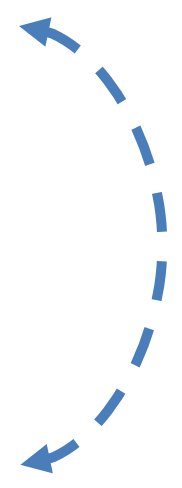 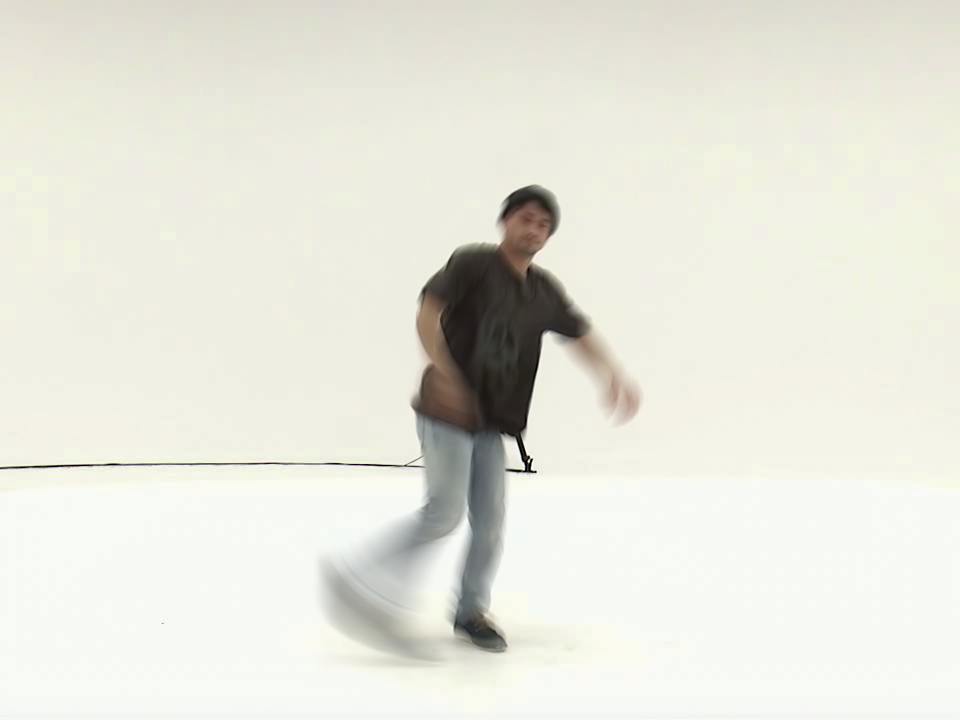 Reverse Order
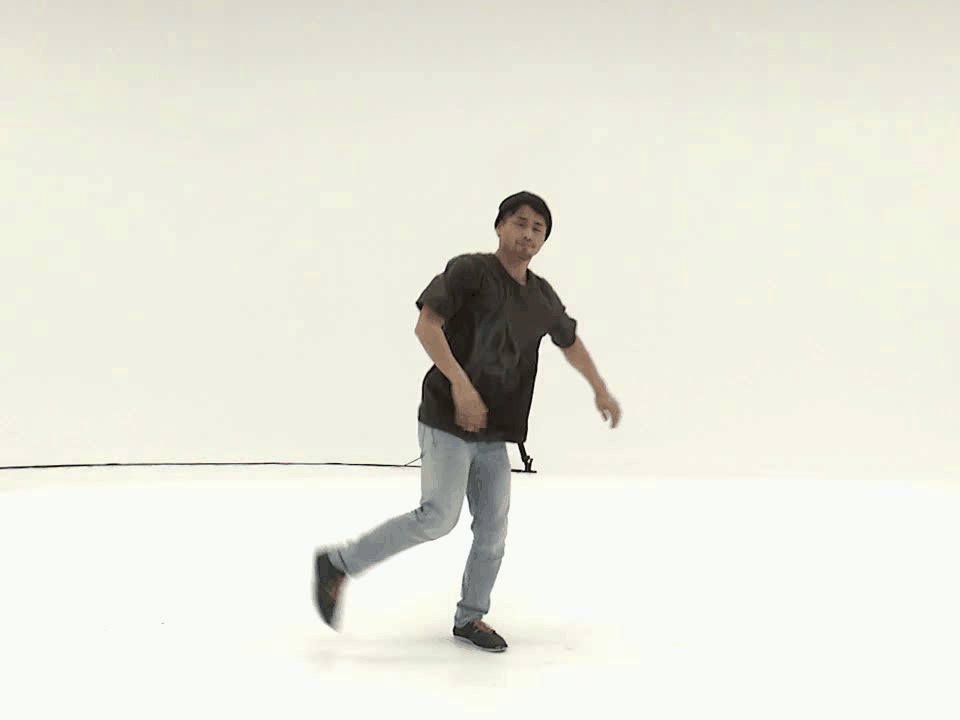 Another solution
Quick Preview
Order-Ambiguity Issue     Fail Training     Incorrect Motion
Blur input
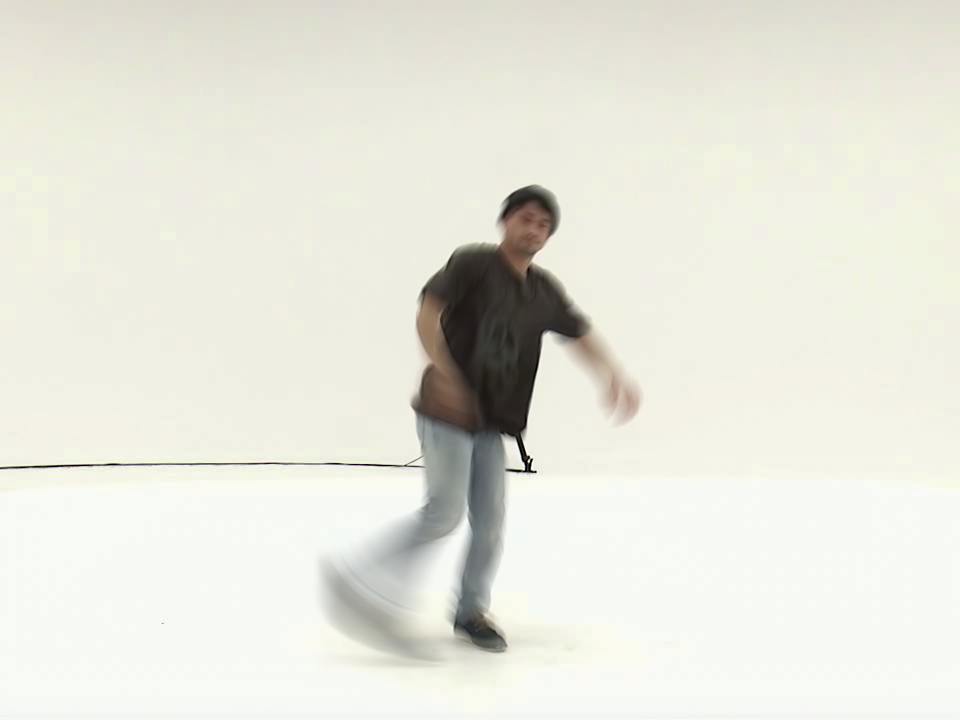 Quick Preview
Order-Ambiguity Issue     Fail Training     Incorrect Motion
Blur input
Failure Generated Frames
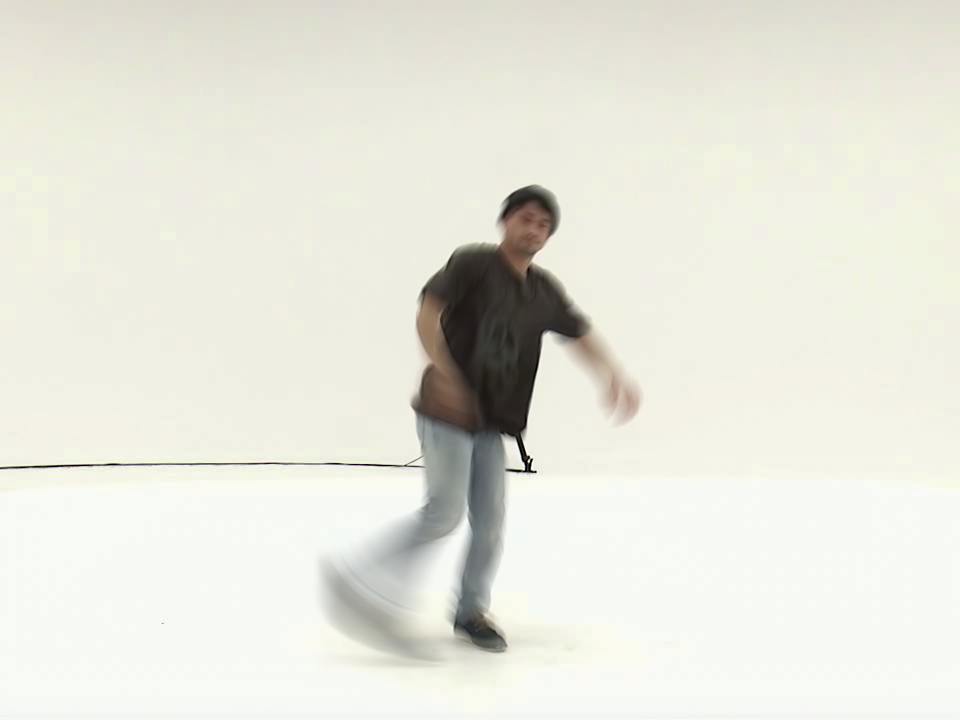 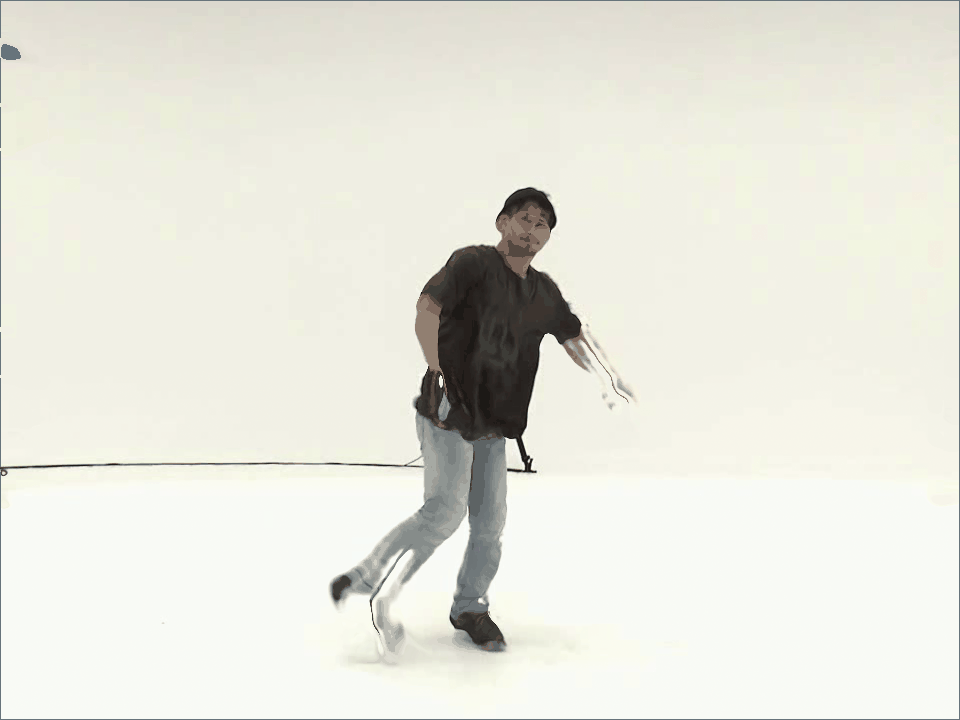 Quick Preview
We propose HyperCUT, an effective Self-supervised Ordering Scheme that assigns an explicit order for each video sequence, thus avoiding the order-ambiguity issue
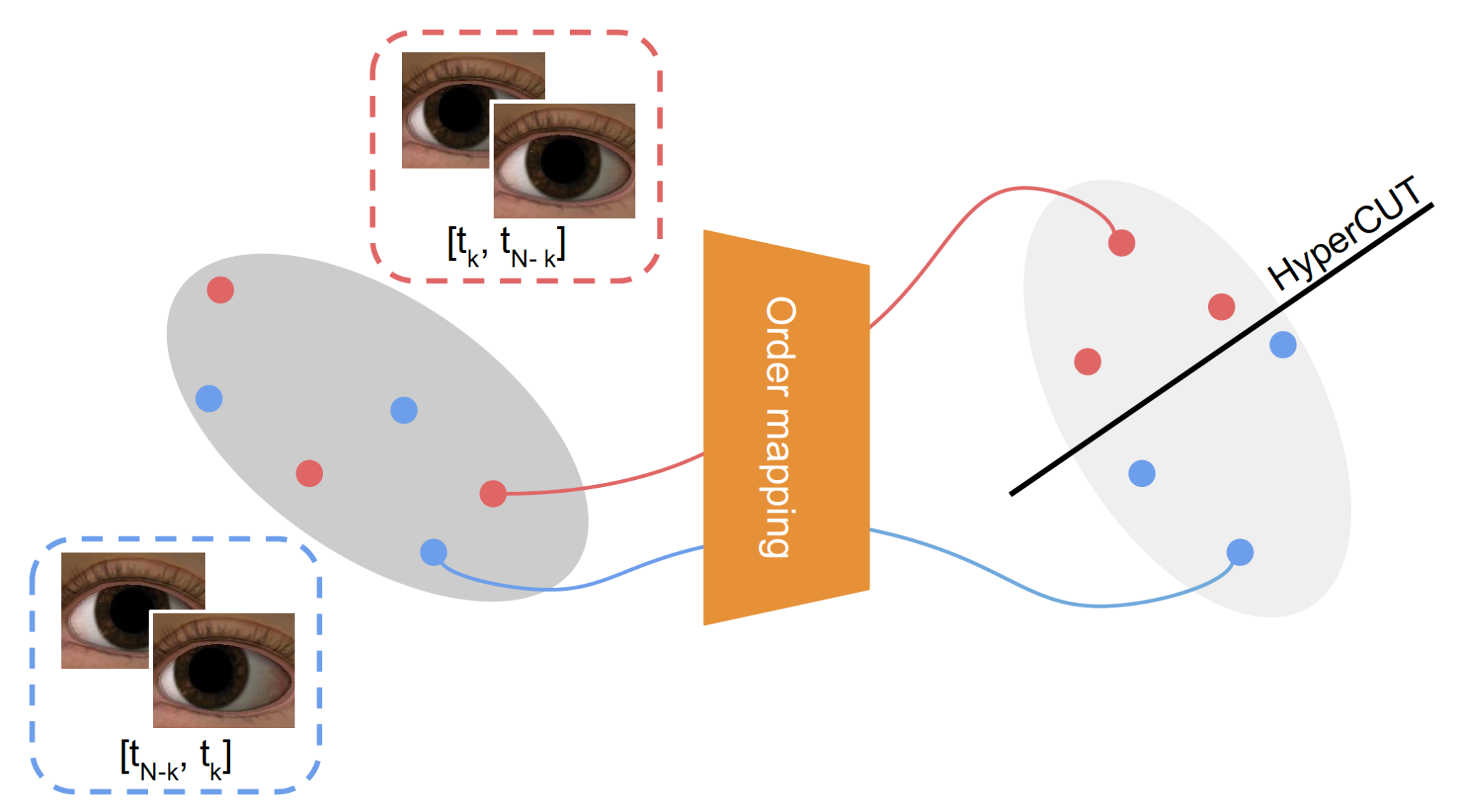 Quick Preview
We propose HyperCUT, an effective Self-supervised Ordering Scheme that assigns an explicit order for each video sequence, thus avoiding the order-ambiguity issue
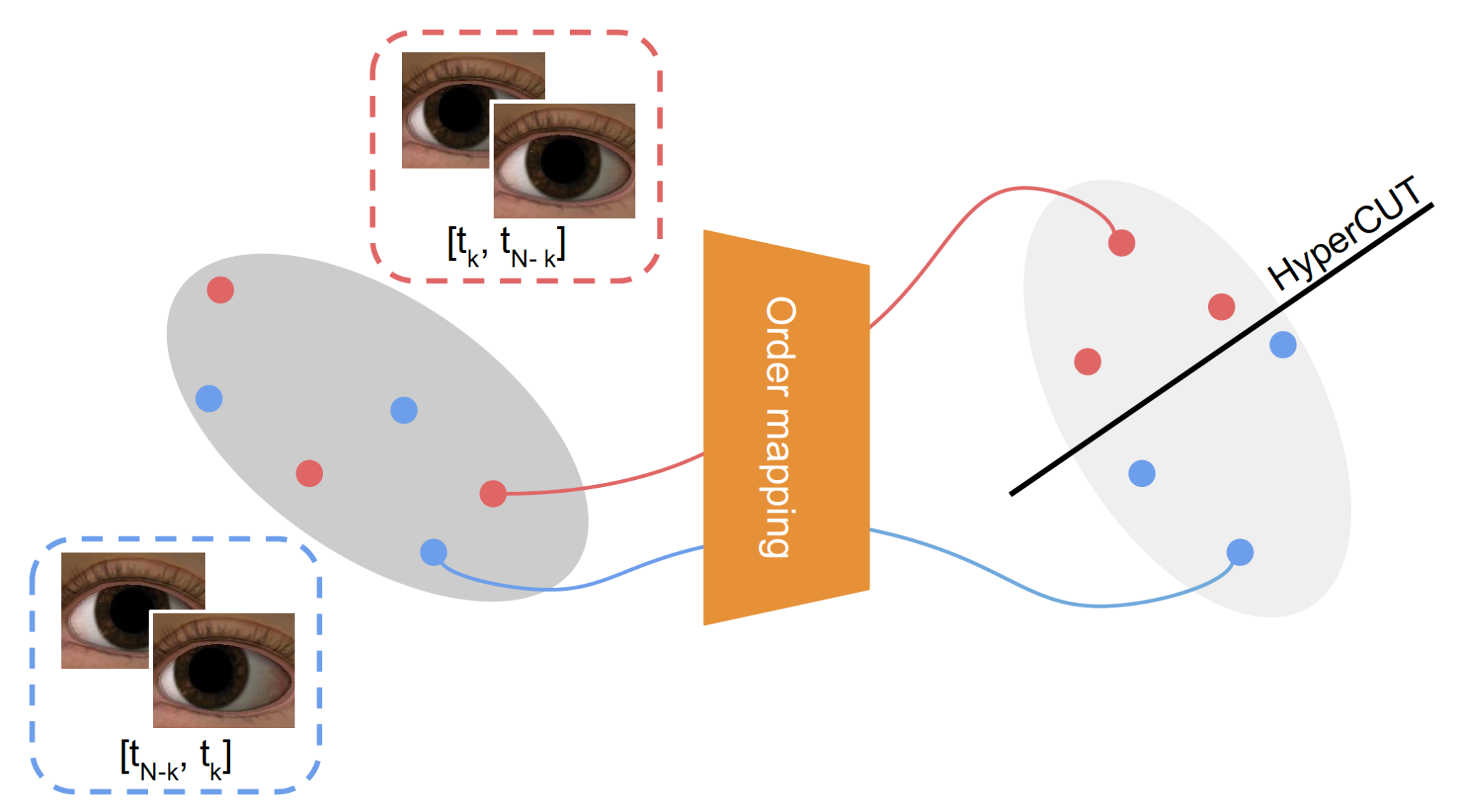 Quick Preview
We propose HyperCUT, an effective Self-supervised Ordering Scheme that assigns an explicit order for each video sequence, thus avoiding the order-ambiguity issue
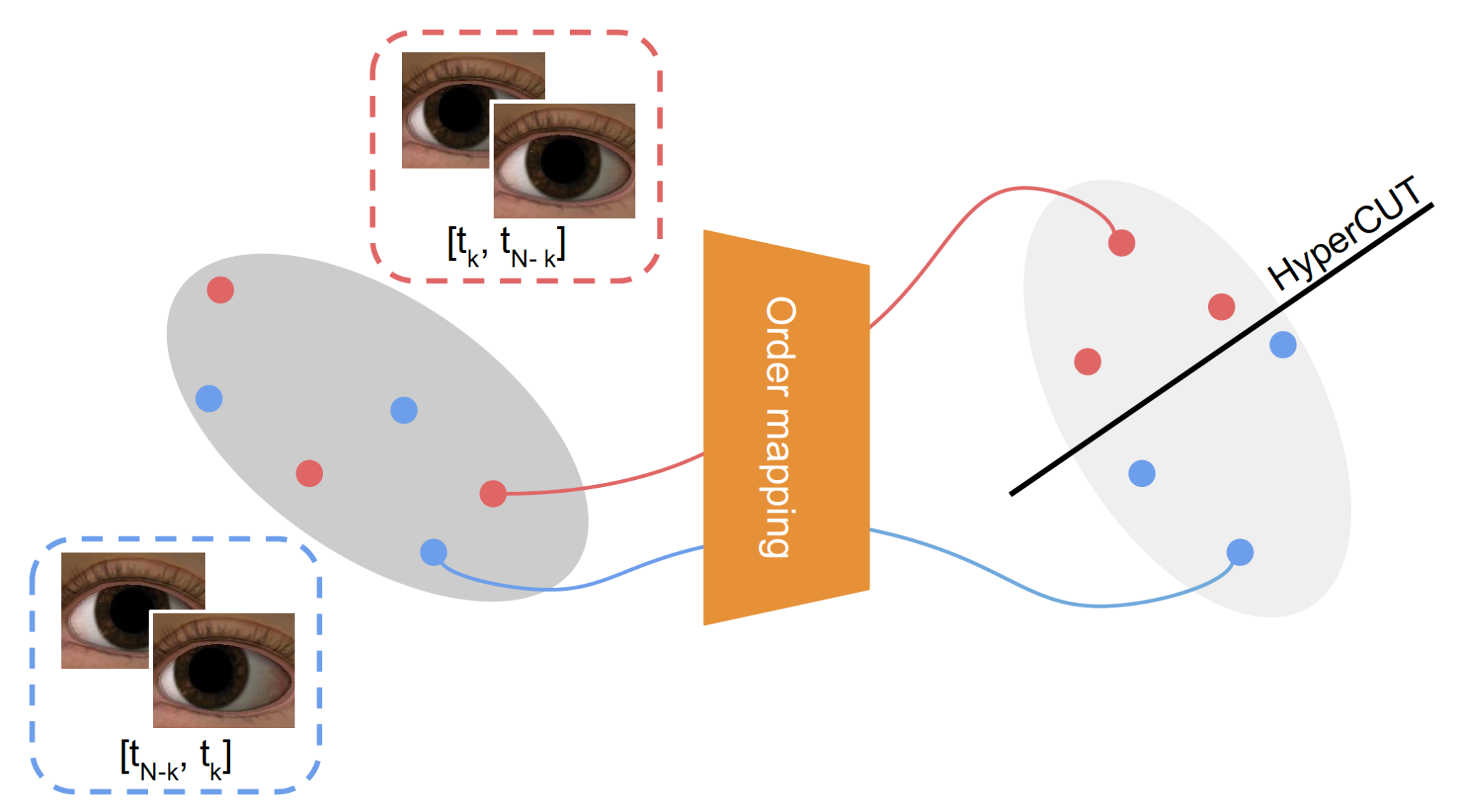 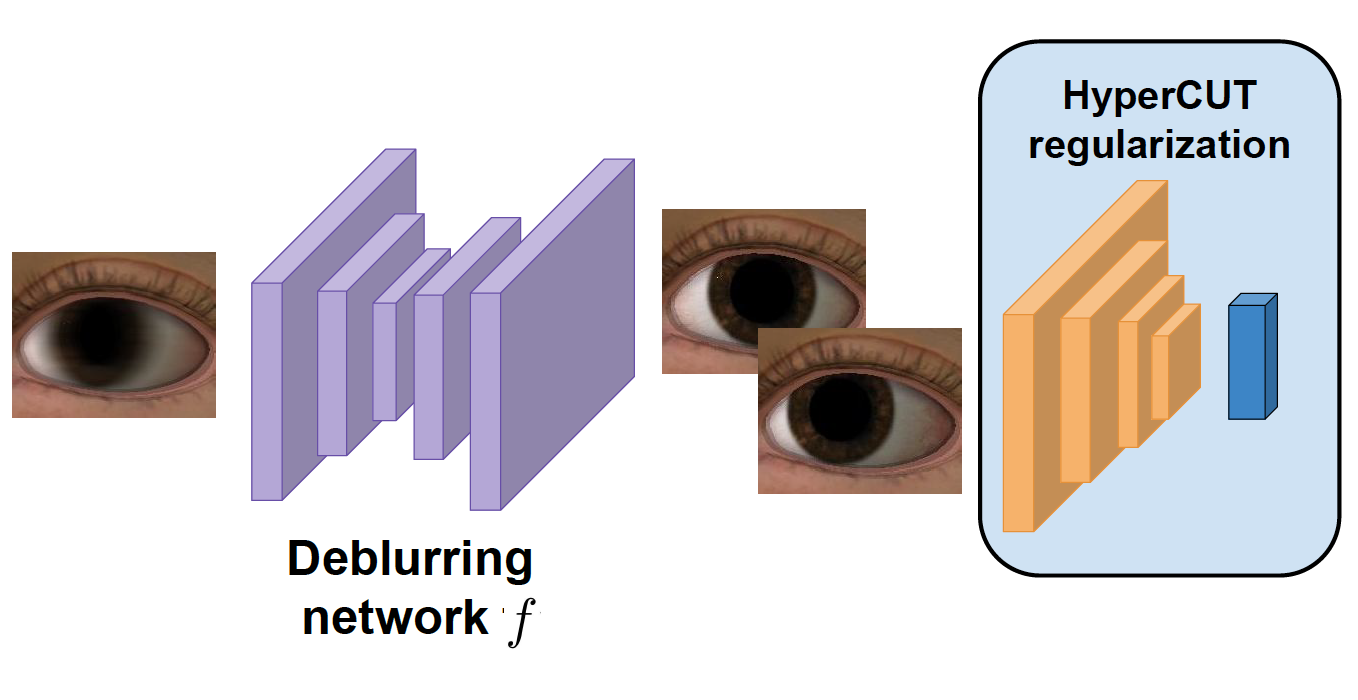 Quick Preview
We propose HyperCUT, an effective Self-supervised Ordering Scheme that assigns an explicit order for each video sequence, thus avoiding the order-ambiguity issue
We provide the first real-world blur2vid dataset covers a variety of popular domains, including face, hand, and street
Quick Preview
We propose HyperCUT, an effective Self-supervised Ordering Scheme that assigns an explicit order for each video sequence, thus avoiding the order-ambiguity issue
We provide the first real-world blur2vid dataset covers a variety of popular domains, including face, hand, and street
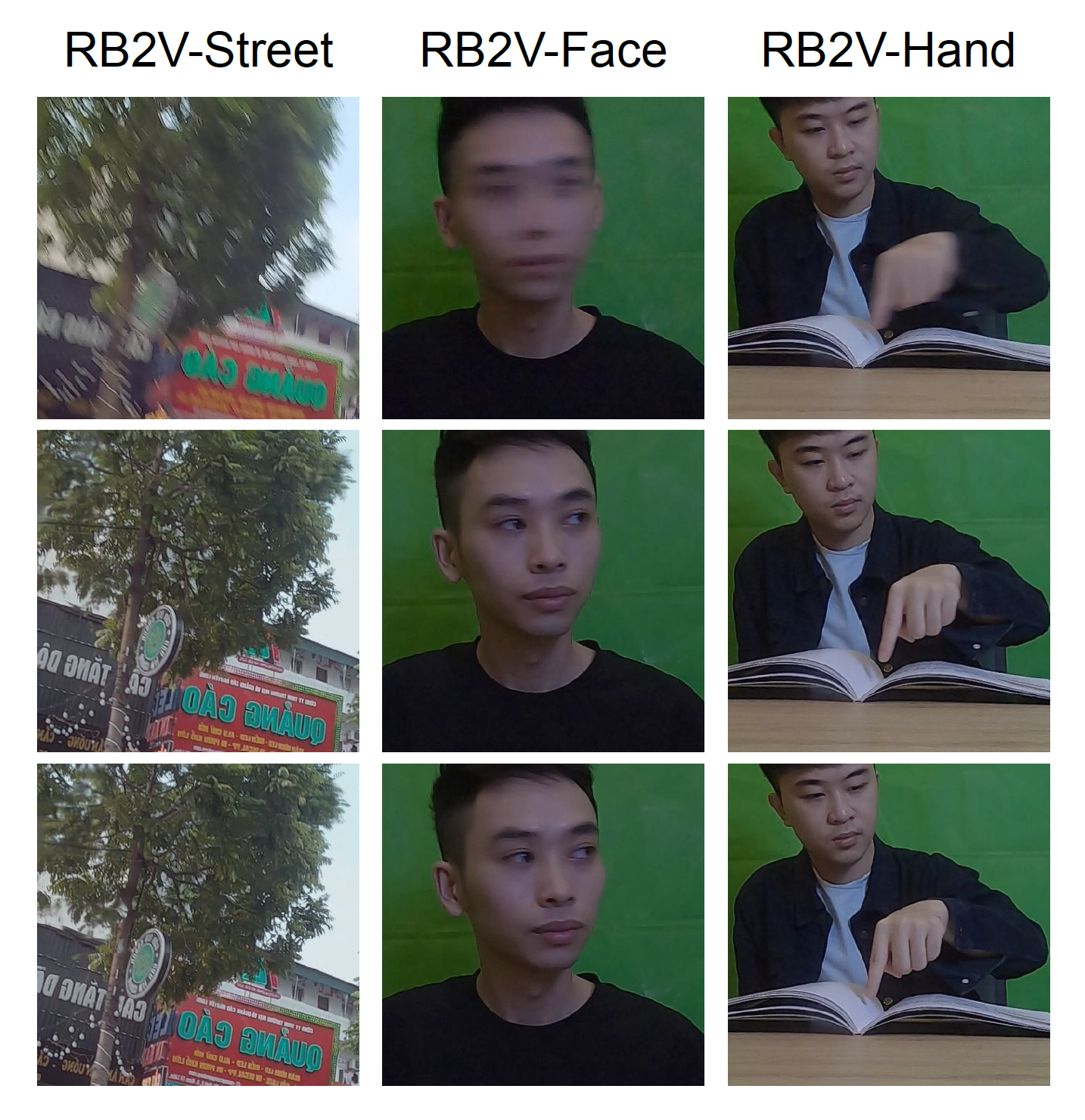 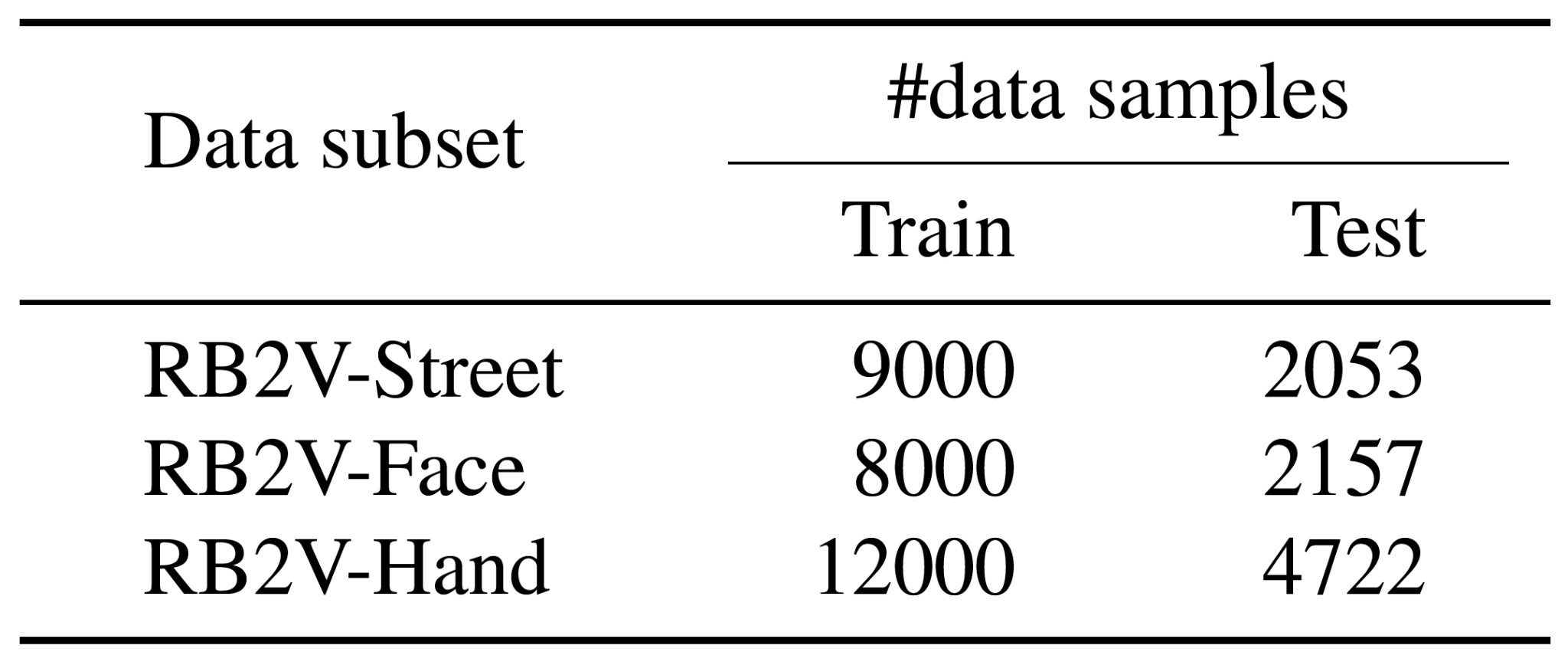 Dataset Statistics
Quick Preview
We propose HyperCUT, an effective Self-supervised Ordering Scheme that assigns an explicit order for each video sequence, thus avoiding the order-ambiguity issue
We provide the first real-world blur2vid dataset covers a variety of popular domains, including face, hand, and street
Generated frames
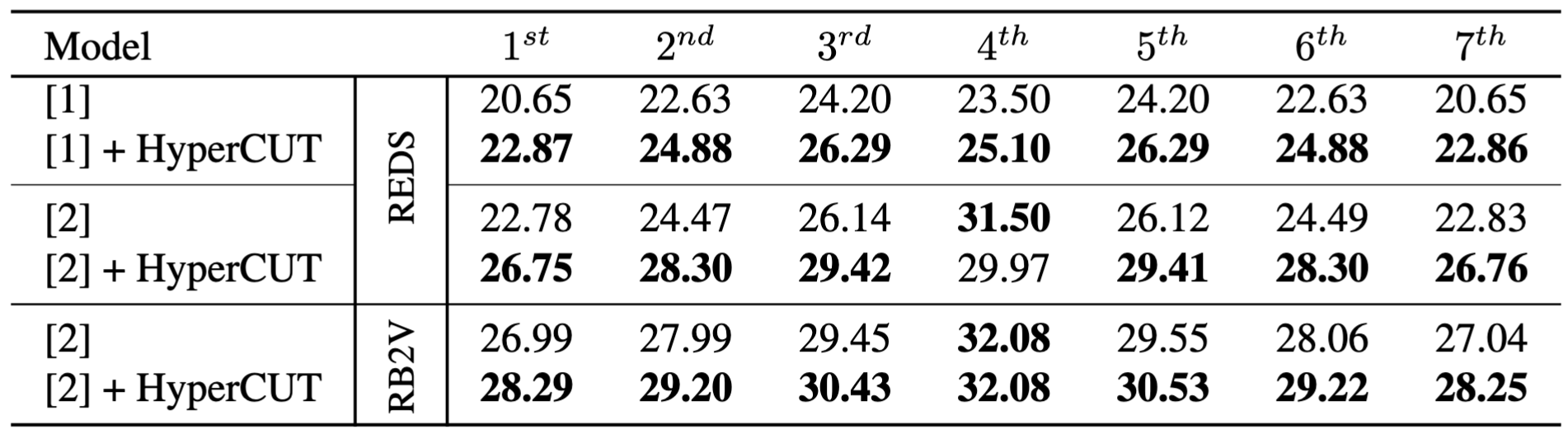 Baselines
[1] Meiguang Jin, Givi Meishvili, and Paolo Favaro. Learning to extract a video sequence from a single motion-blurred image. CVPR, 2018
[2] Kuldeep Purohit, Anshul Shah, and AN Rajagopalan. Bringing alive blurred moments. CVPR, 2019
Quick Preview
We propose HyperCUT, an effective Self-supervised Ordering Scheme that assigns an explicit order for each video sequence, thus avoiding the order-ambiguity issue
We provide the first real-world blur2vid dataset covers a variety of popular domains, including face, hand, and street
Generated frames
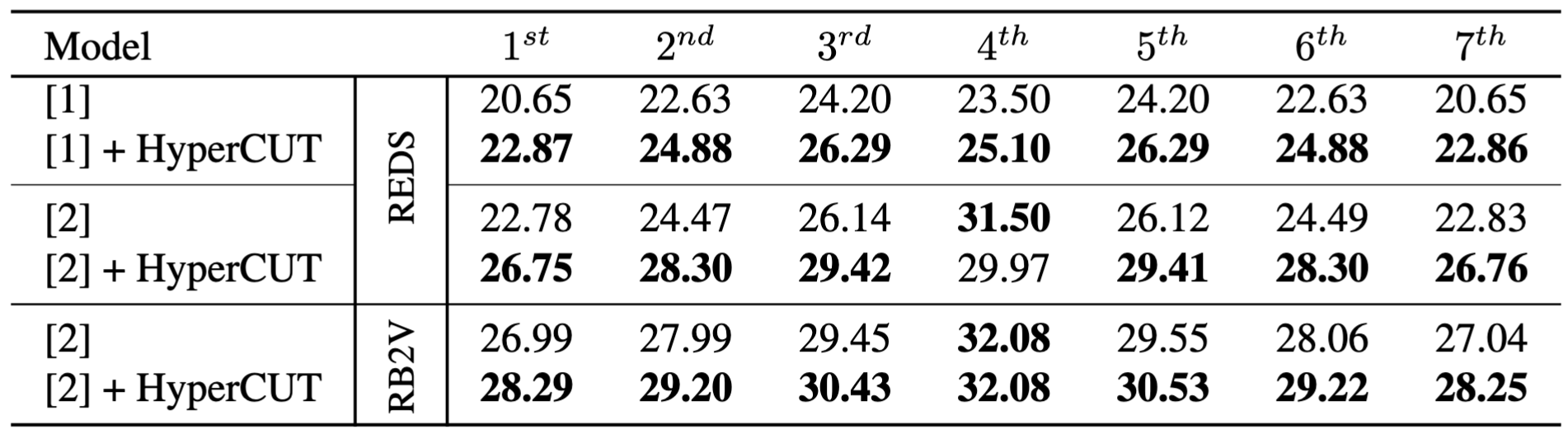 Baselines
[1] Meiguang Jin, Givi Meishvili, and Paolo Favaro. Learning to extract a video sequence from a single motion-blurred image. CVPR, 2018
[2] Kuldeep Purohit, Anshul Shah, and AN Rajagopalan. Bringing alive blurred moments. CVPR, 2019
[Speaker Notes: Fix 1, 2]
Motivation
Blur
Sharp
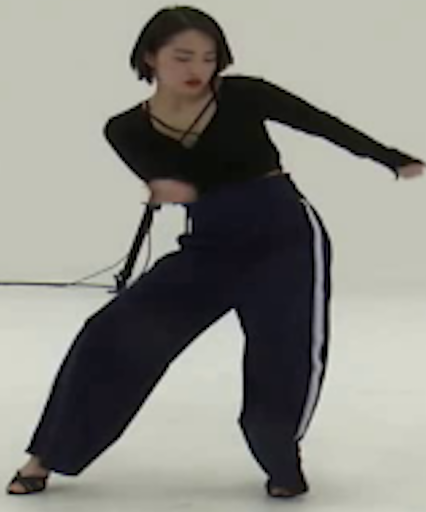 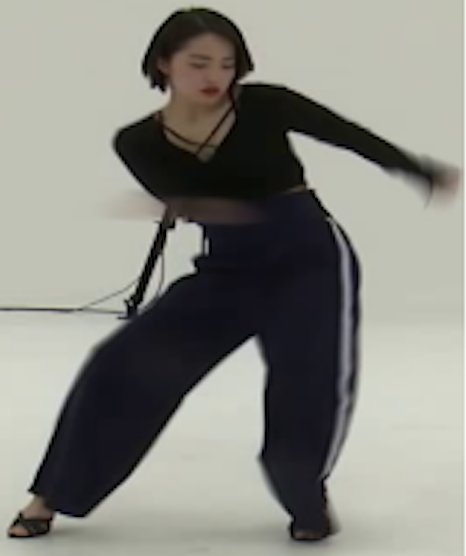 Deblur
Motivation
Blur
Sharp
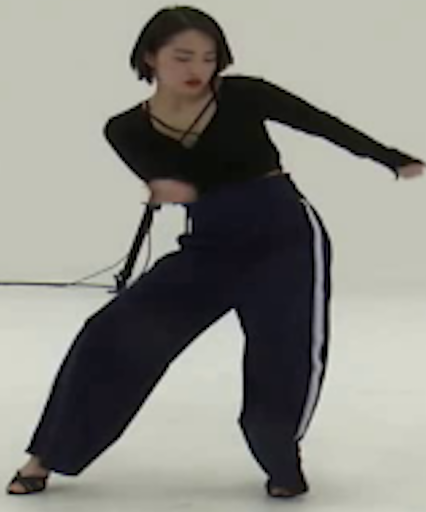 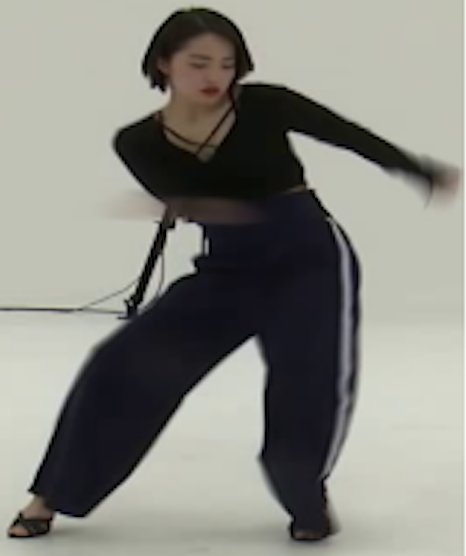 Deblur
Motivation
Blur
Sharp images
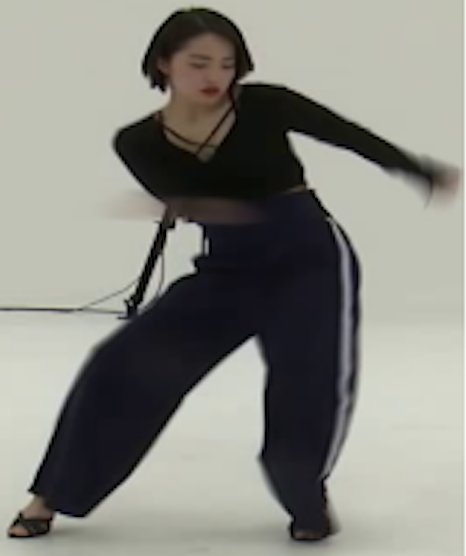 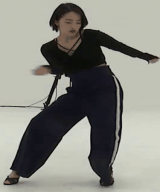 Deblur
Motivation
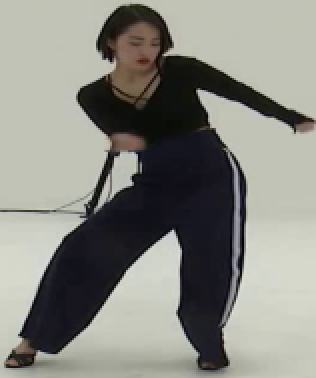 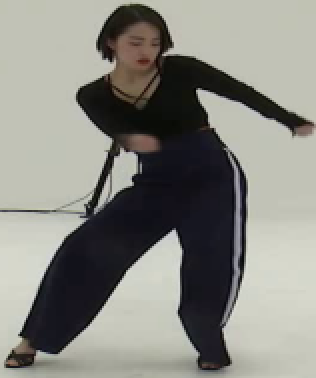 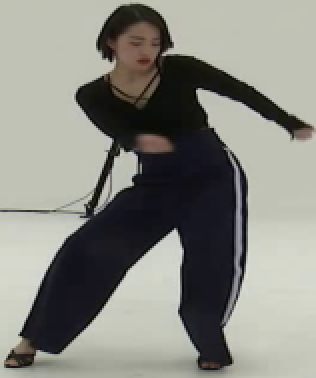 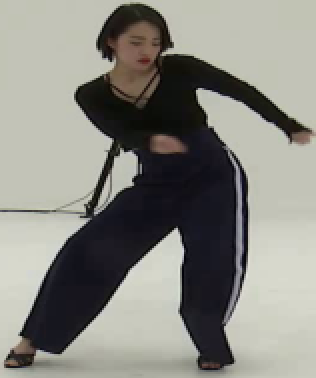 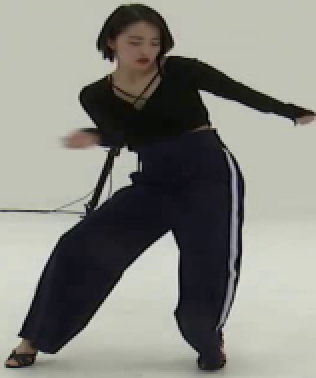 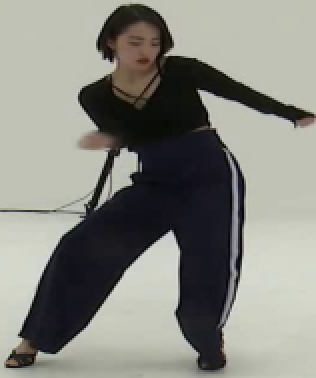 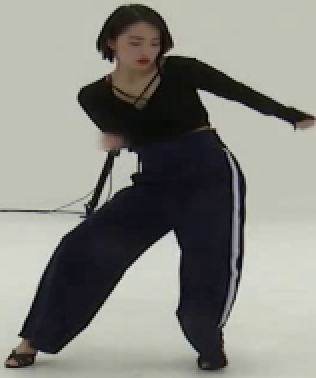 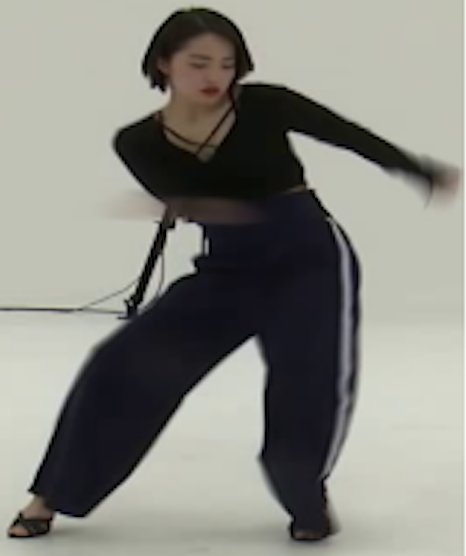 Deblur
Motivation
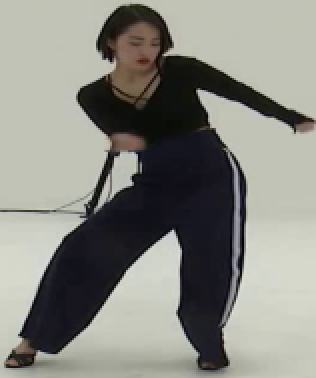 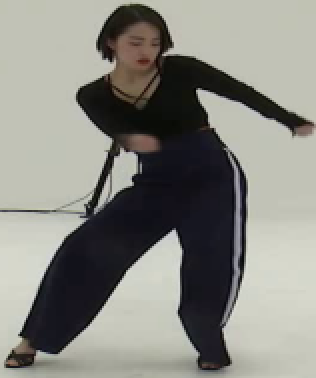 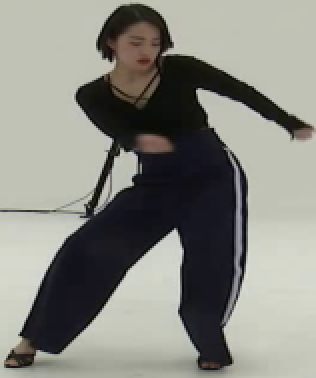 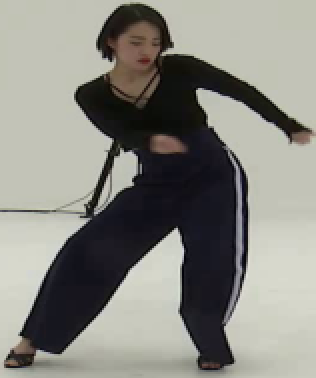 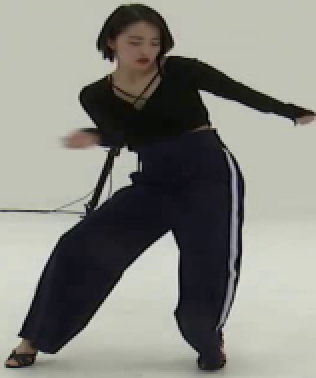 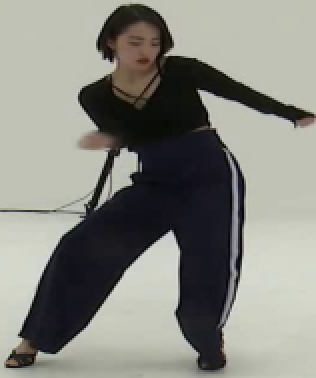 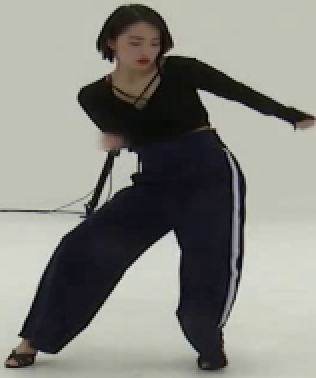 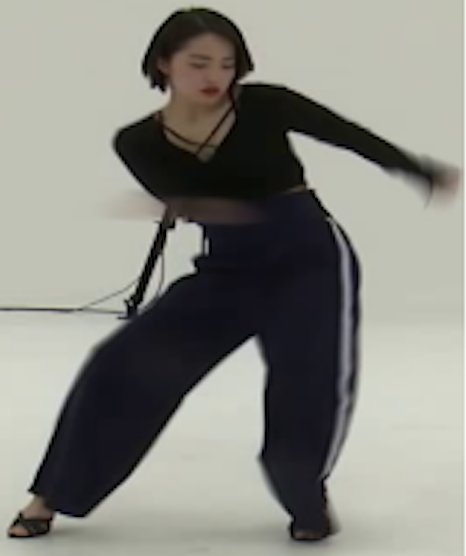 Deblur
Better Motion Analysis
Previous Approaches
Previous Approaches
Naive Optimization approach:
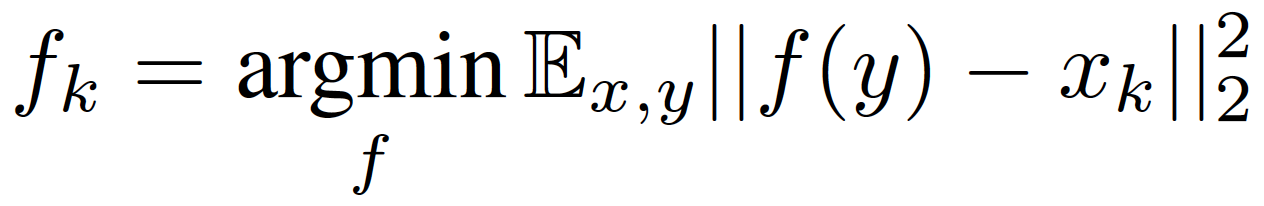 with y : blur input 
       xk: ground-truth sharp images 
       fk : network predict each sharp frame
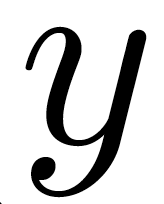 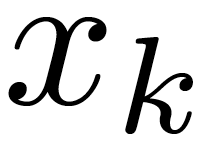 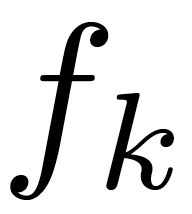 Previous Approaches
Naive Optimization approach:
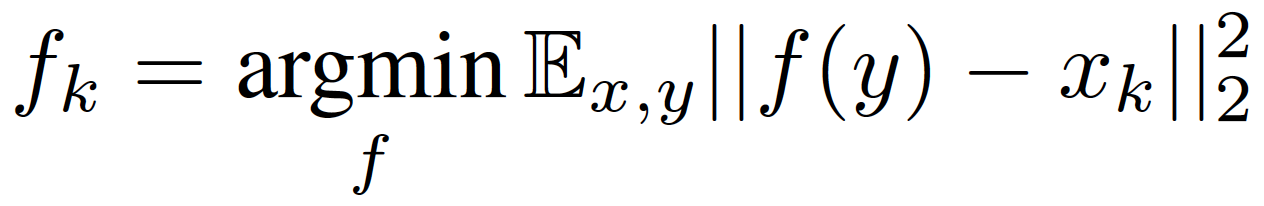 with y : blur input 
       xk: ground-truth sharp images 
       fk : network predict each sharp frame
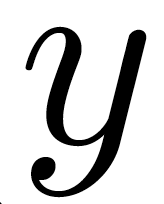 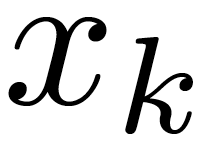 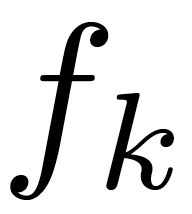 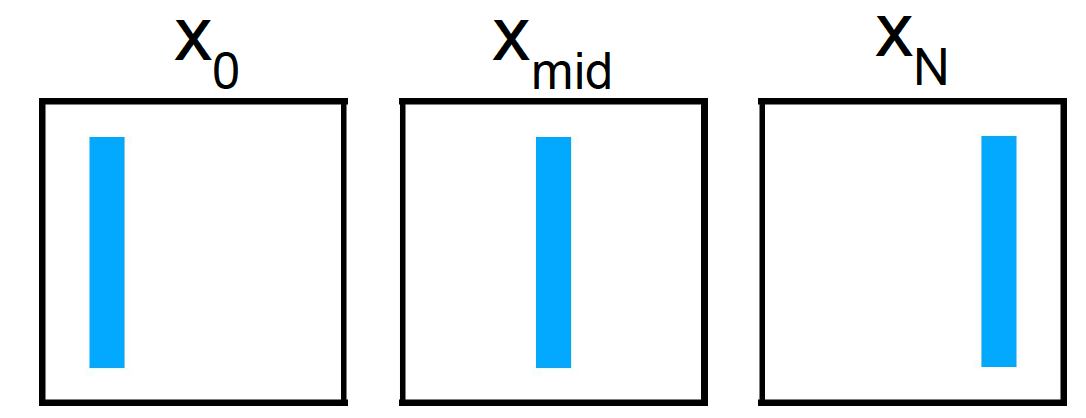 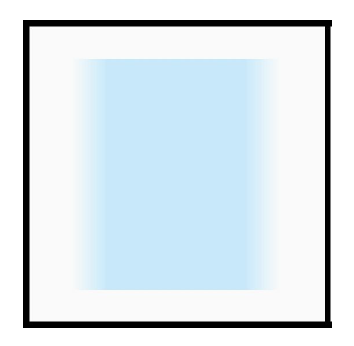 Blur input
Ground-truth
Previous Approaches
Naive Optimization approach:
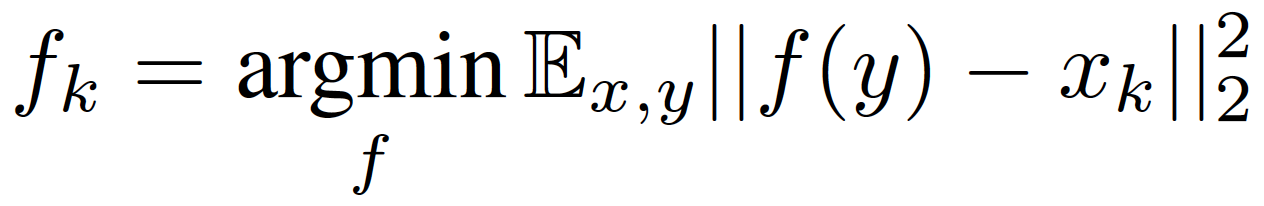 with y : blur input 
       xk: ground-truth sharp images 
       fk : network predict each sharp frame
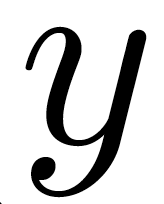 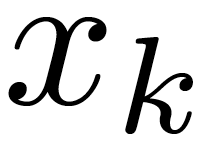 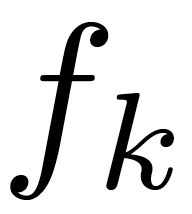 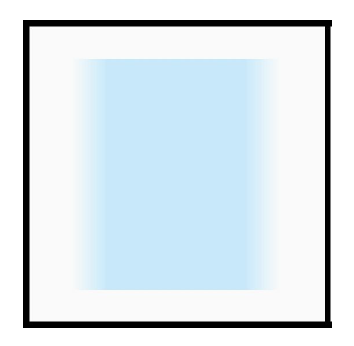 Blur input
Previous Approaches
Naive Optimization approach:
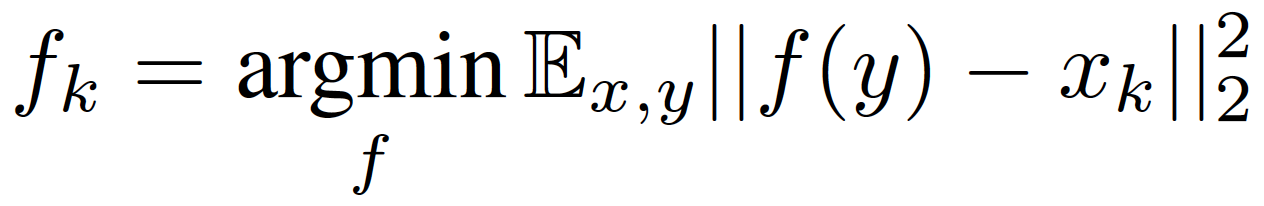 with y : blur input 
       xk: ground-truth sharp images 
       fk : network predict each sharp frame
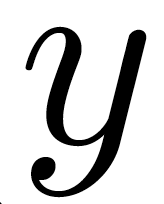 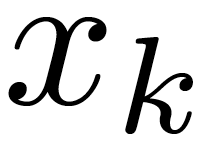 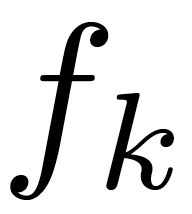 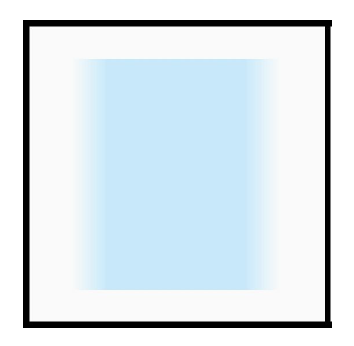 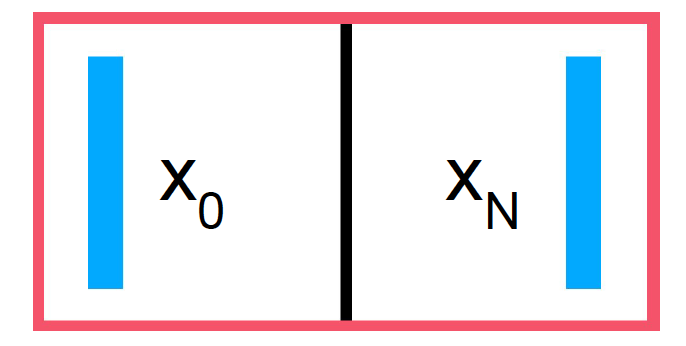 Blur input
Ground-truth
Previous Approaches
Naive Optimization approach:
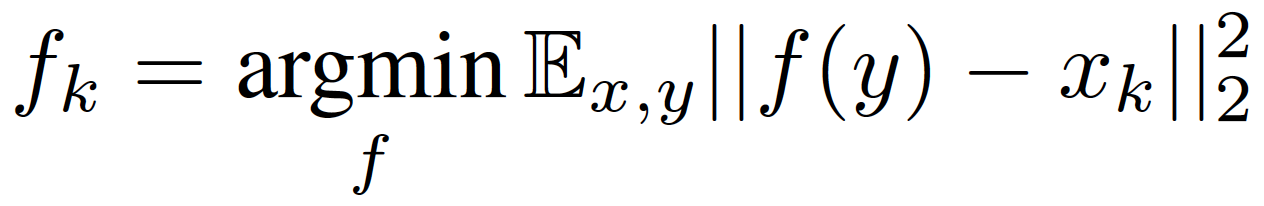 with y : blur input 
       xk: ground-truth sharp images 
       fk : network predict each sharp frame
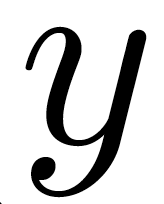 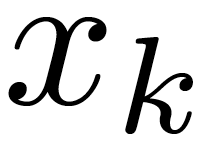 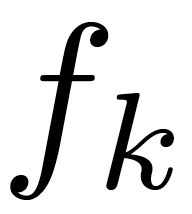 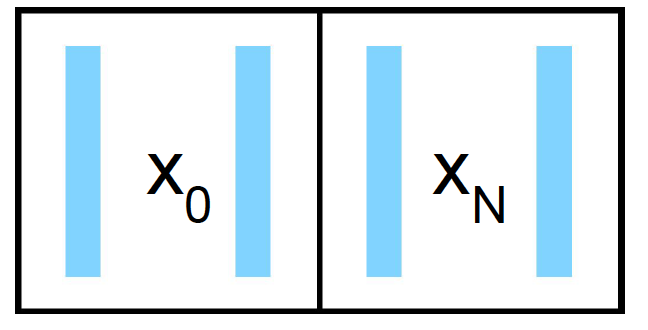 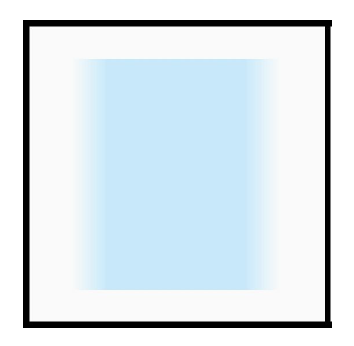 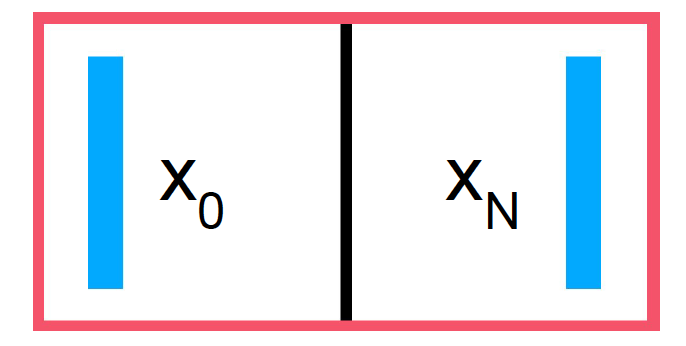 Blur input
Ground-truth
Naive deblurring
Previous Approaches
Order-Invariant loss:
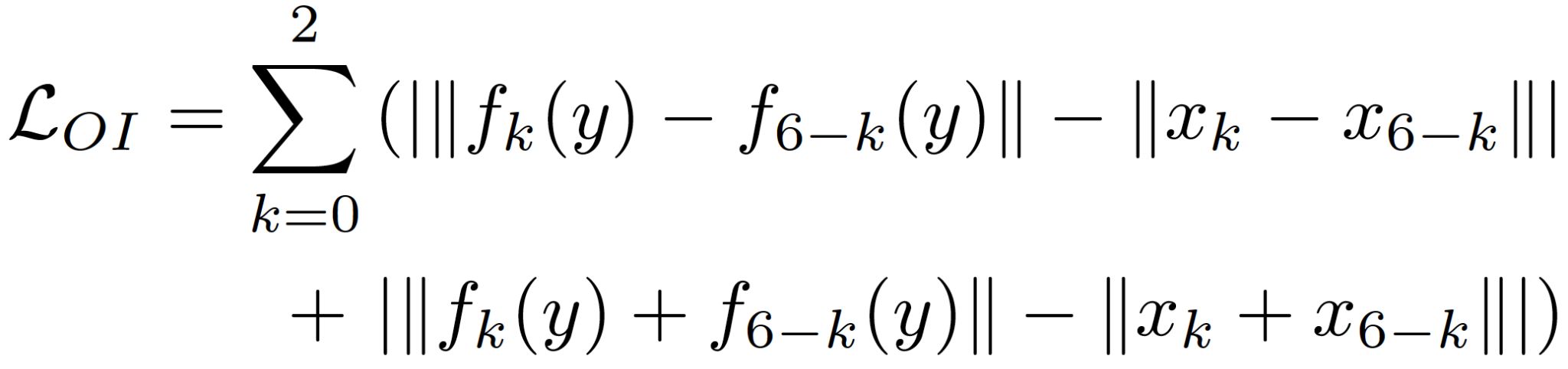 with y : blur input 
       xk: ground-truth sharp images (                )  
       fk : network predict each sharp frame (                )
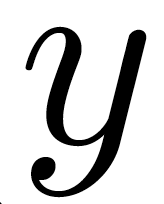 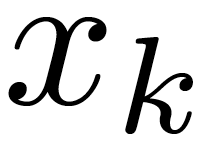 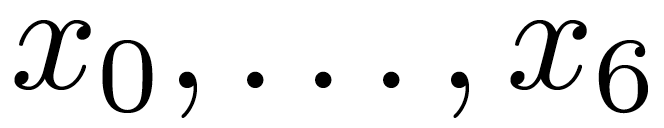 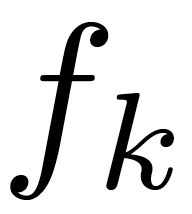 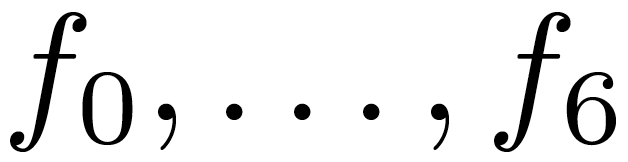 Previous Approaches
Order-Invariant loss:
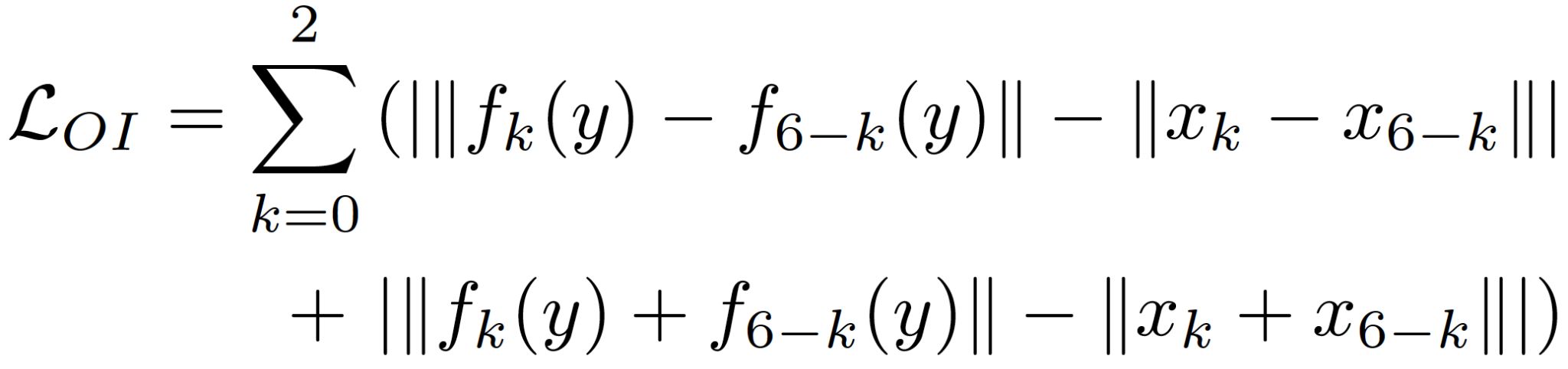 with y : blur input 
       xk: ground-truth sharp images (                )  
       fk : network predict each sharp frame (                )
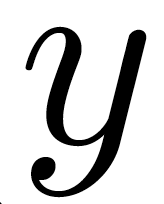 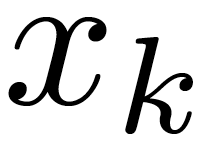 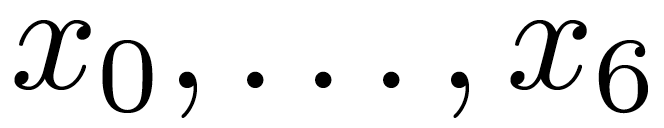 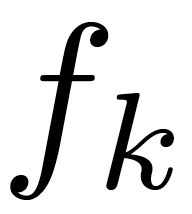 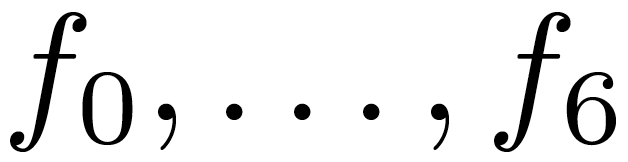 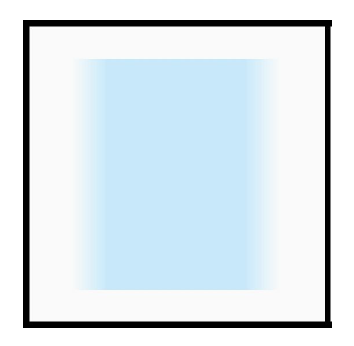 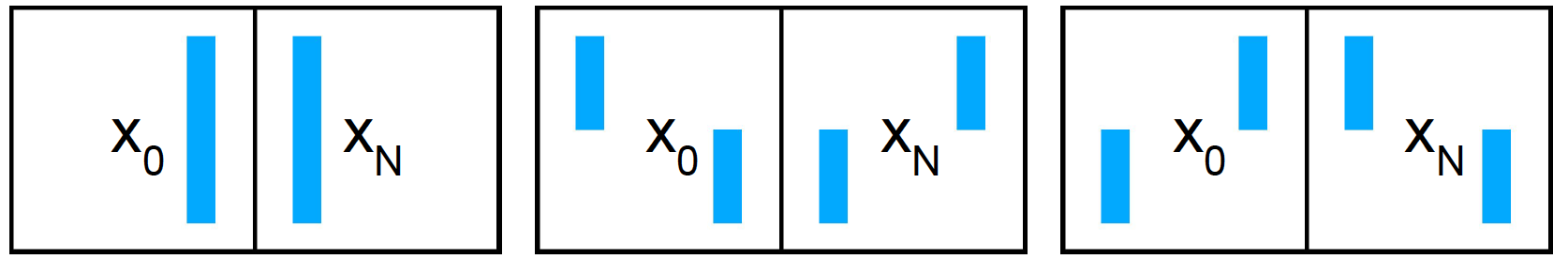 Blur input
Possible Solutions
Previous Approaches
Motion Guidance:
Figure from Zhong et al. “Animation from blur: Multimodal blur decomposition with motion guidance”. ECCV, 2022
Previous Approaches
Motion Guidance:
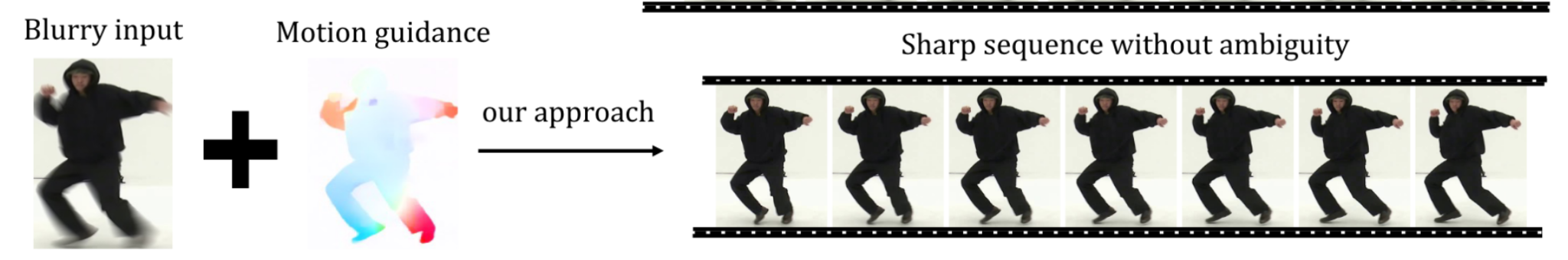 ✅ Multi-directional motion
✅ Refinement
Figure from Zhong et al. “Animation from blur: Multimodal blur decomposition with motion guidance”. ECCV, 2022
Previous Approaches
Motion Guidance:
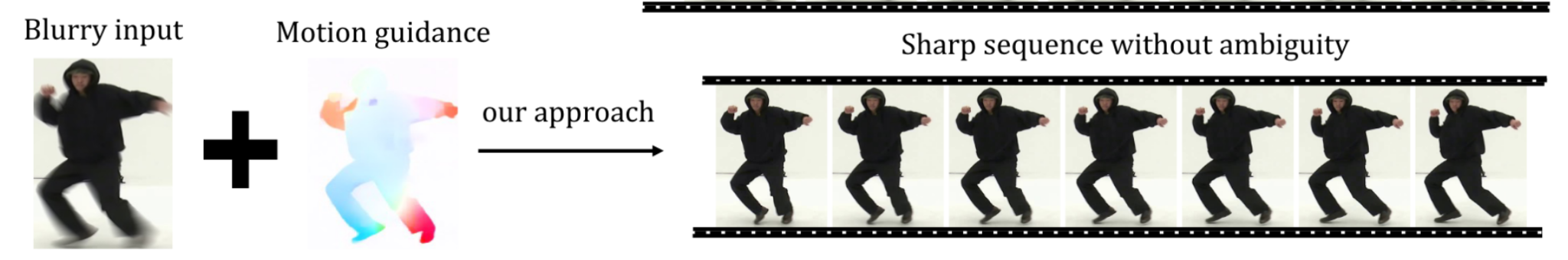 ✅ Multi-directional motion
✅ Refinement
❌ Accurate annotation requirement
❌ Handcrafted heuristics dependence
Figure from Zhong et al. “Animation from blur: Multimodal blur decomposition with motion guidance”. ECCV, 2022
Previous Approaches
Motion Guidance:
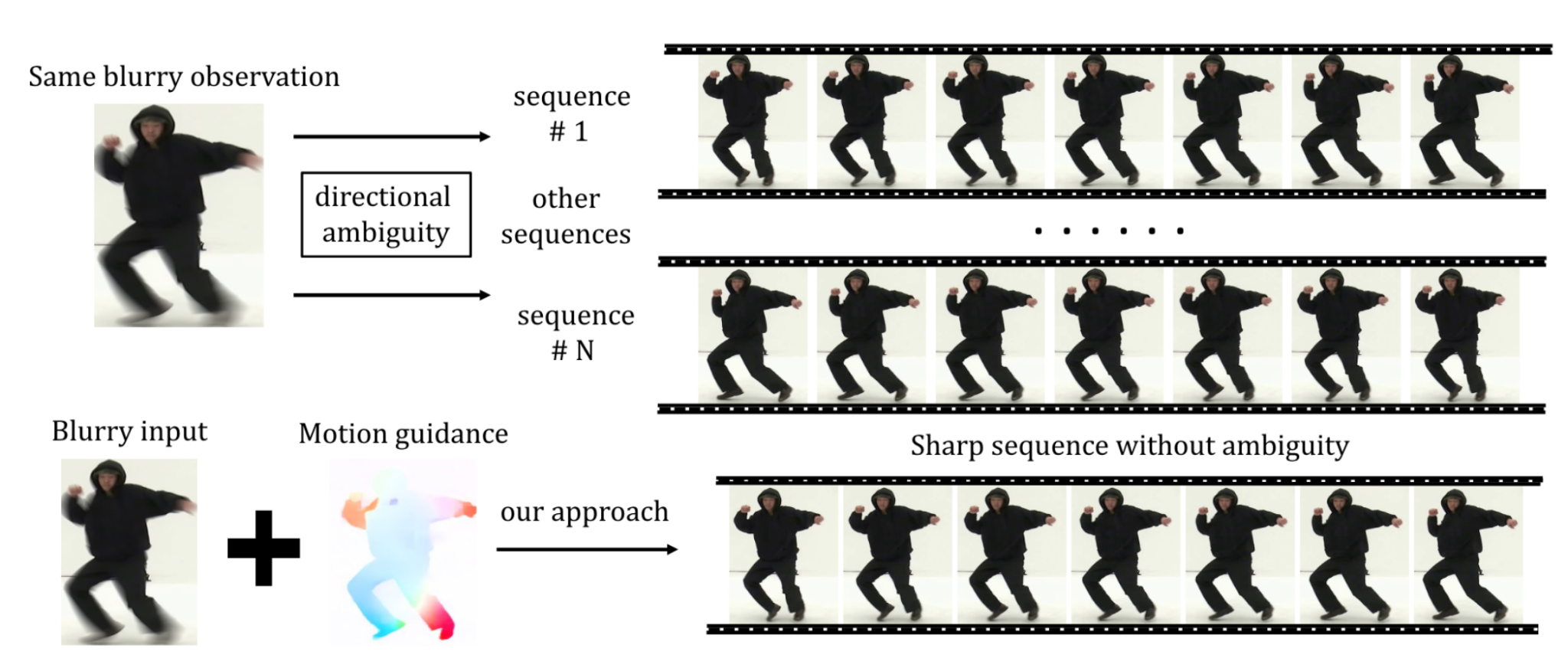 Our goal
Separate the solution space
Consistent and efficient order alignment 
No heuristic dependence
✅ Multi-directional motion
✅ Refinement
❌ Accurate annotation requirement
❌ Handcrafted heuristics dependence
Proposed Method
Our goal
Separate the solution space
Consistent and efficient order alignment 
No heuristic dependence
Proposed Method
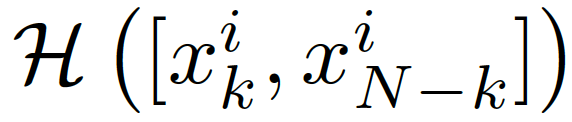 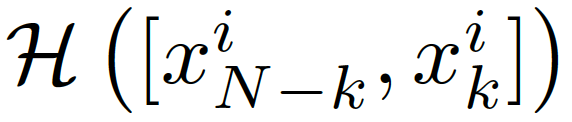 Proposed Method
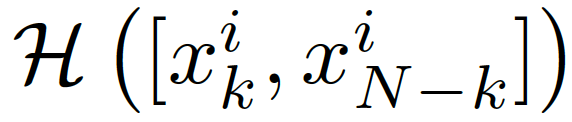 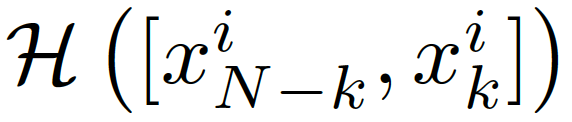 Proposed Method
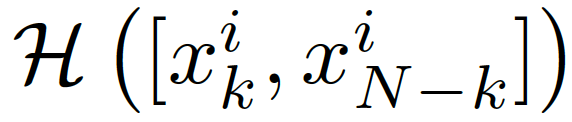 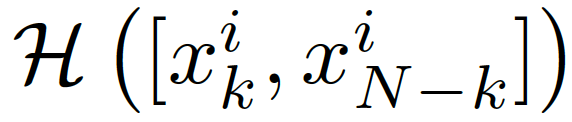 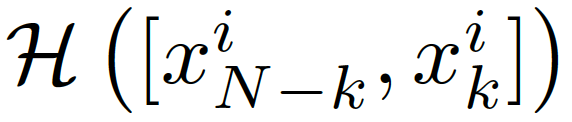 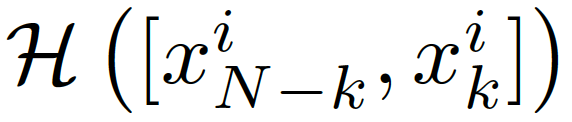 Proposed Method
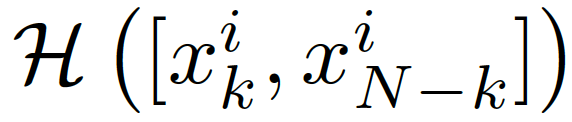 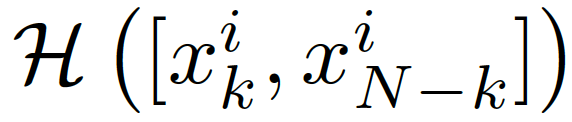 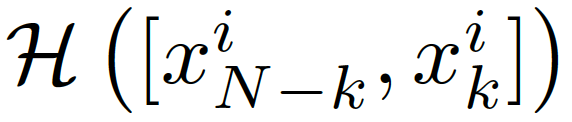 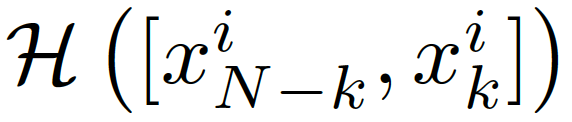 Proposed Method
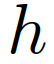 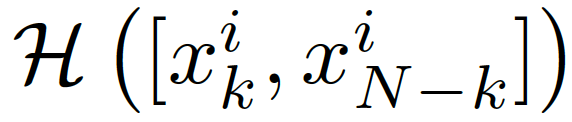 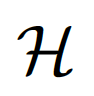 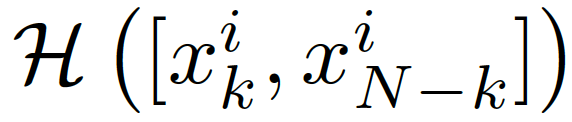 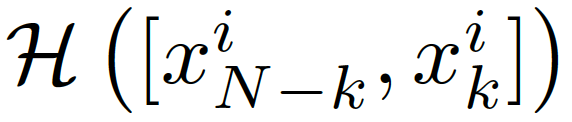 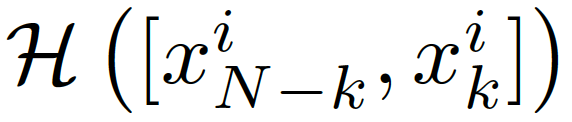 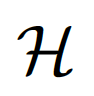 : hyperplane,
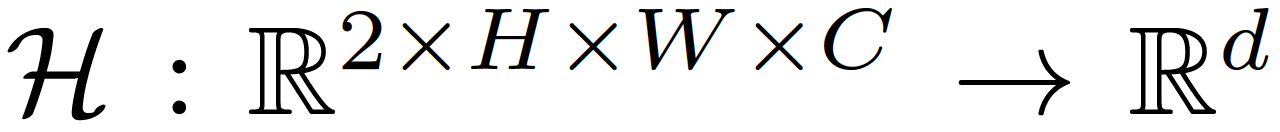 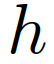 Proposed Method
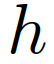 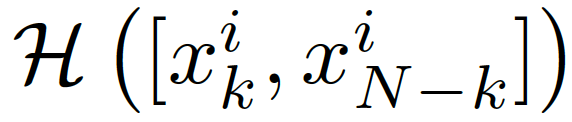 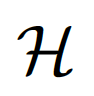 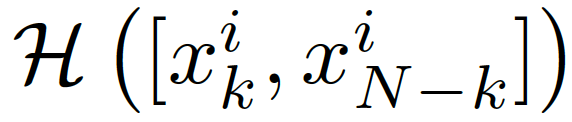 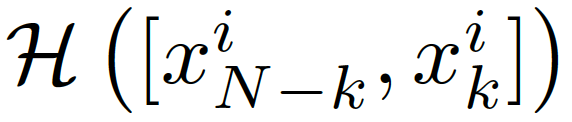 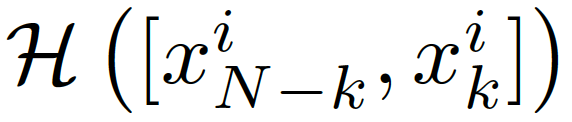 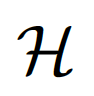 : hyperplane,
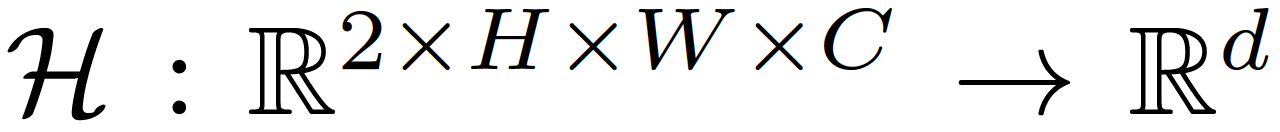 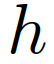 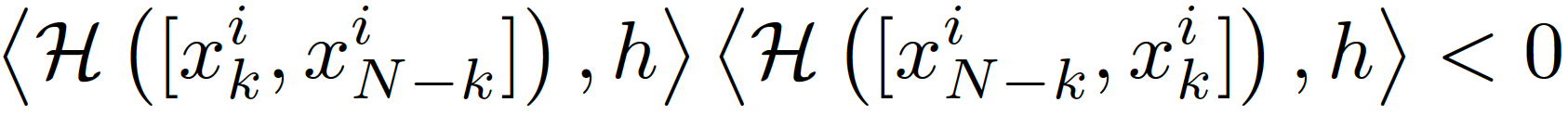 Proposed Method - HyperCUT Training
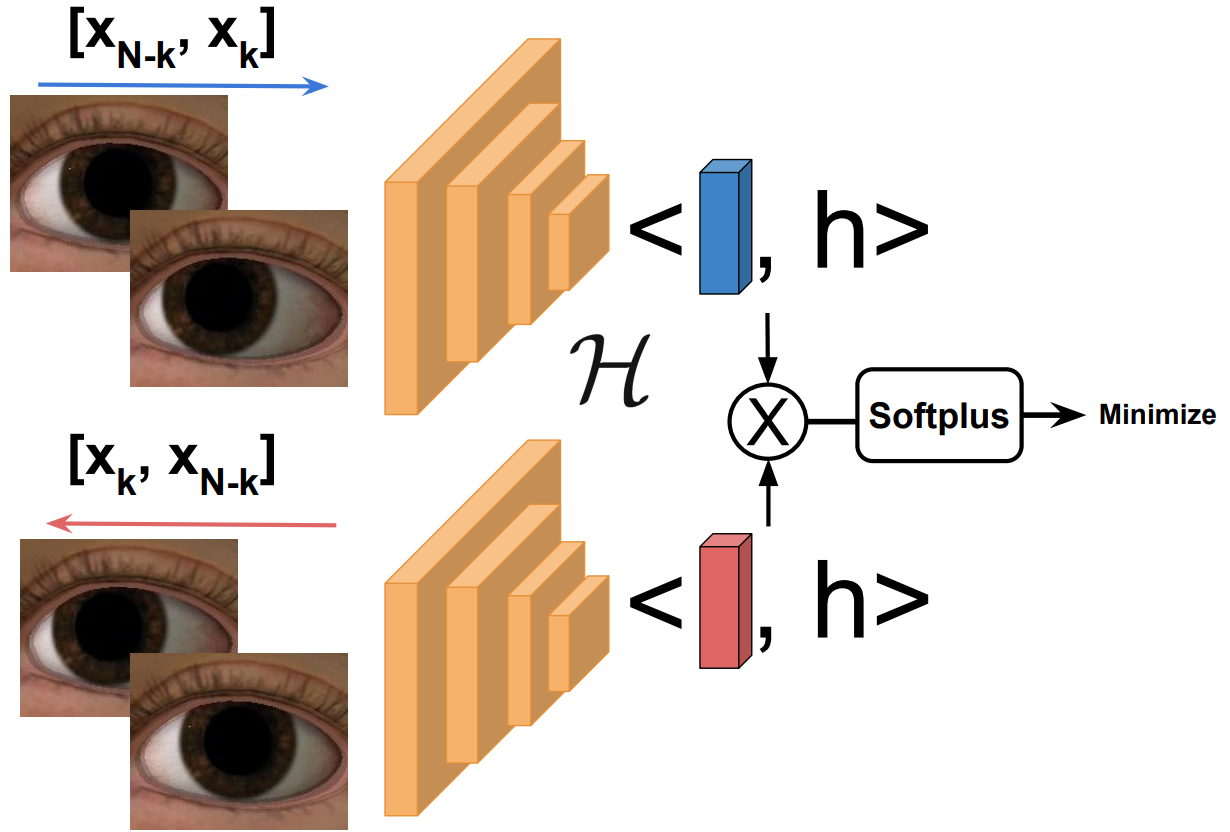 [Speaker Notes: fix script]
Proposed Method - HyperCUT Training
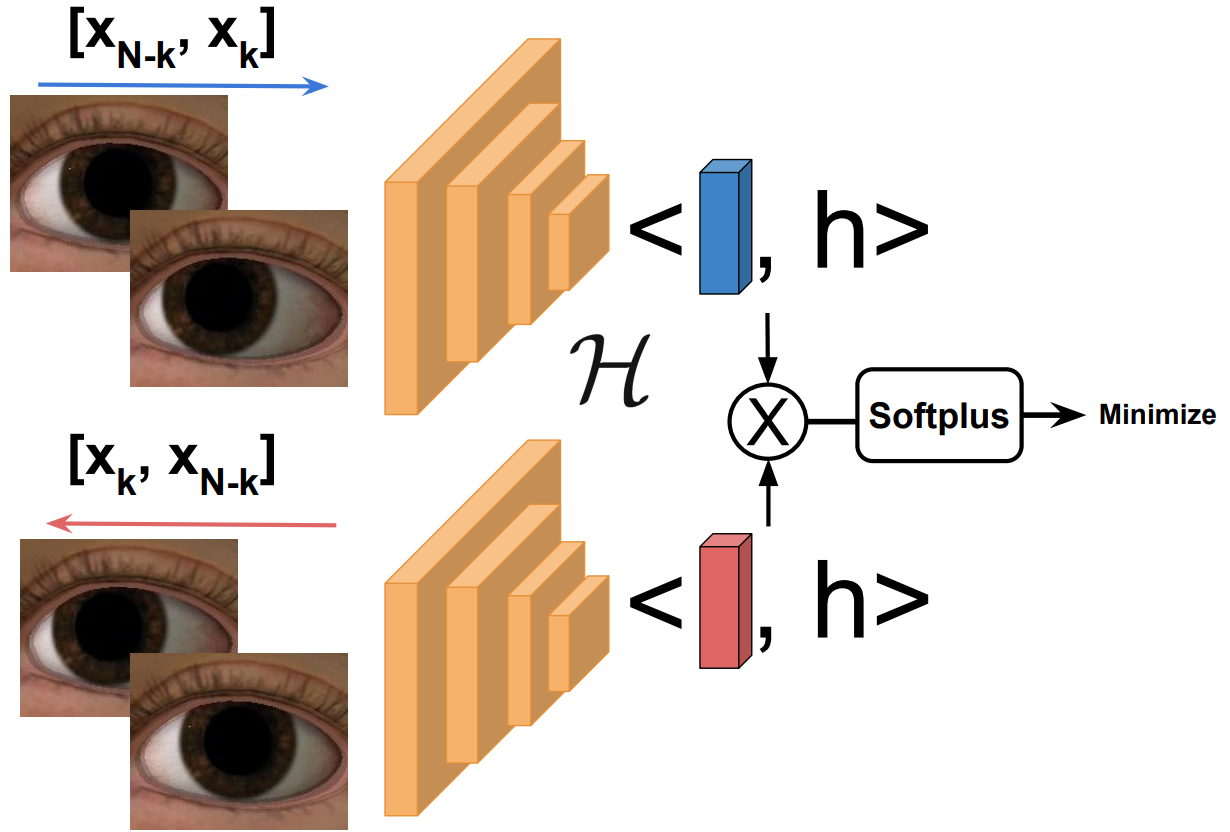 Proposed Method - HyperCUT Training
For each sample , , our objective:
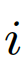 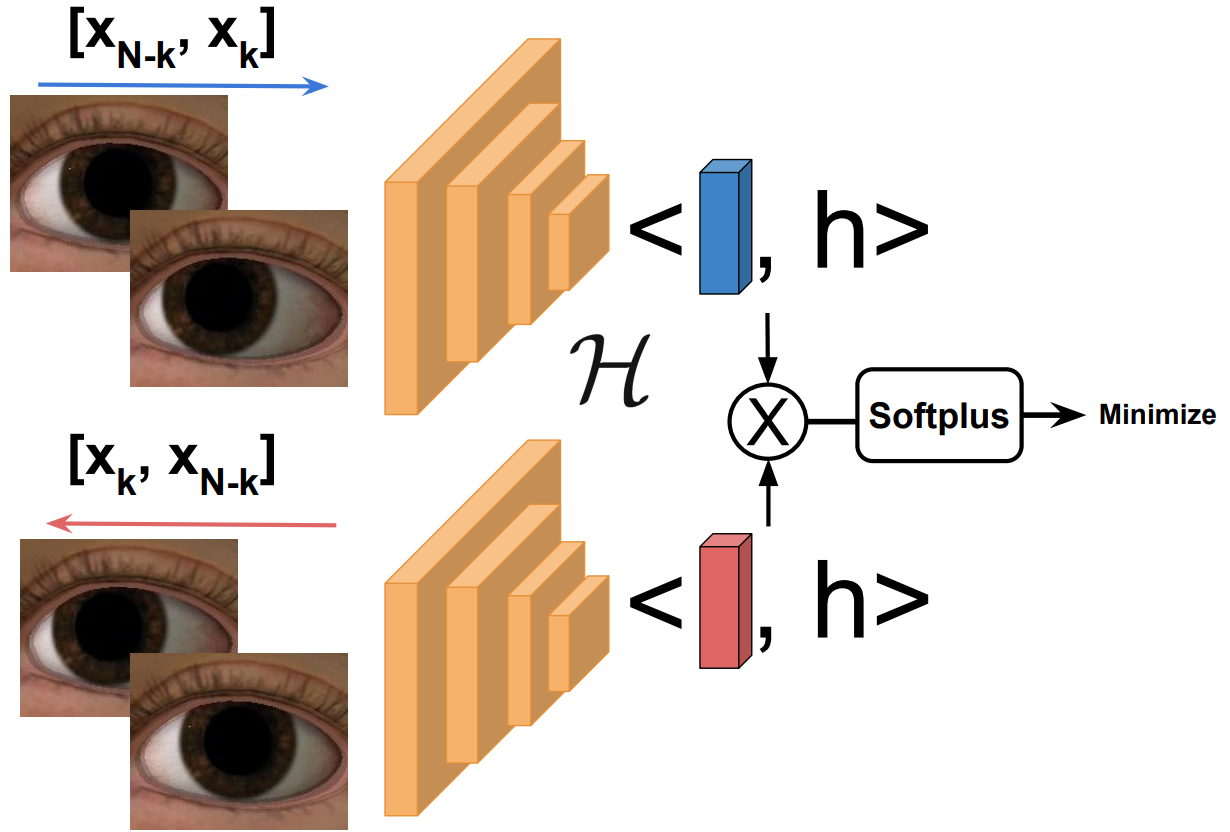 Proposed Method - HyperCUT Training
For each sample , , our objective:
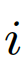 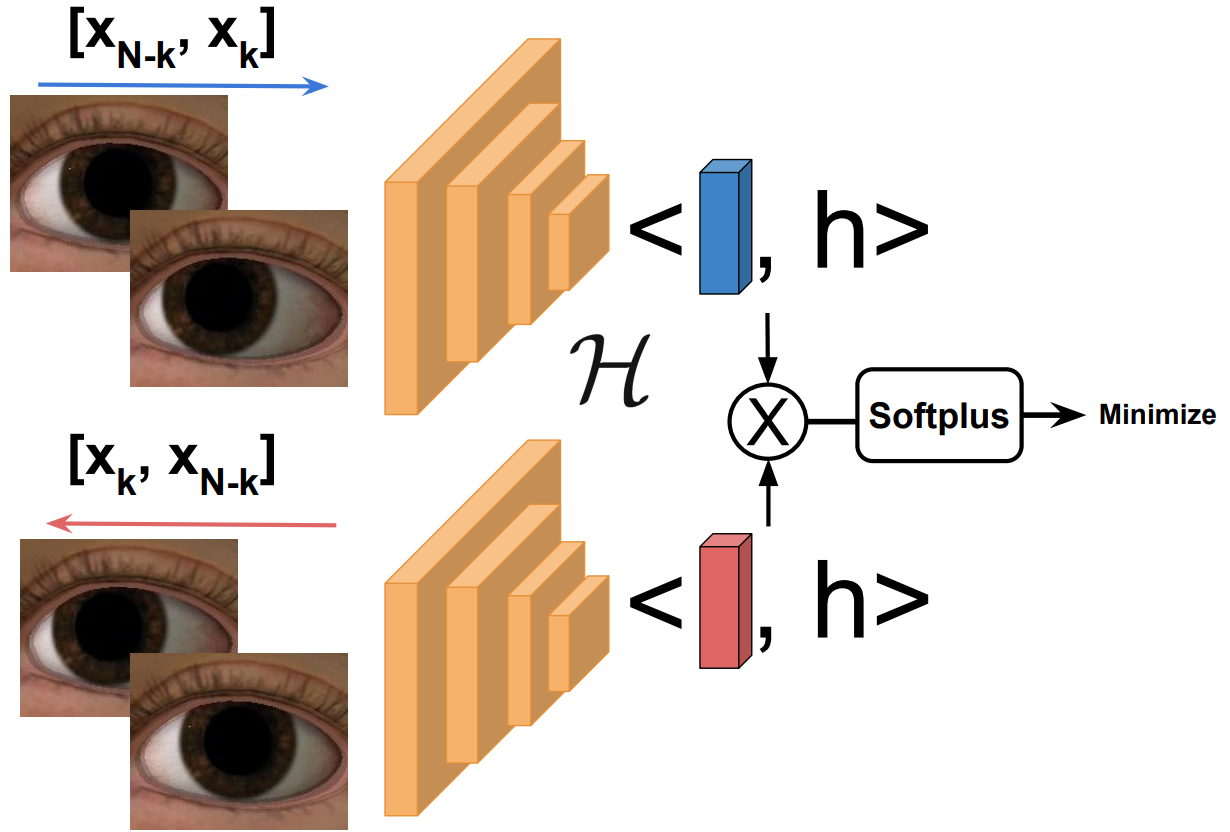 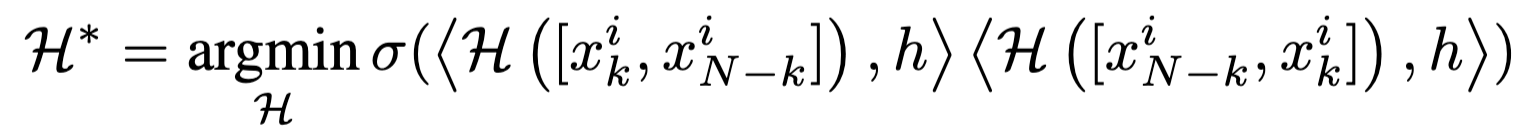 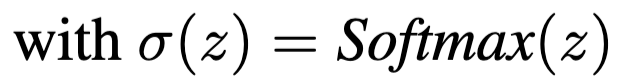 Proposed Method - HyperCUT Training
For each sample , , our objective:
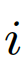 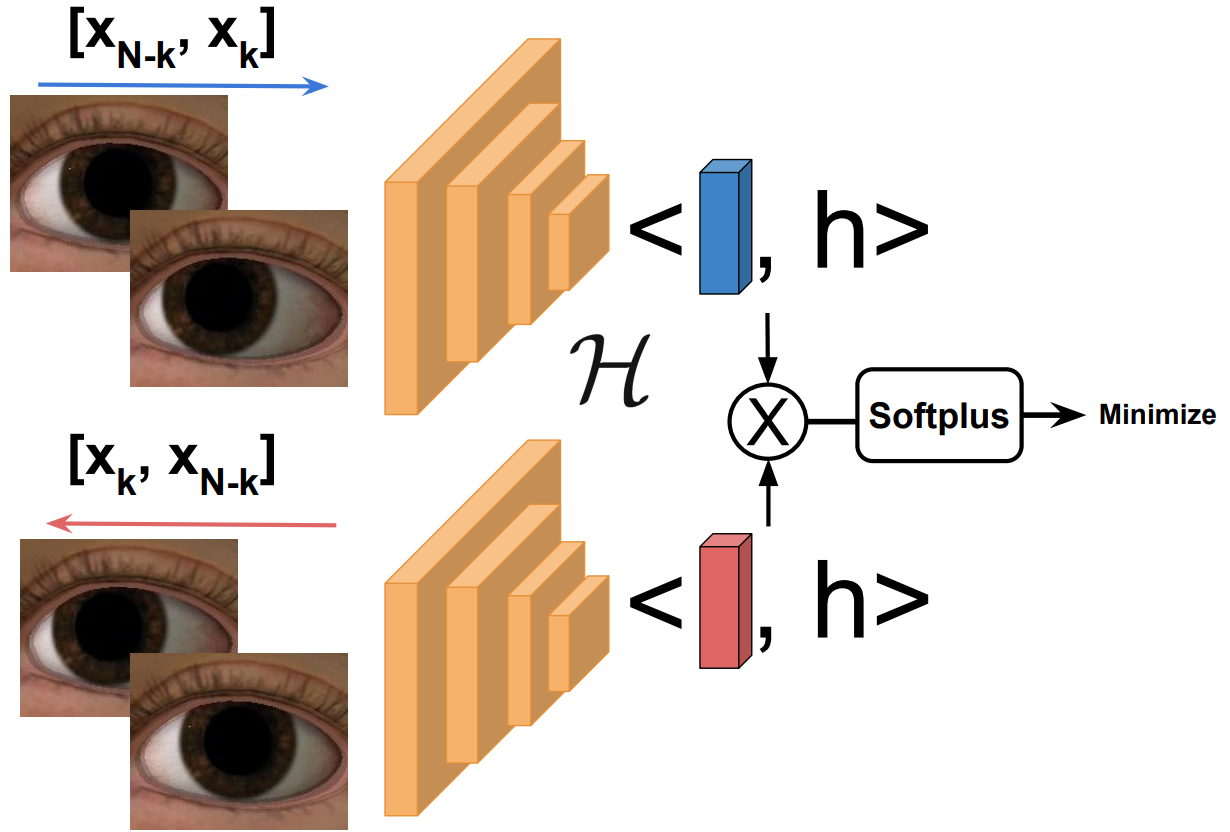 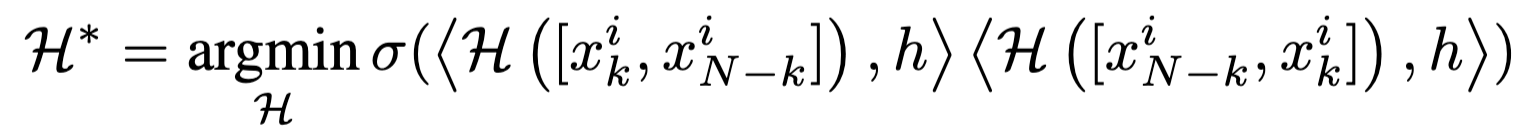 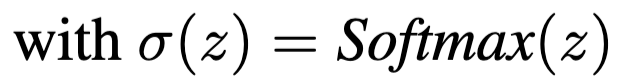 Loss function:
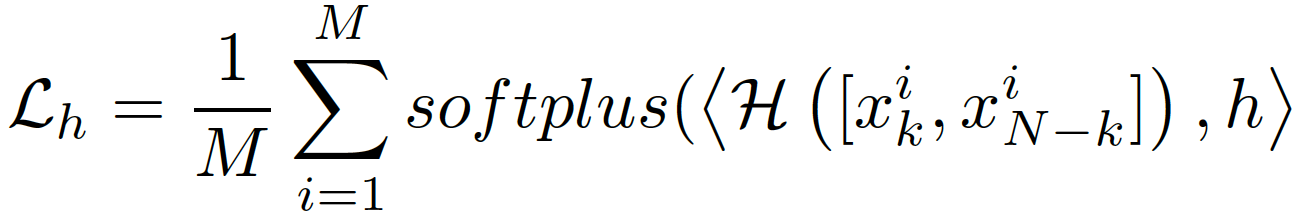 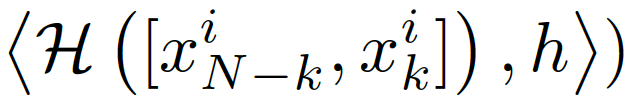 With
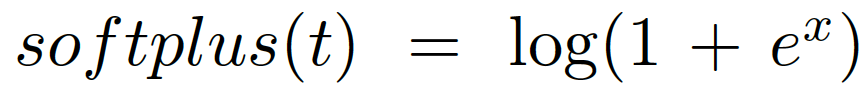 HyperCUT Regularization
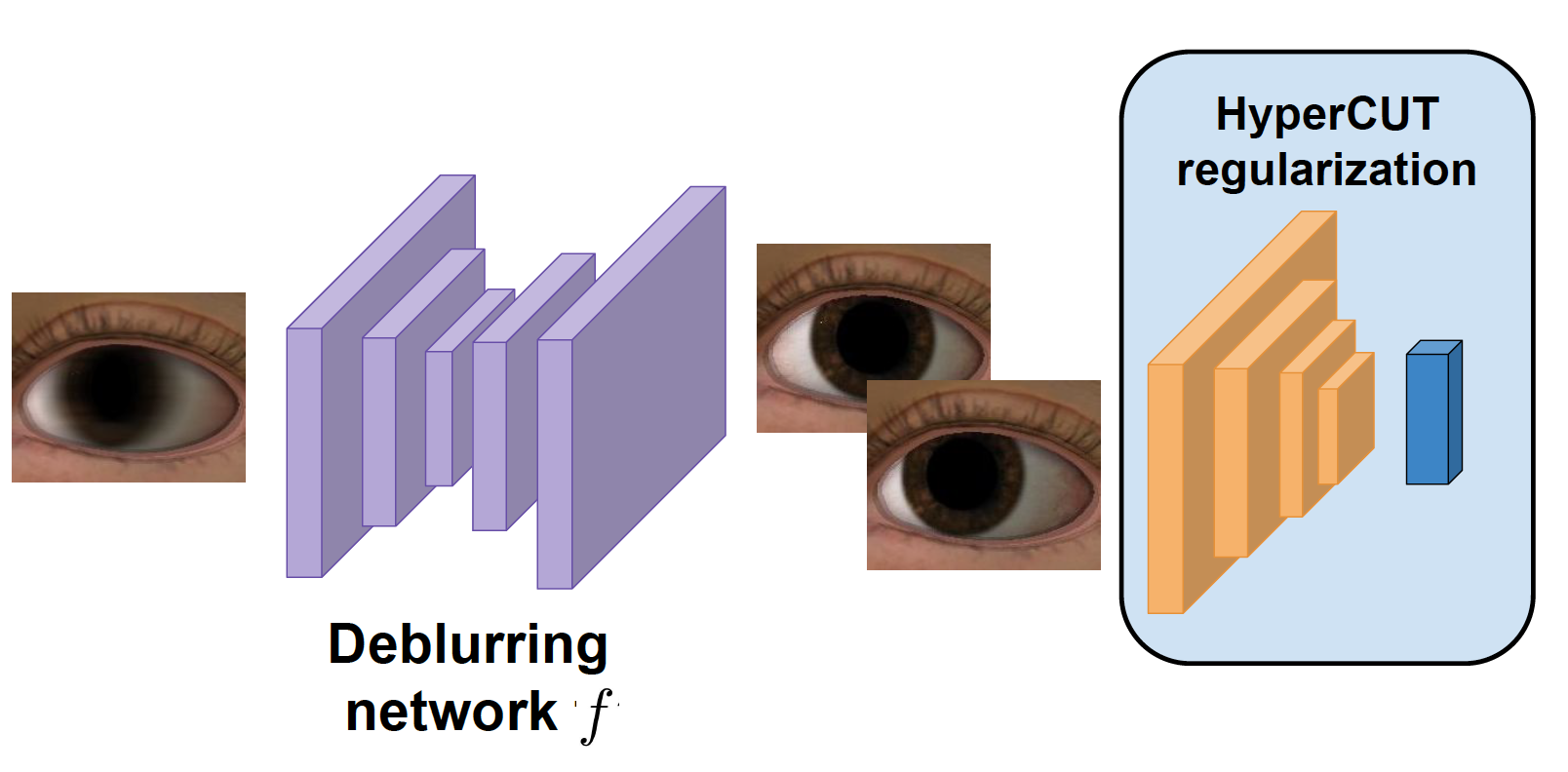 HyperCUT Regularization
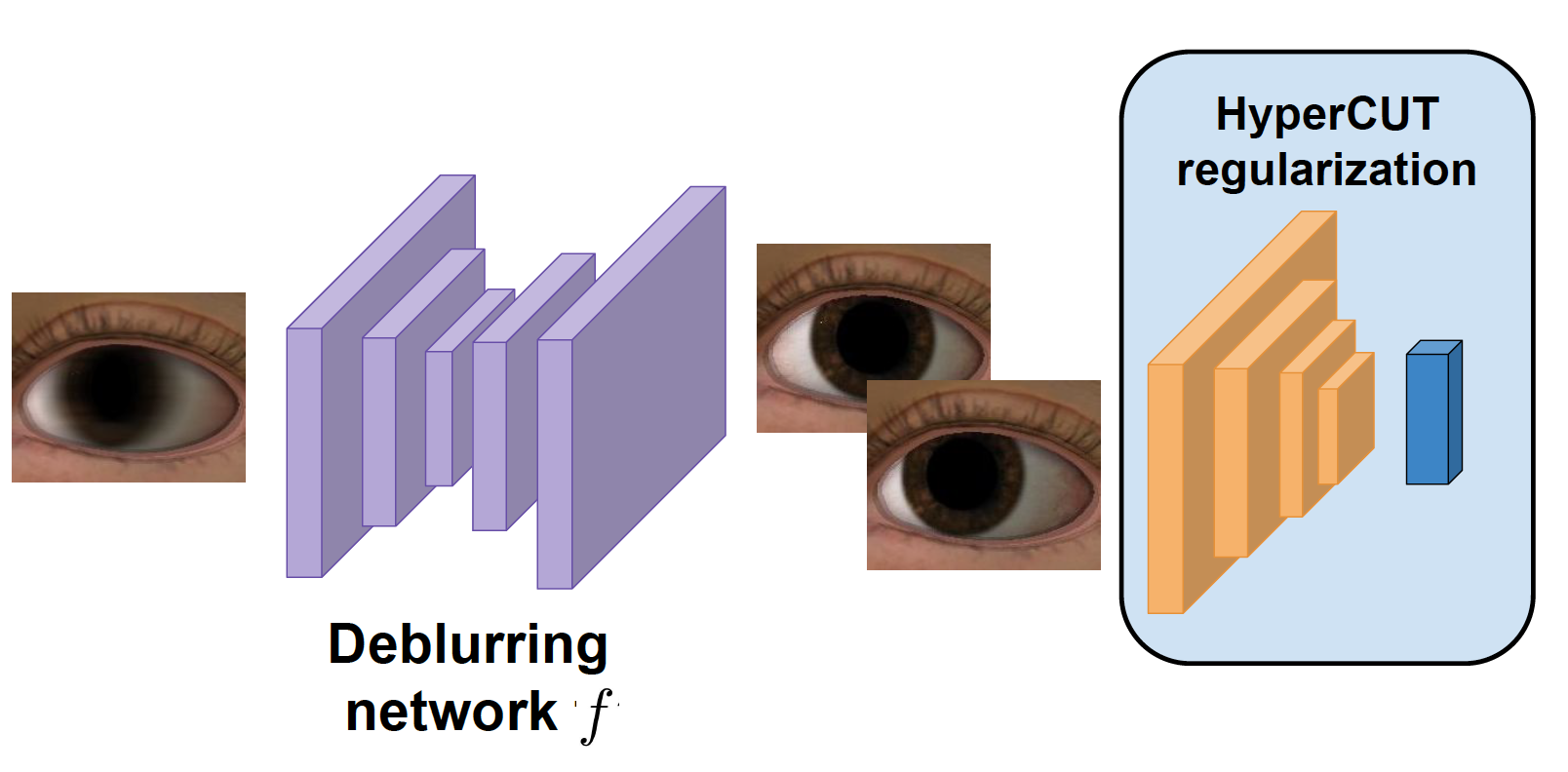 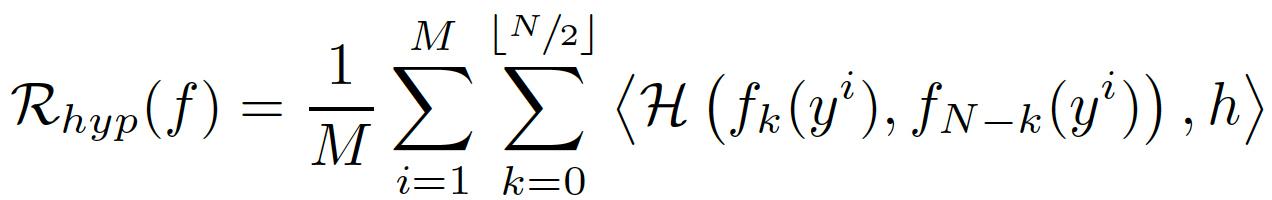 HyperCUT Regularization
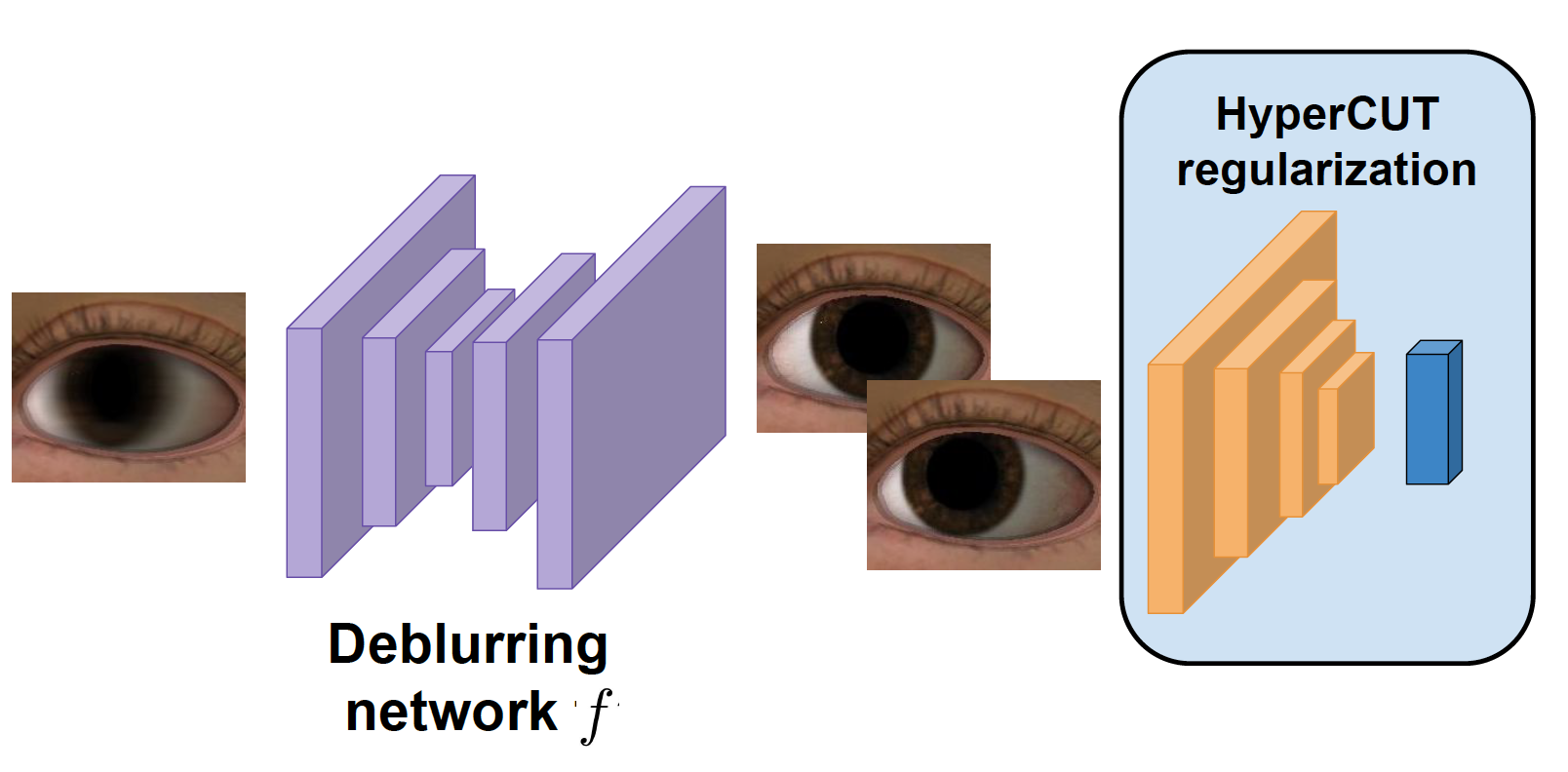 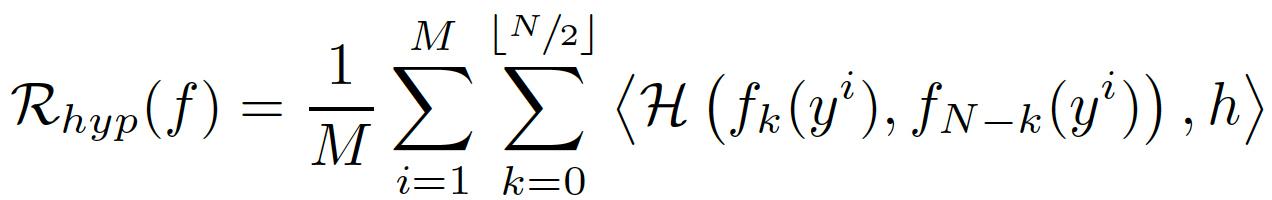 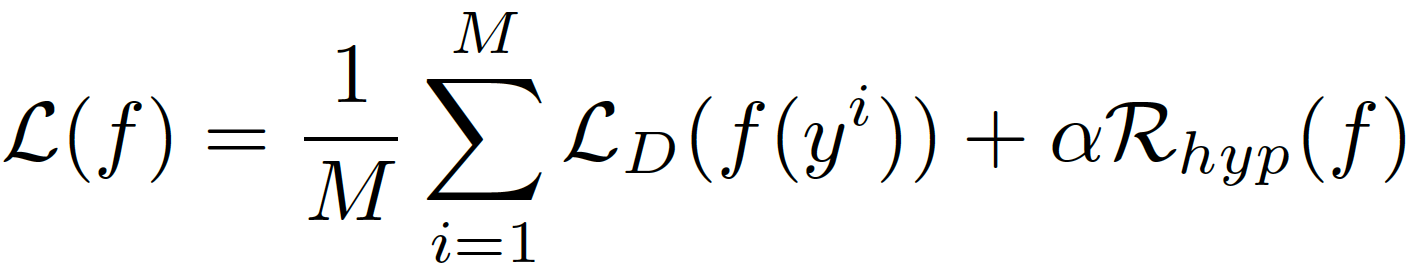 Total Deblurring Loss:
where        can be any deblurring loss
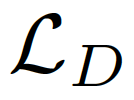 Datasets - Real
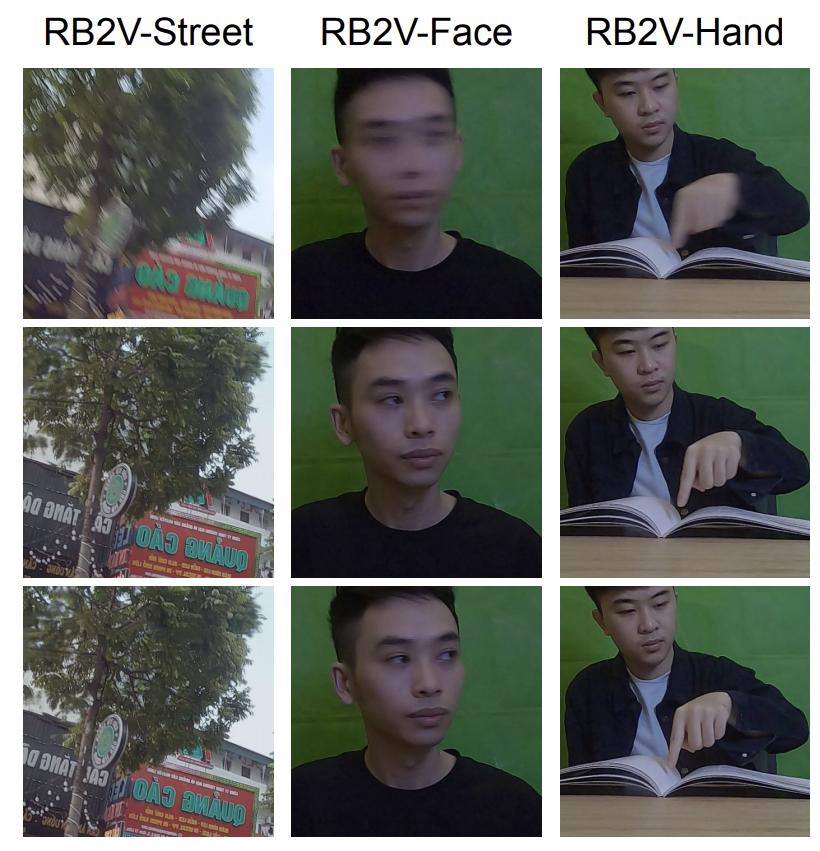 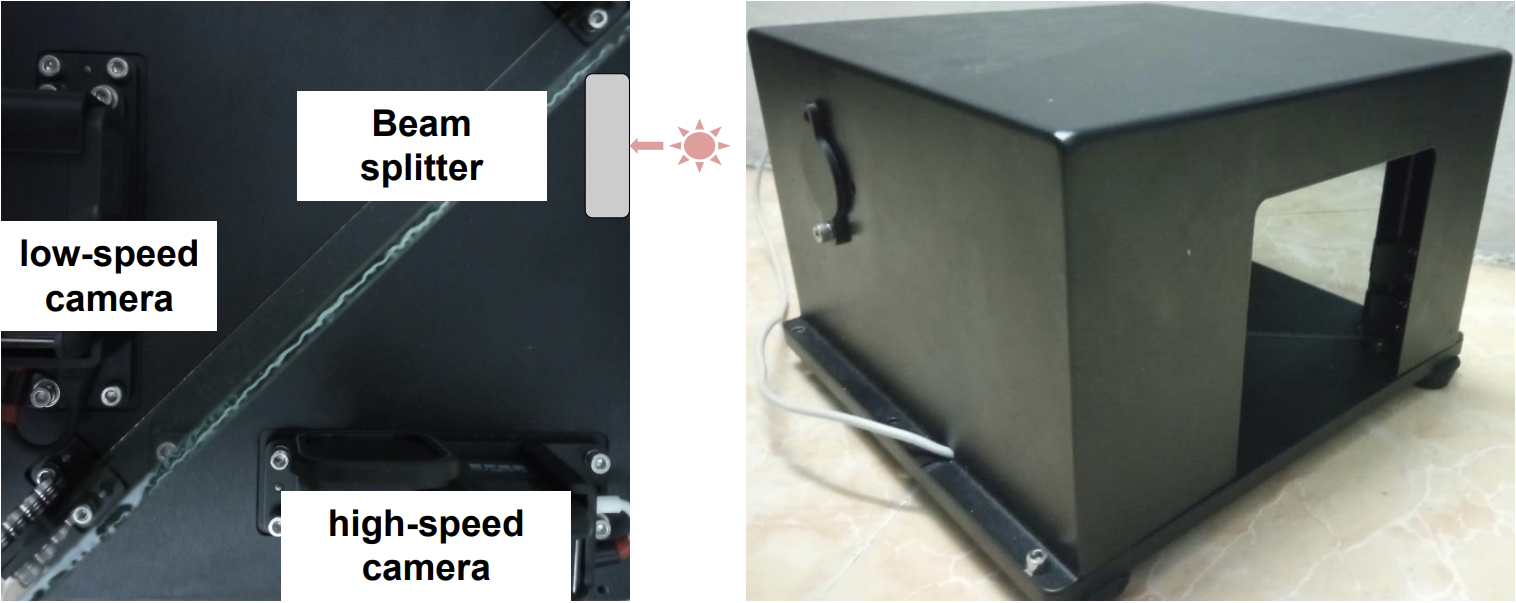 We propose a real-world blur2vid dataset
Three categories: Street, Face, and Hand
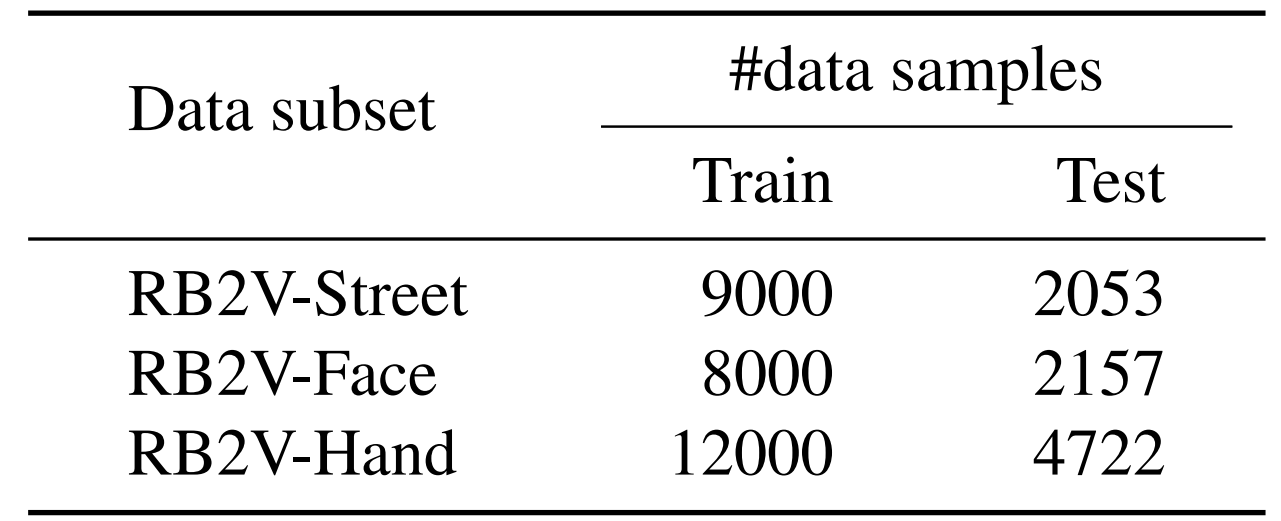 [Speaker Notes: Talk more about camera]
Datasets - Synthetic
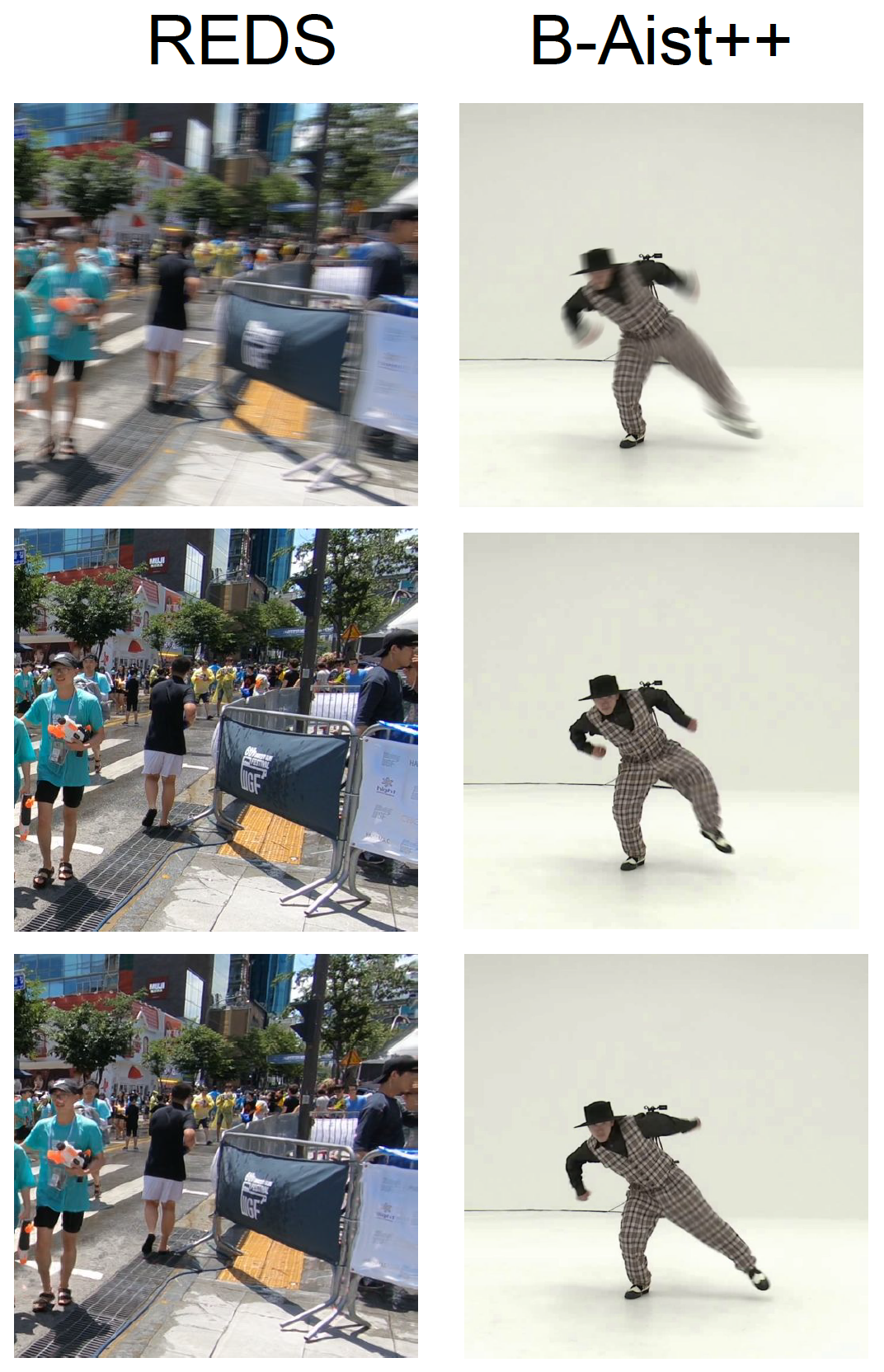 REDS
120fps 
Interpolate frames to form 7 sharp sequences
B-Aist++
Config augmentation and setting proposed as in [3]
[3] Zhihang Zhong, Xiao Sun, Zhirong Wu, Yinqiang Zheng, Stephen Lin, and Imari Sato. Animation from blur: Multimodal blur decomposition with motion guidance. ECCV, 2022
Results
Results - Order Accuracy of HyperCUT
We define 2 metrics for analyzing the effectiveness of HyperCUT:
hit: is the ratio of frame pairs (xk, xN−k)  that satisfy:

con: measures the consistency ratio that the pairs x1, x7 ), (x2, x6), and (x3, x5) are in the same side of the hyperplane h.
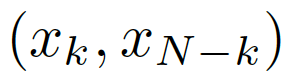 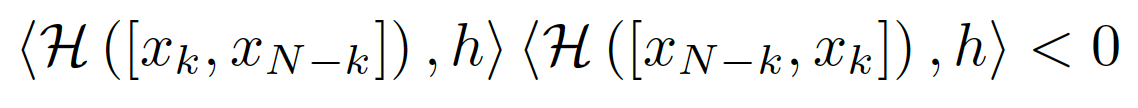 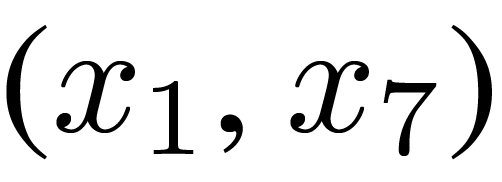 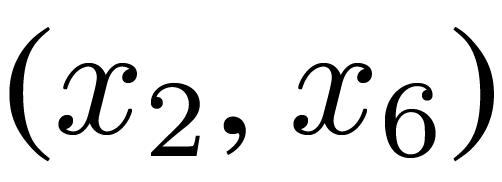 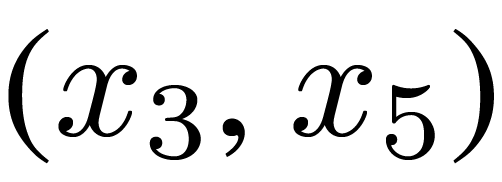 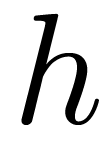 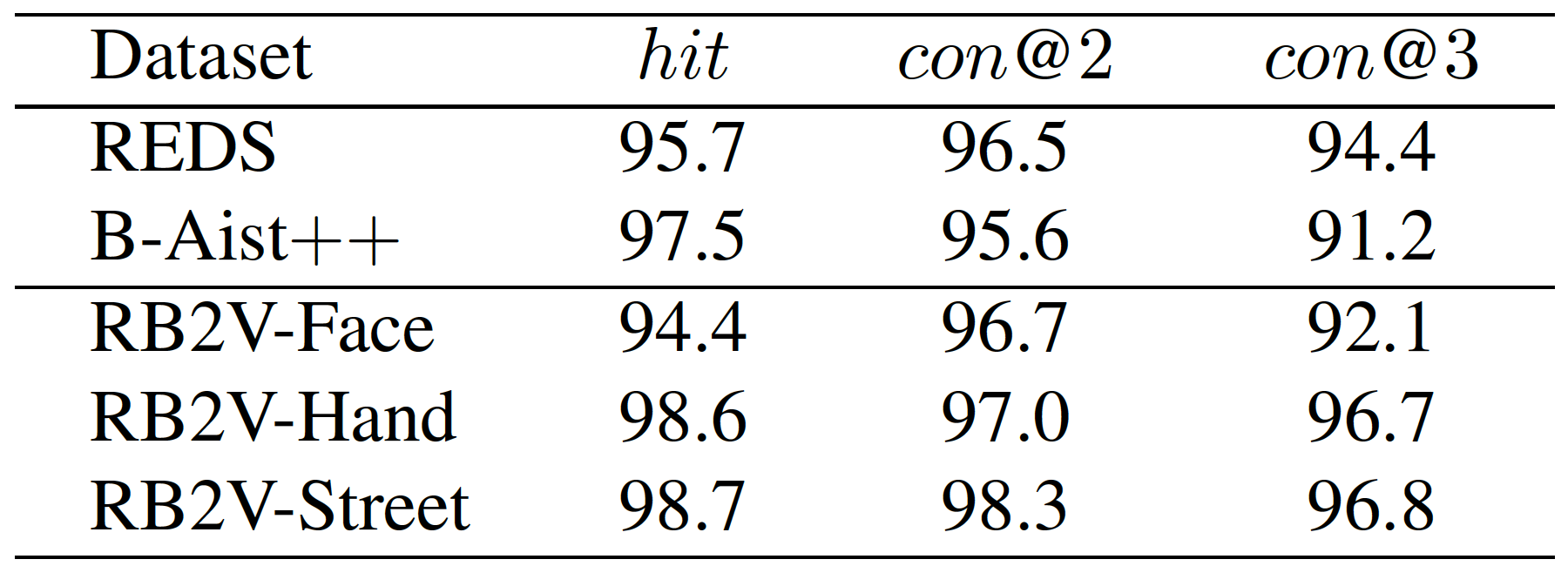 Results - Order Accuracy of HyperCUT
RV2B-Street (Real)
REDS (Synthetic)
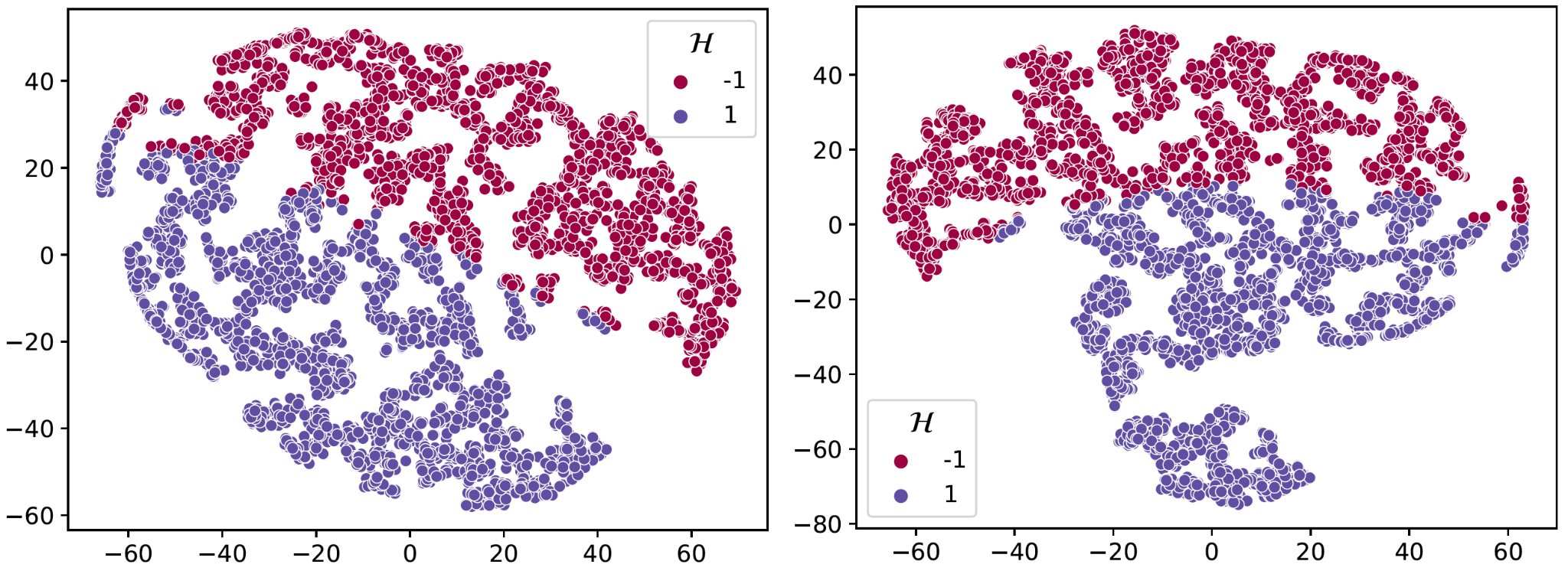 The t-SNE visualization of HyperCUT ordering mapping
Results - HyperCUT Effectiveness
For fair comparison, as forward and backward frames are plausible solutions, we define metric         where      is represented for PSNR, SSIM, LPIPS
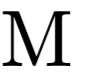 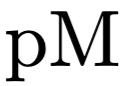 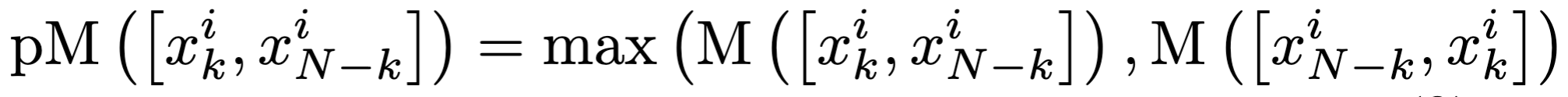 [1] Meiguang Jin, Givi Meishvili, and Paolo Favaro. Learning to extract a video sequence from a single motion-blurred image. CVPR, 2018
[2] Kuldeep Purohit, Anshul Shah, and AN Rajagopalan. Bringing alive blurred moments. CVPR, 2019
Results - HyperCUT Effectiveness
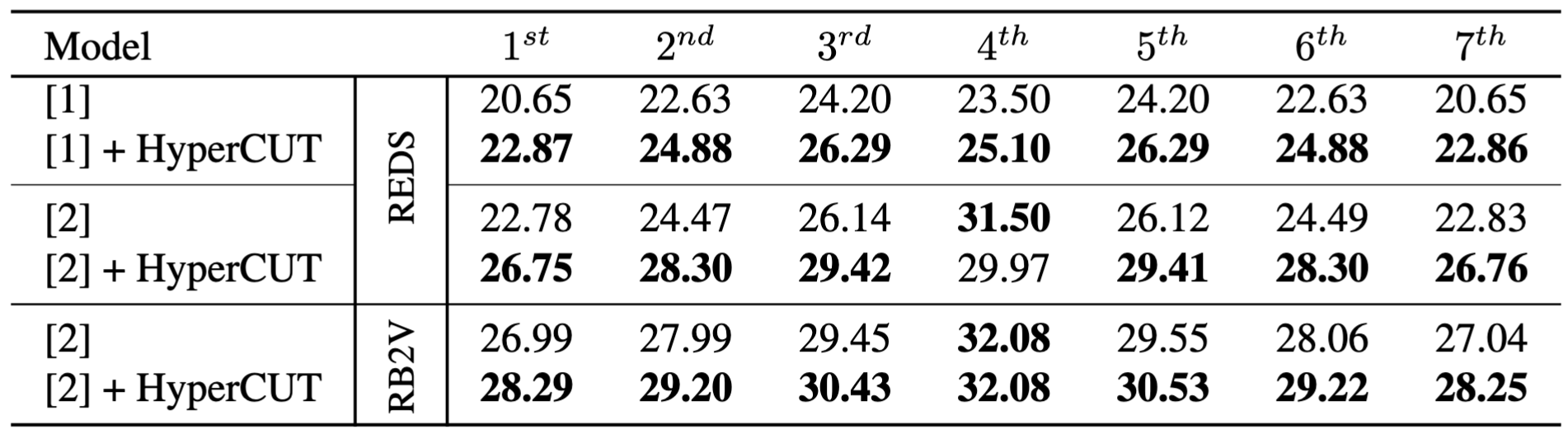 The pPSNR↑ scores (dB)
[1] Meiguang Jin, Givi Meishvili, and Paolo Favaro. Learning to extract a video sequence from a single motion-blurred image. CVPR, 2018
[2] Kuldeep Purohit, Anshul Shah, and AN Rajagopalan. Bringing alive blurred moments. CVPR, 2019
Results - HyperCUT Effectiveness
Blur
[1]
[1] + HyperCUT
GT
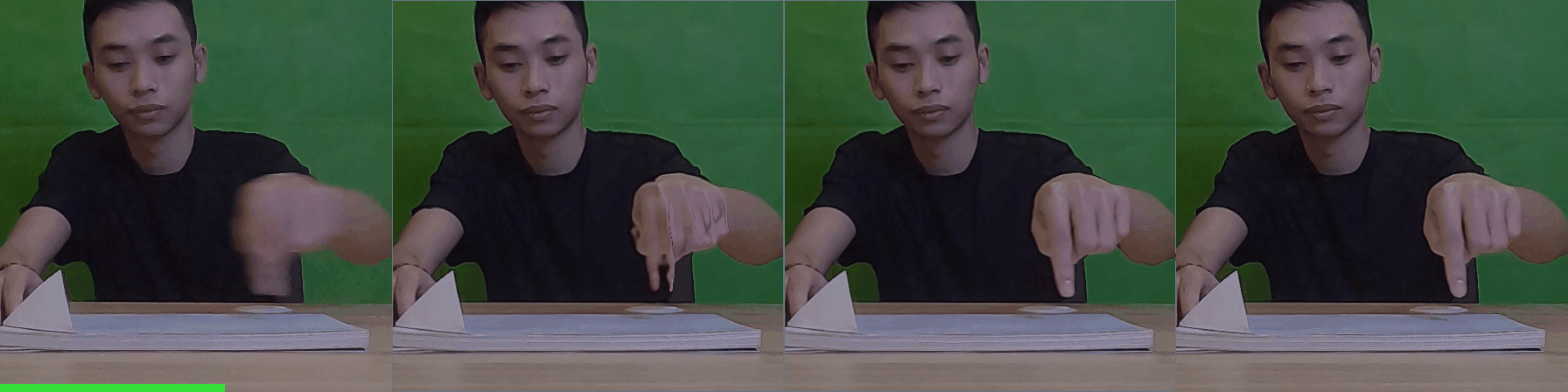 RB2V-Hand
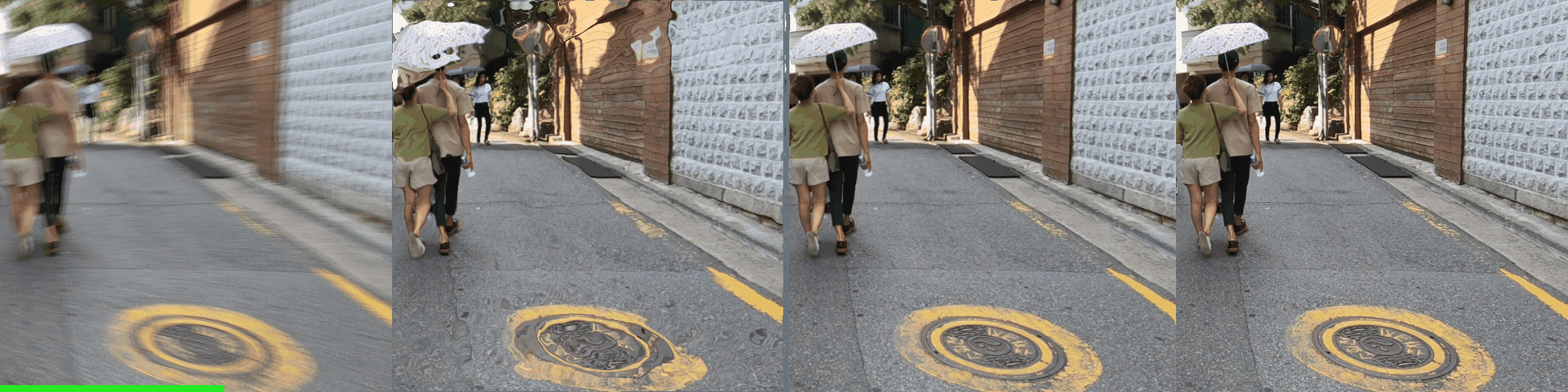 REDS
[1] Meiguang Jin, Givi Meishvili, and Paolo Favaro. Learning to extract a video sequence from a single motion-blurred image. CVPR, 2018
[2] Kuldeep Purohit, Anshul Shah, and AN Rajagopalan. Bringing alive blurred moments. CVPR, 2019
Results - HyperCUT Effectiveness
Blur
[2]
[2] + HyperCUT
GT
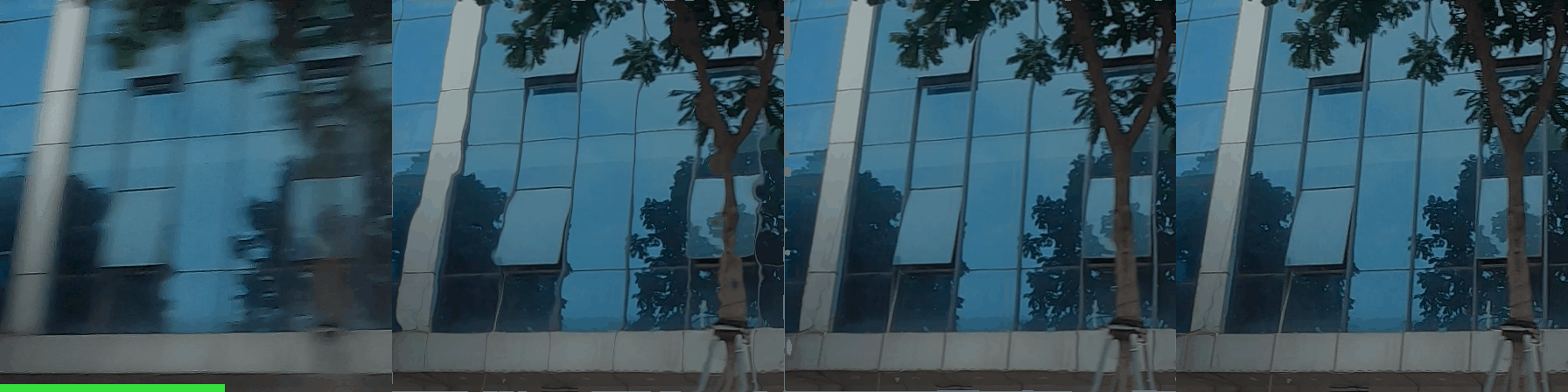 RB2V-Street
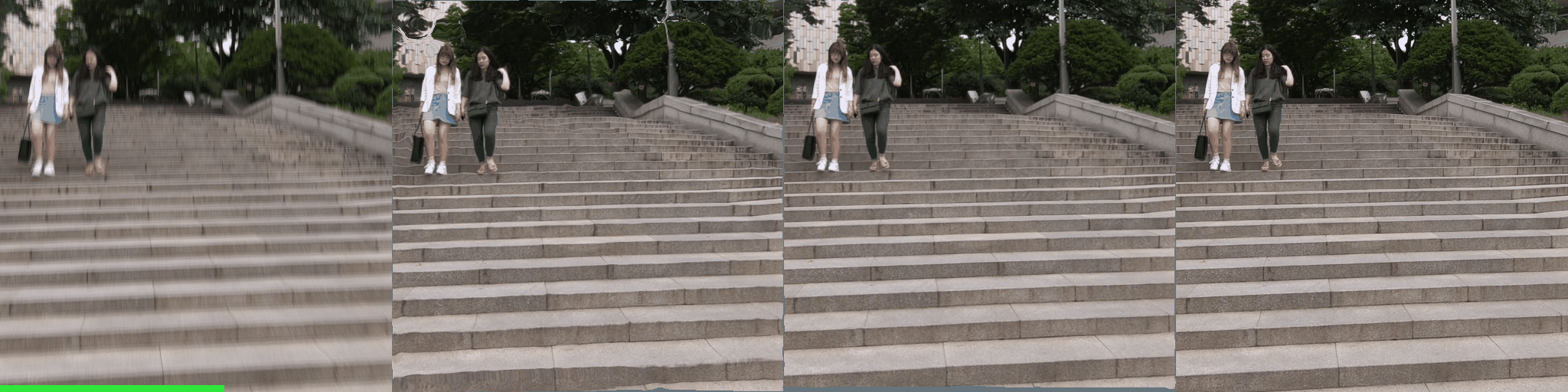 REDS
[1] Meiguang Jin, Givi Meishvili, and Paolo Favaro. Learning to extract a video sequence from a single motion-blurred image. CVPR, 2018
[2] Kuldeep Purohit, Anshul Shah, and AN Rajagopalan. Bringing alive blurred moments. CVPR, 2019
Results - HyperCUT Effectiveness
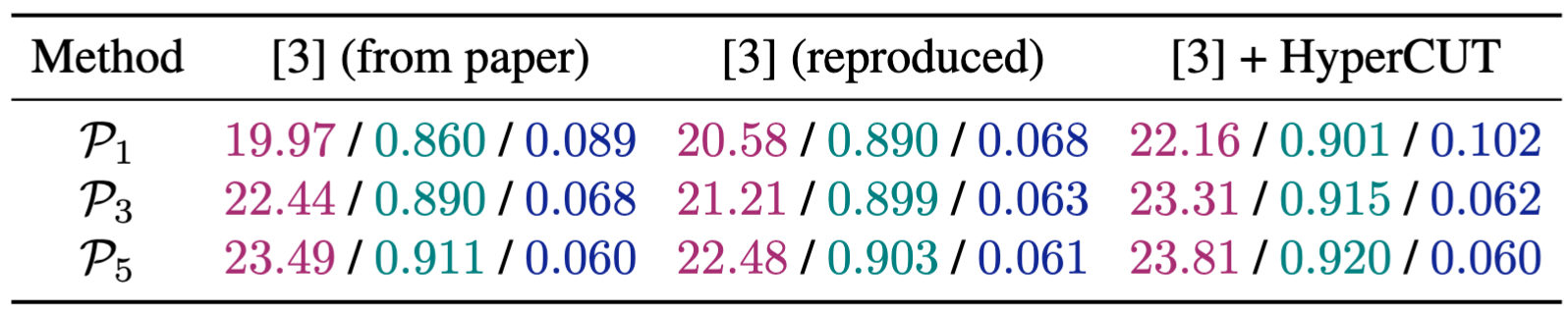 The pPSNR↑/ pSSIM↑ / pLPIPS↓ scores
[3] Zhihang Zhong, Xiao Sun, Zhirong Wu, Yinqiang Zheng, Stephen Lin, and Imari Sato. Animation from blur: Multimodal blur decomposition with motion guidance. ECCV, 2022
Results - HyperCUT Effectiveness
Motion Guidance
Blur
[3]
[3] + HyperCUT
GT
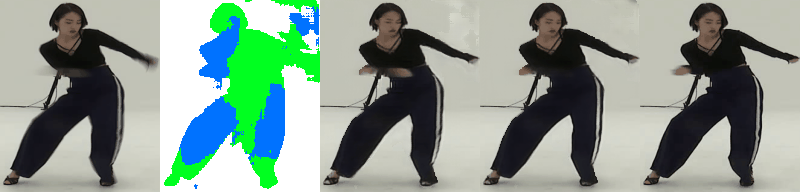 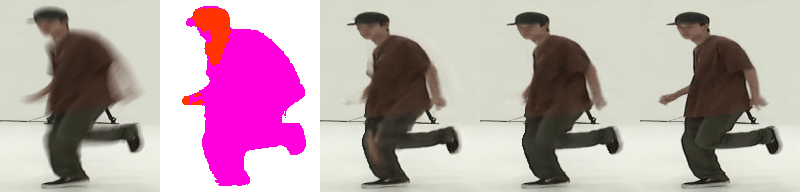 [3] Zhihang Zhong, Xiao Sun, Zhirong Wu, Yinqiang Zheng, Stephen Lin, and Imari Sato. Animation from blur: Multimodal blur decomposition with motion guidance. ECCV, 2022
Conclusion
Code
We introduce HyperCUT which is used to solve the             order-ambiguity issue effectively for the task of extracting a sharp video sequence from a blurry image.

We build a new dataset for the task - RB2V, covering three categories: Street, Face, and Hand. This is the first real and large-scale dataset for image-to-video deblurring.

Our model achieves state-of-the-art performance on both synthetic and real-world benchmarks.

Future research on adapting HyperCUT for handling complex movements and long exposure blur would be an interesting avenue for exploration.
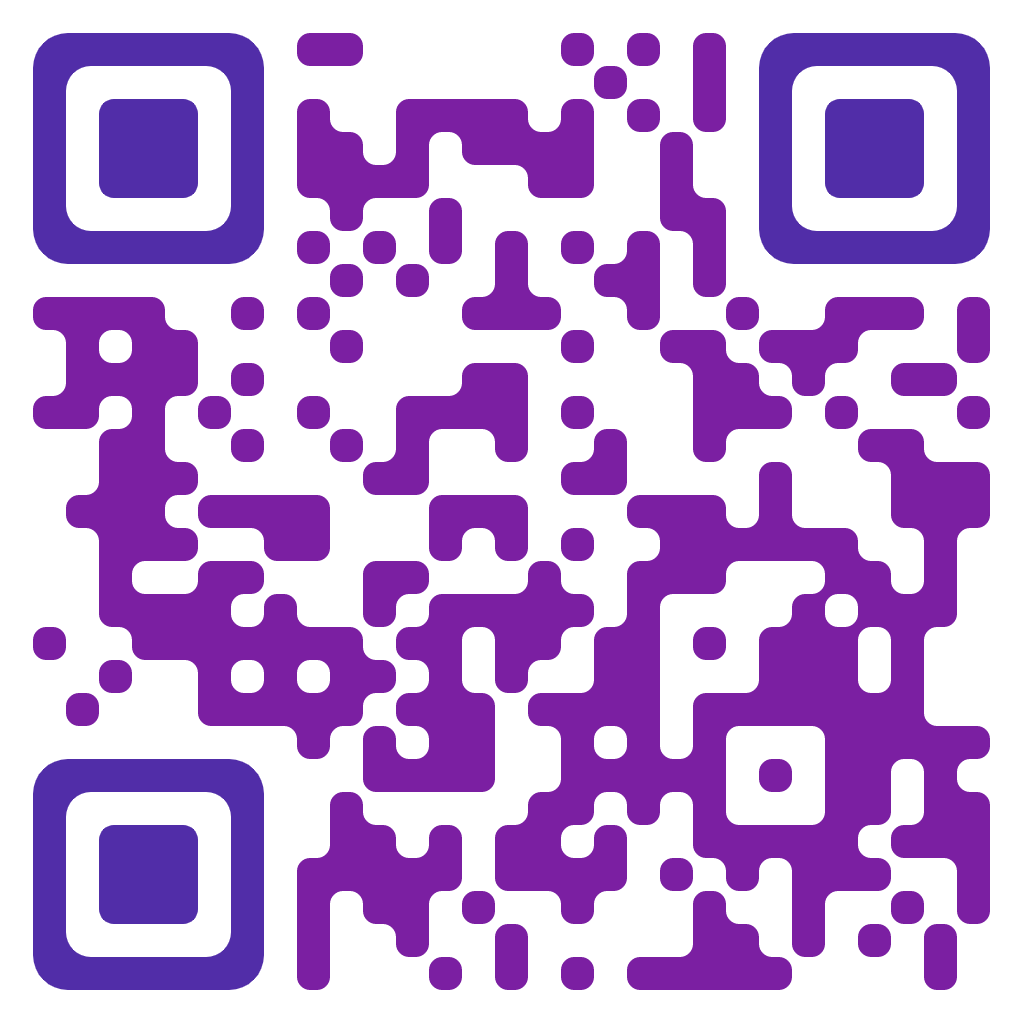 Paper
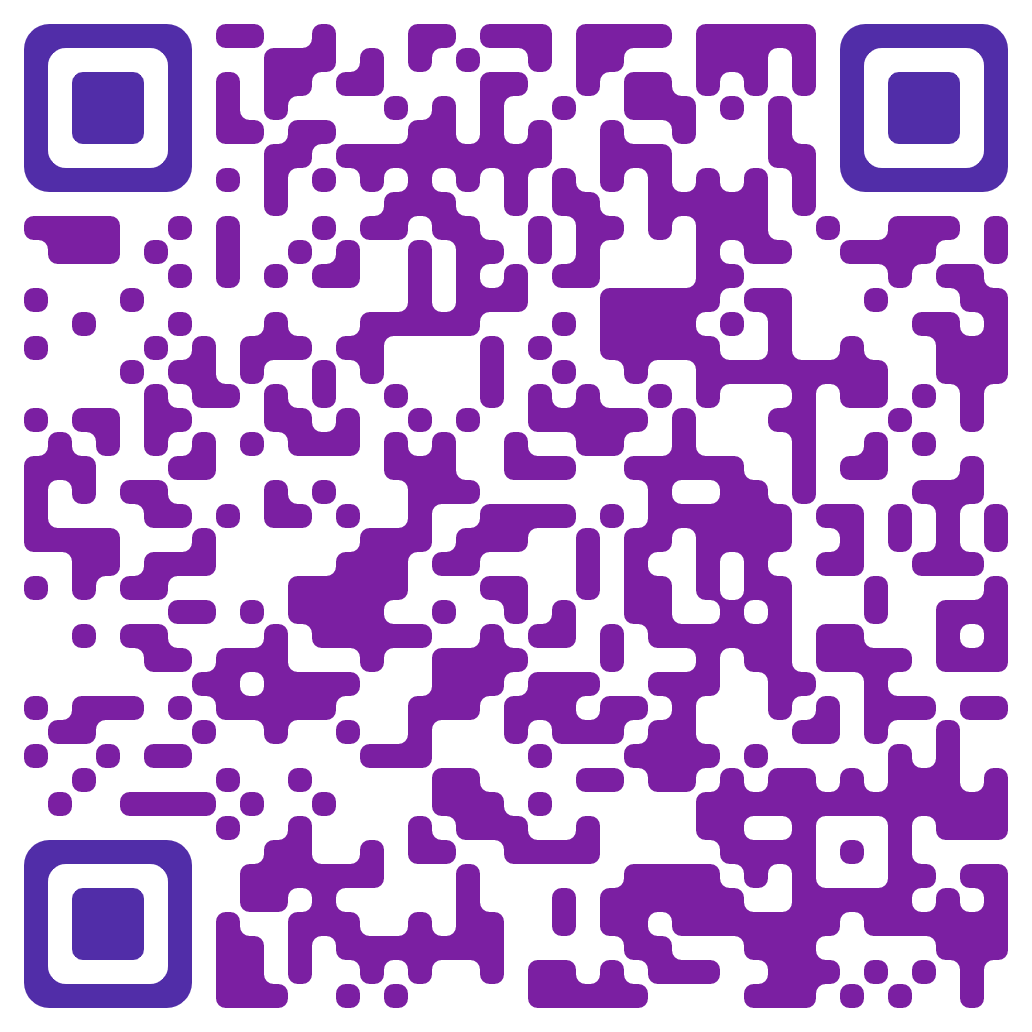 Results - HyperCUT Application
Motion Guidance
Blur
[3]
[3] + HyperCUT
GT
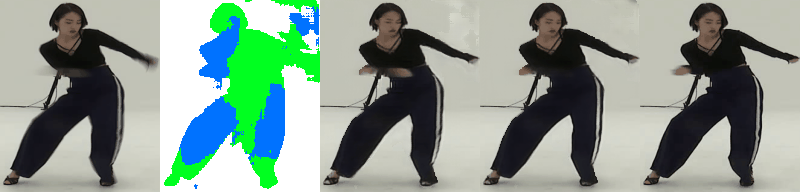 [3] Zhihang Zhong, Xiao Sun, Zhirong Wu, Yinqiang Zheng, Stephen Lin, and Imari Sato. Animation from blur: Multimodal blur decomposition with motion guidance. In Proceedings of the European Conference on Computer Vision. Springer, 2022
Quick Preview
Image-to-video deblurring (Blur2Vid), which aims to recover a sequence of sharp images corresponding to a given blurry image input
Seq. of sharp images
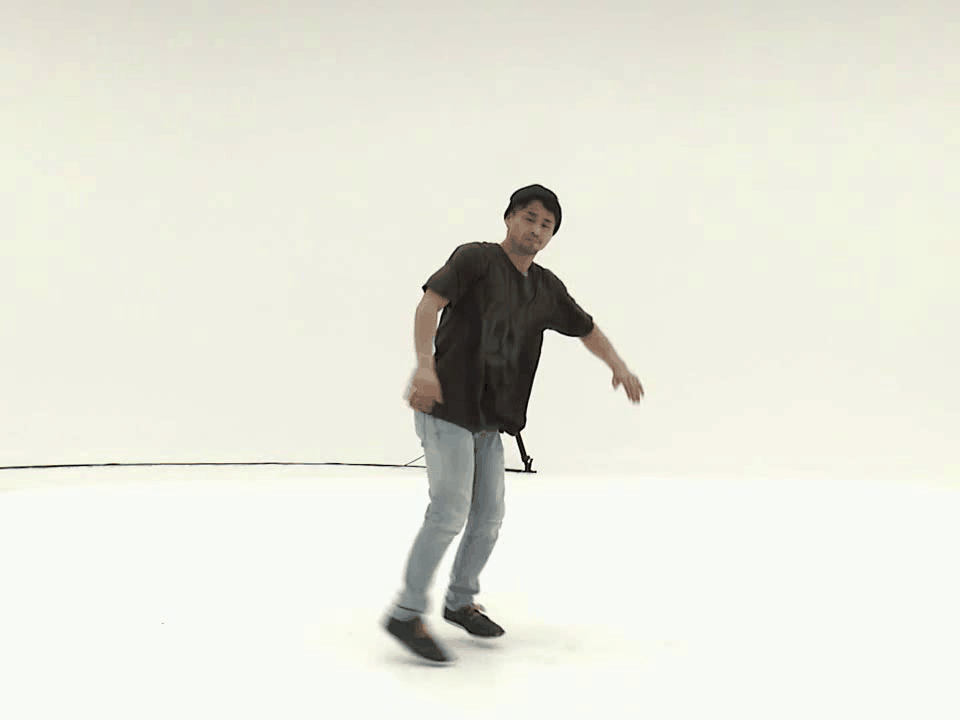 Blur input
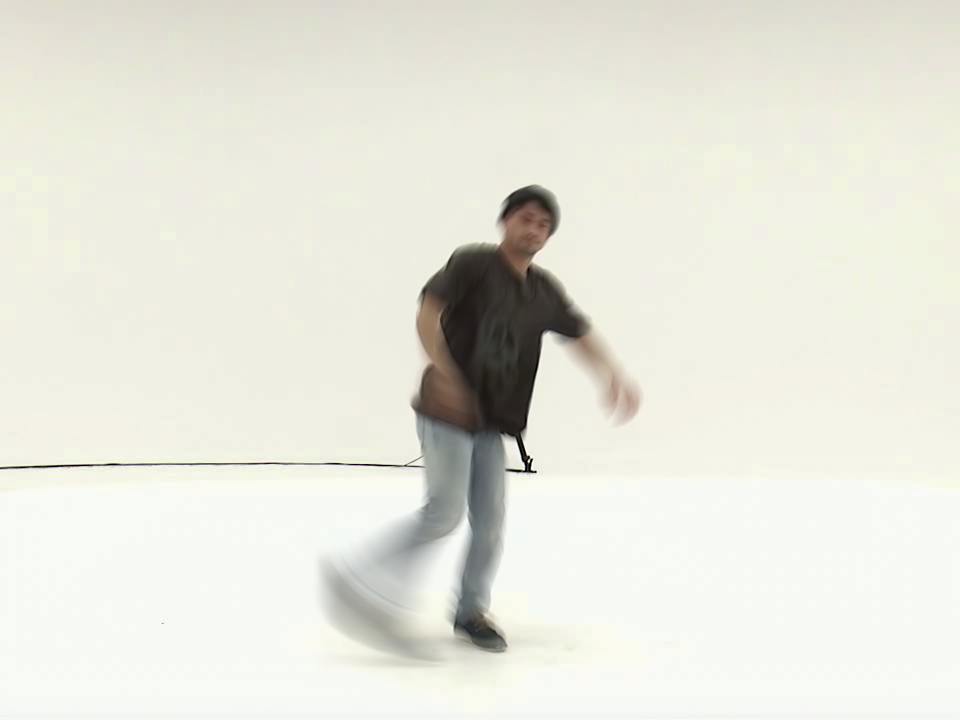 Quick Preview
Image-to-video deblurring (Blur2Vid), which aims to recover a sequence of sharp images corresponding to a given blurry image input
However, both the forward and backward sequences as plausible solutions
Seq. of sharp images
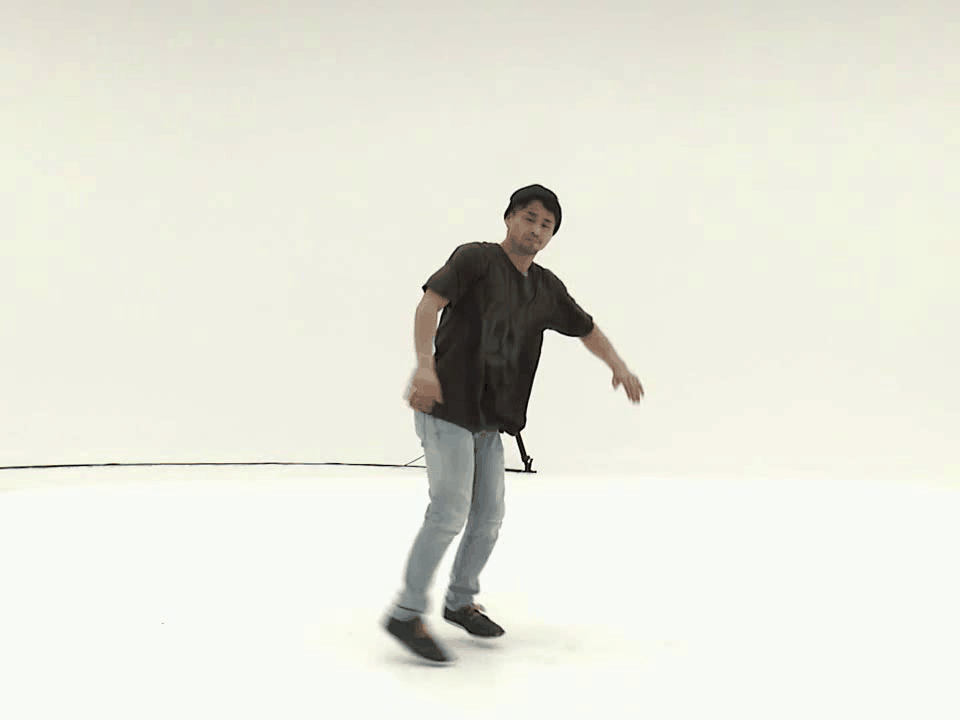 Blur input
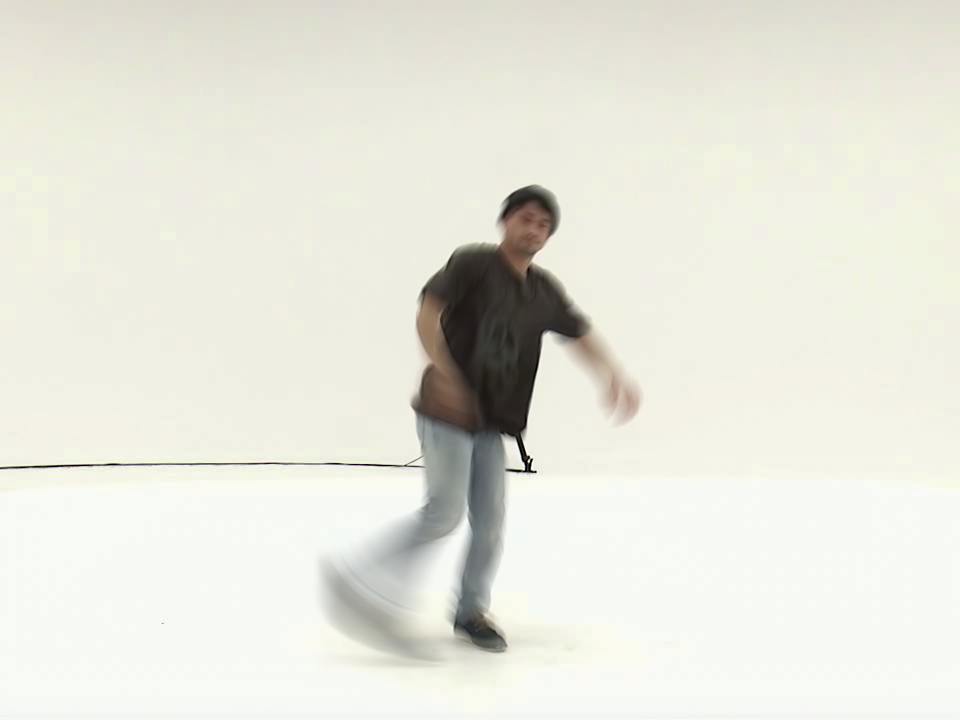 Quick Preview
Image-to-video deblurring (Blur2Vid), which aims to recover a sequence of sharp images corresponding to a given blurry image input
However, both the forward and backward sequences as plausible solutions
Seq. of sharp images
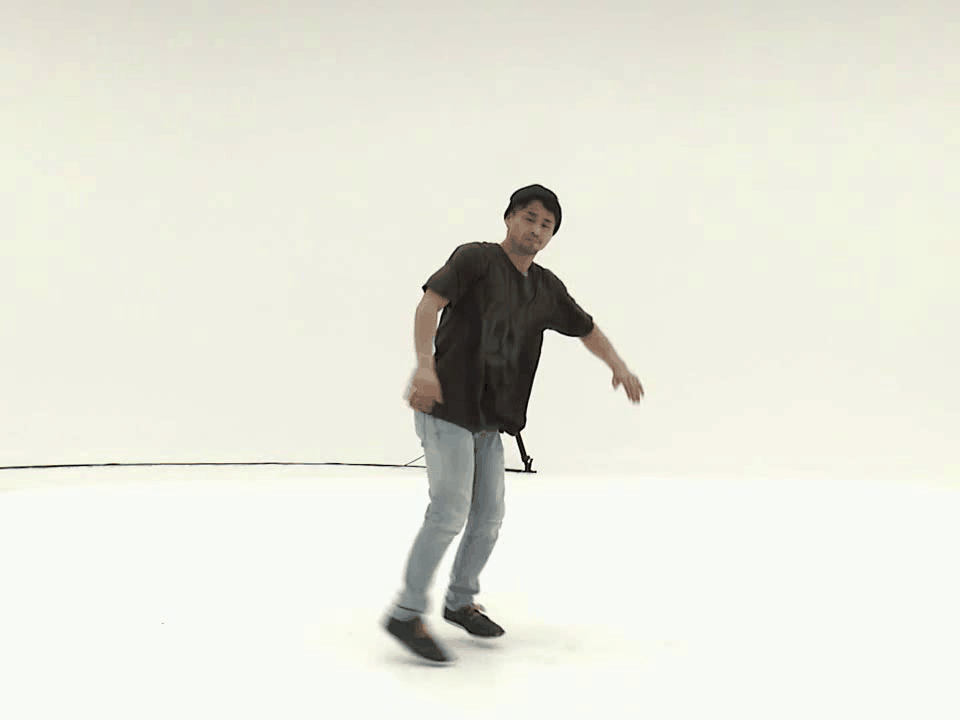 Blur input
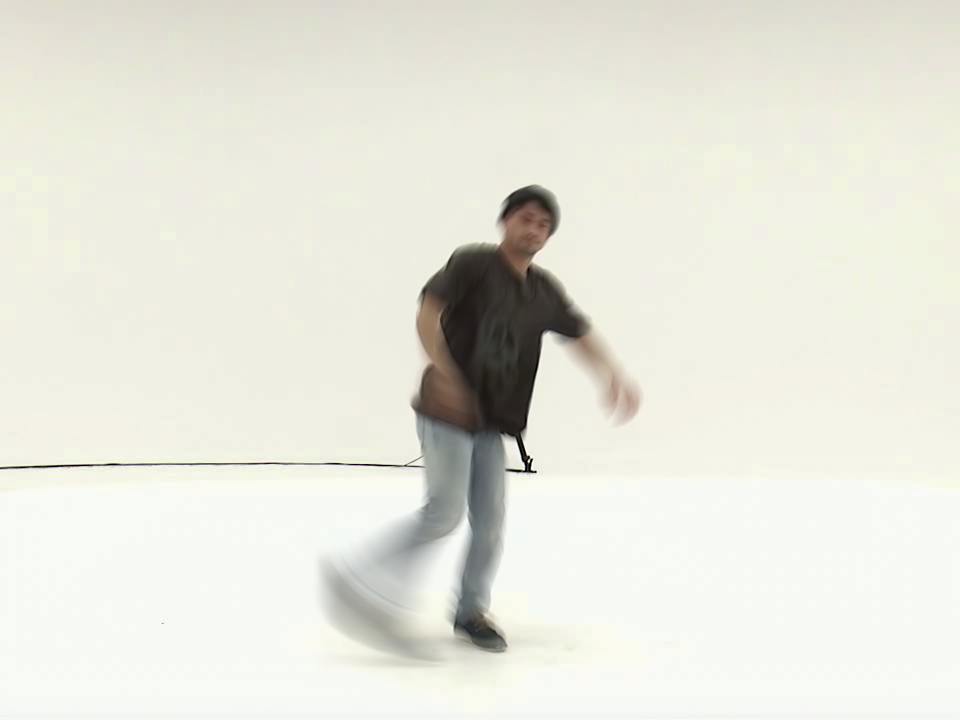 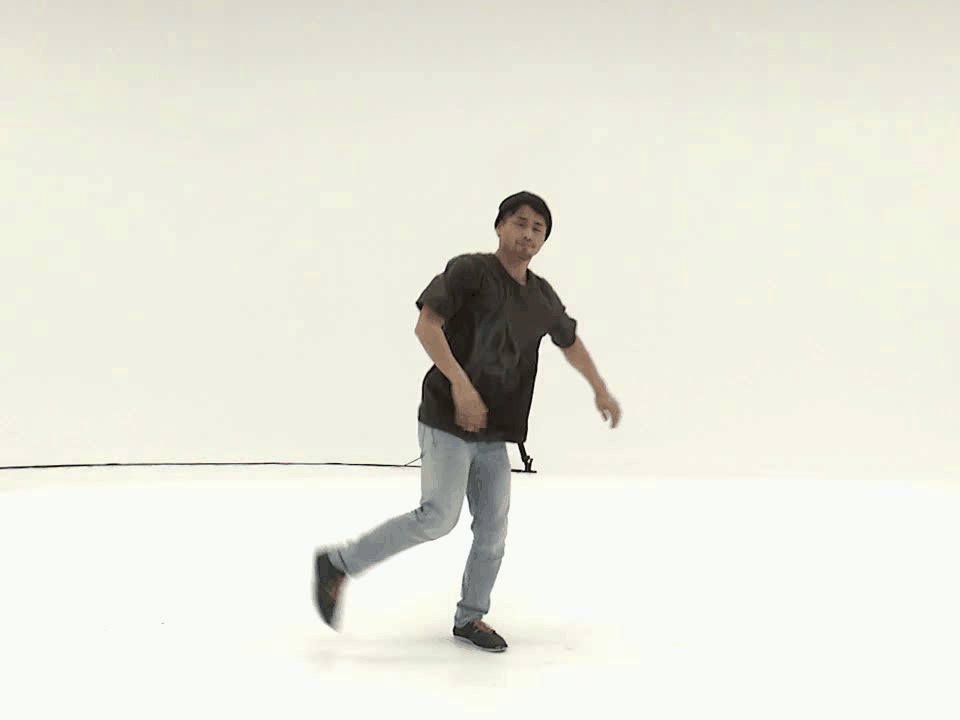 Other solution
Quick Preview
Image-to-video deblurring (Blur2Vid), which aims to recover a sequence of sharp images corresponding to a given blurry image input
However, both the forward and backward sequences as plausible solutions
Seq. of sharp images
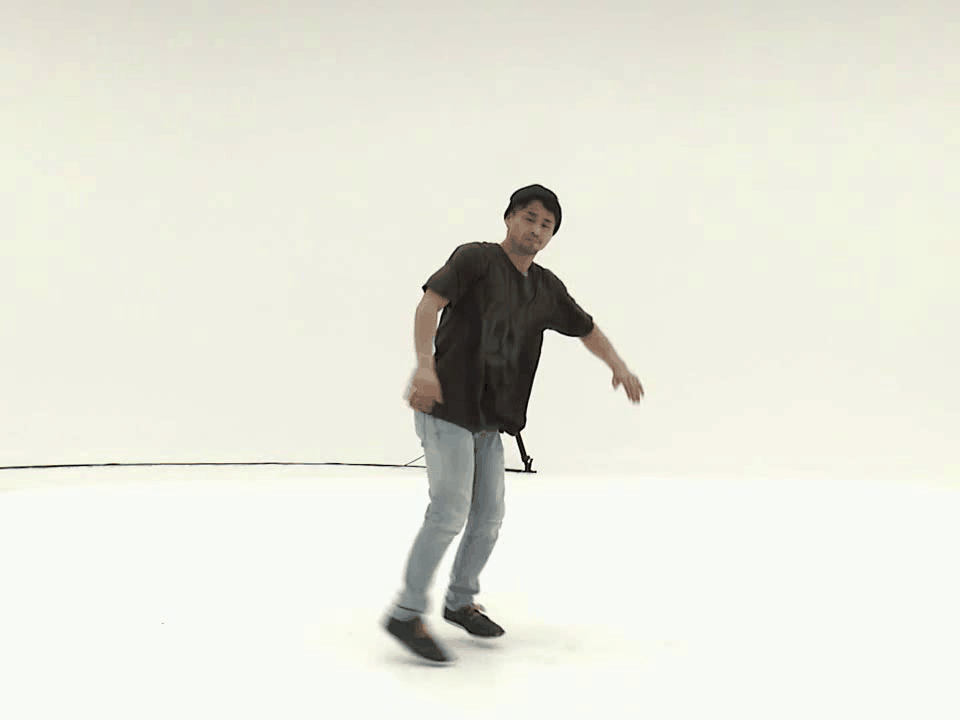 Blur input
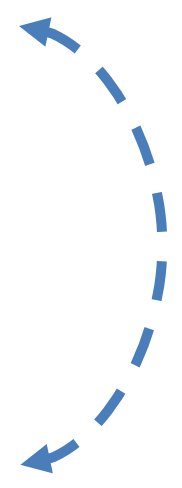 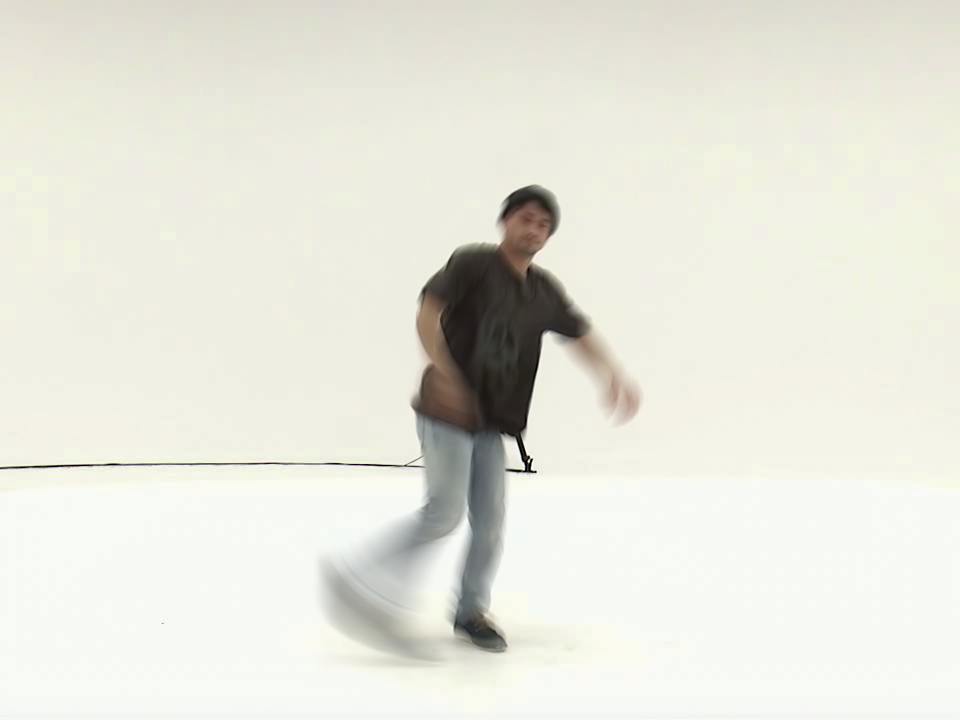 Reverse Order
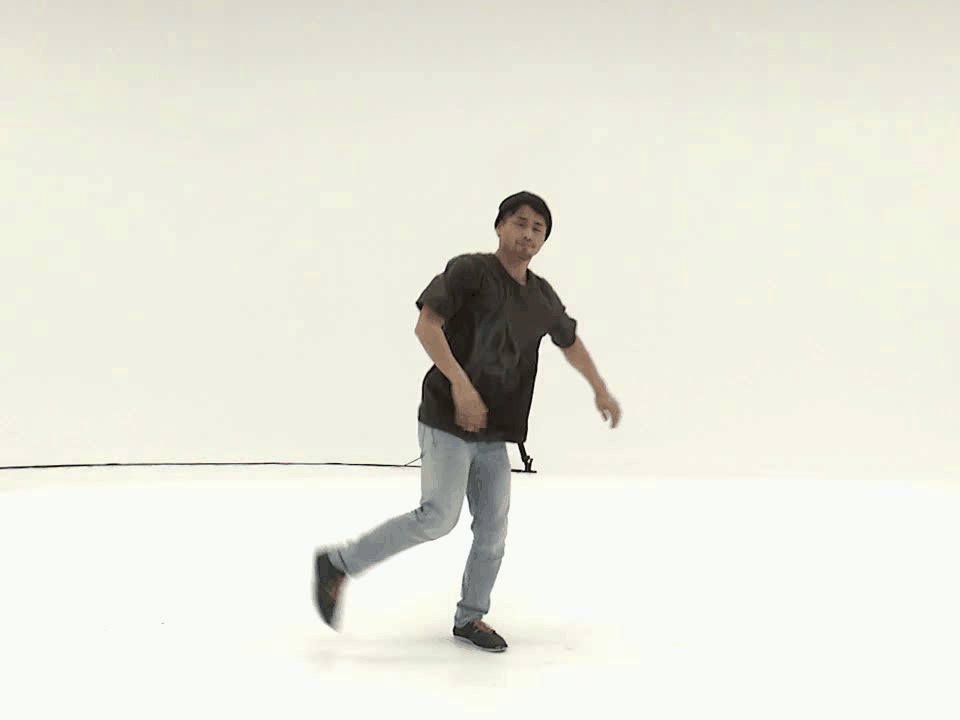 Other solution
Quick Preview
Image-to-video deblurring (Blur2Vid), which aims to recover a sequence of sharp images corresponding to a given blurry image input
However, both the forward and backward sequences as plausible solutions                                         …  Order-Ambiguity
Seq. of sharp images
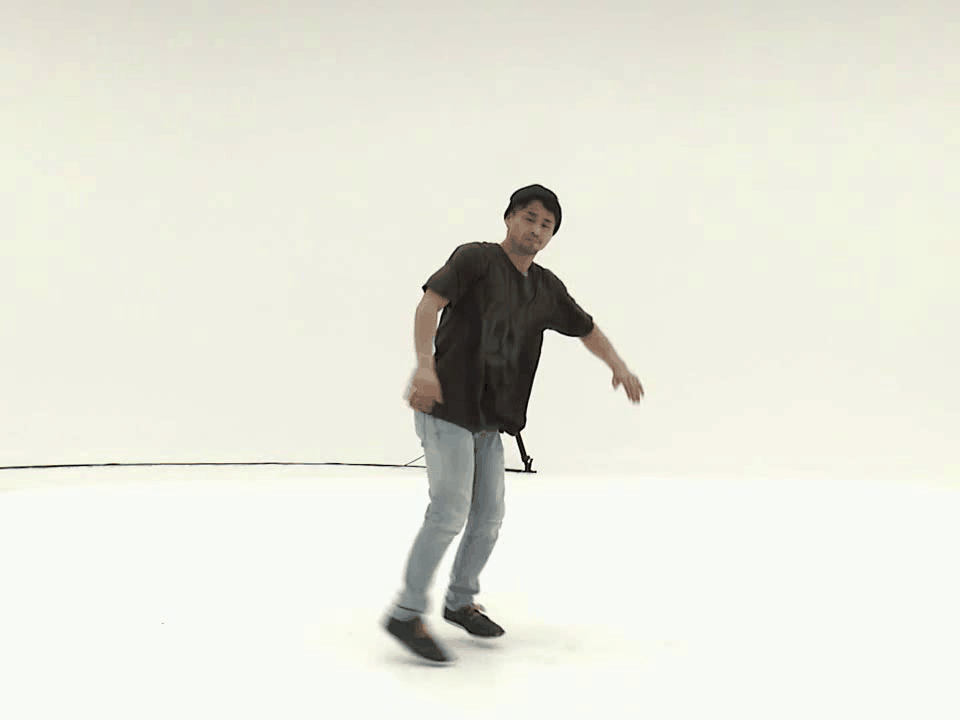 Blur input
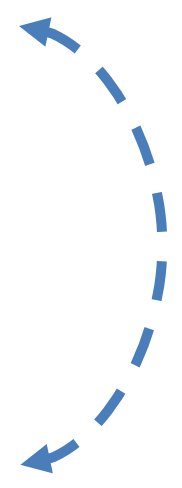 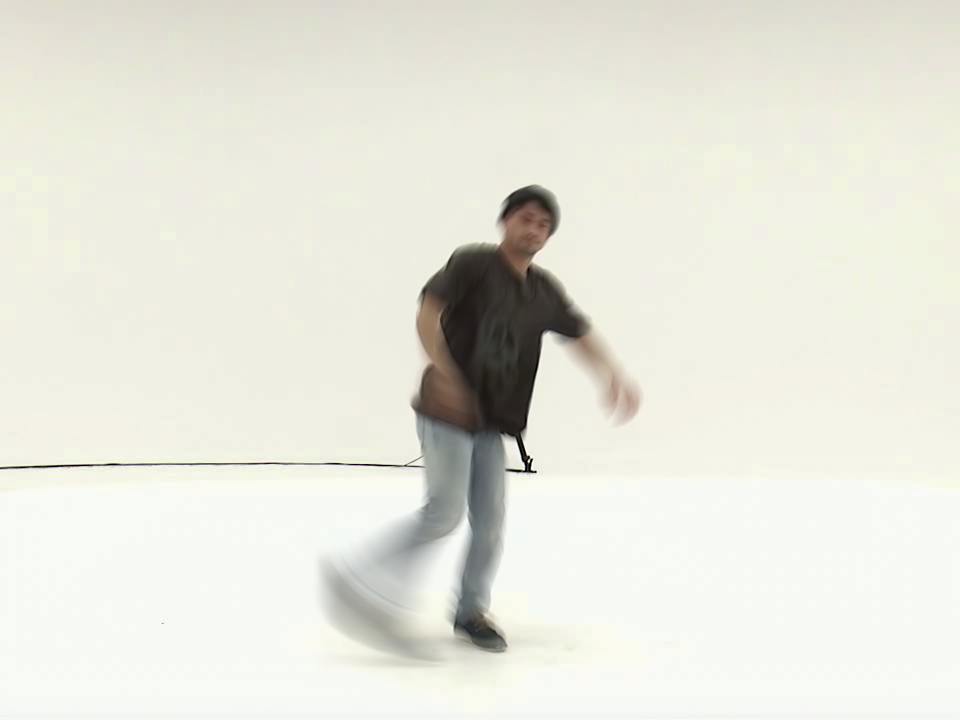 Reverse Order
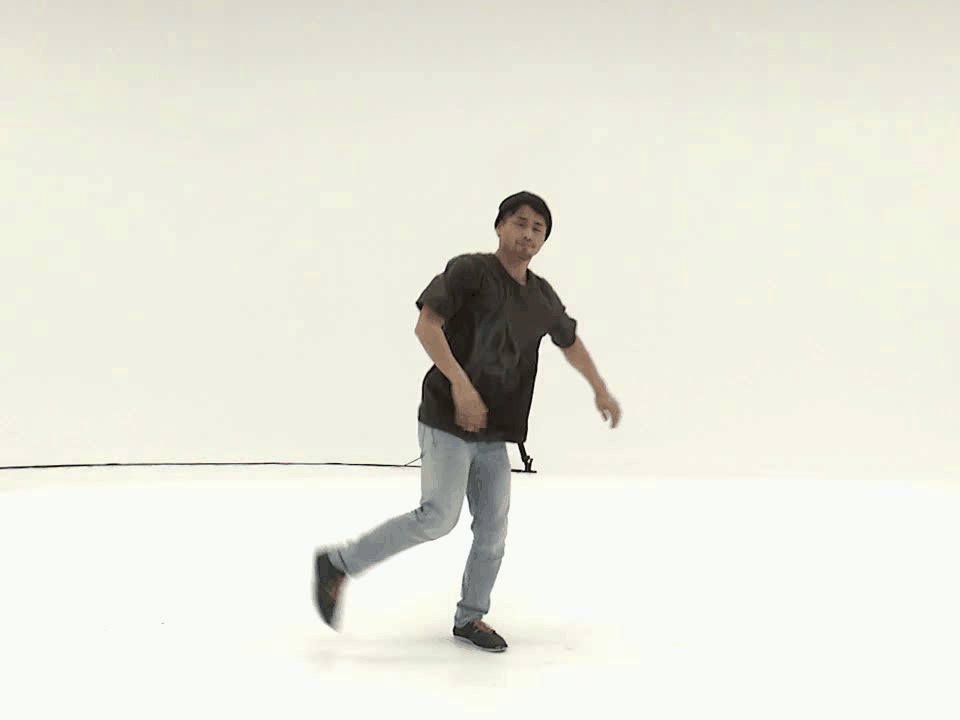 Other solution
Quick Preview
Image-to-video deblurring (Blur2Vid), which aims to recover a sequence of sharp images corresponding to a given blurry image input
However, both the forward and backward sequences as plausible solutions                                         …  Order-Ambiguity      Training Failure
Seq. of sharp images
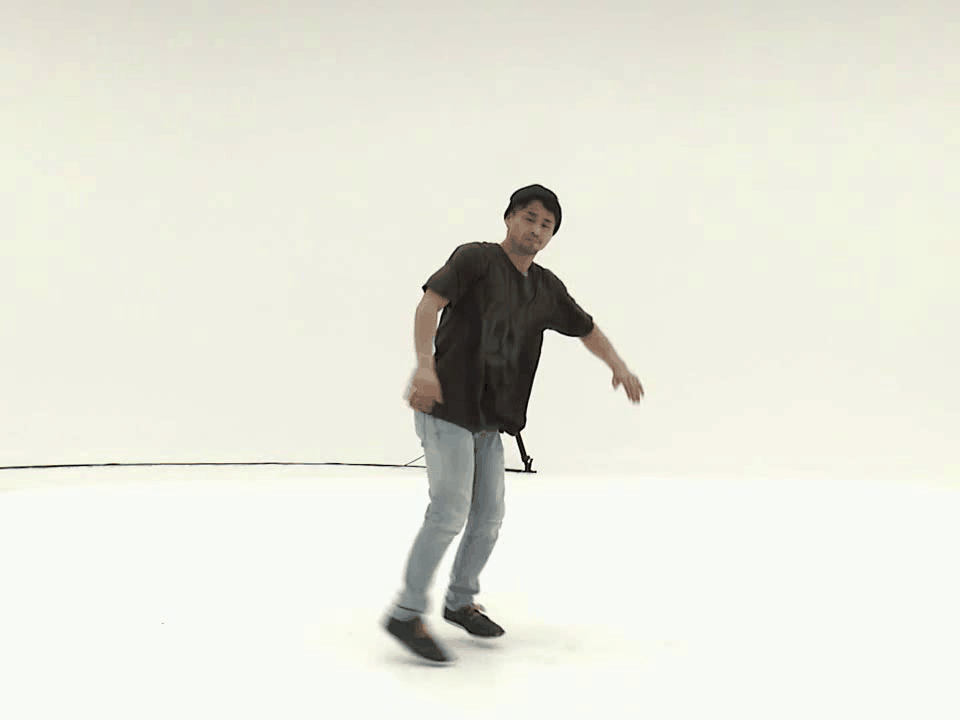 Blur input
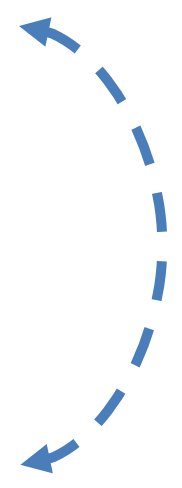 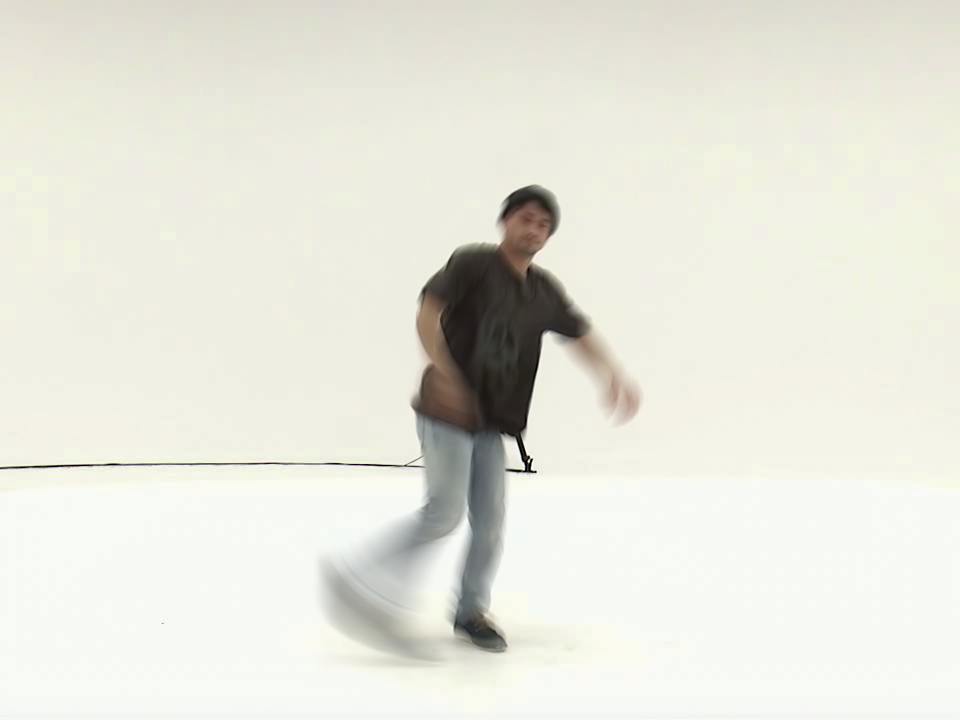 Reverse Order
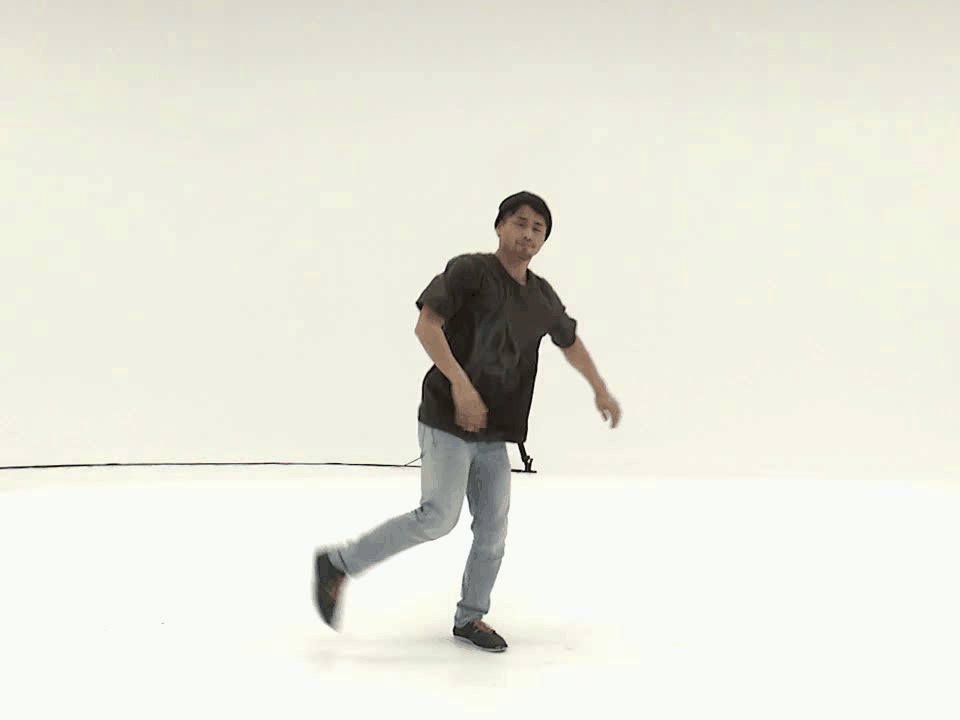 Other solution
Quick Preview
Image-to-video deblurring (Blur2Vid), which aims to recover a sequence of sharp images corresponding to a given blurry image input
However, both the forward and backward sequences as plausible solutions                                         …  Order-Ambiguity      Training Failure
Blur input
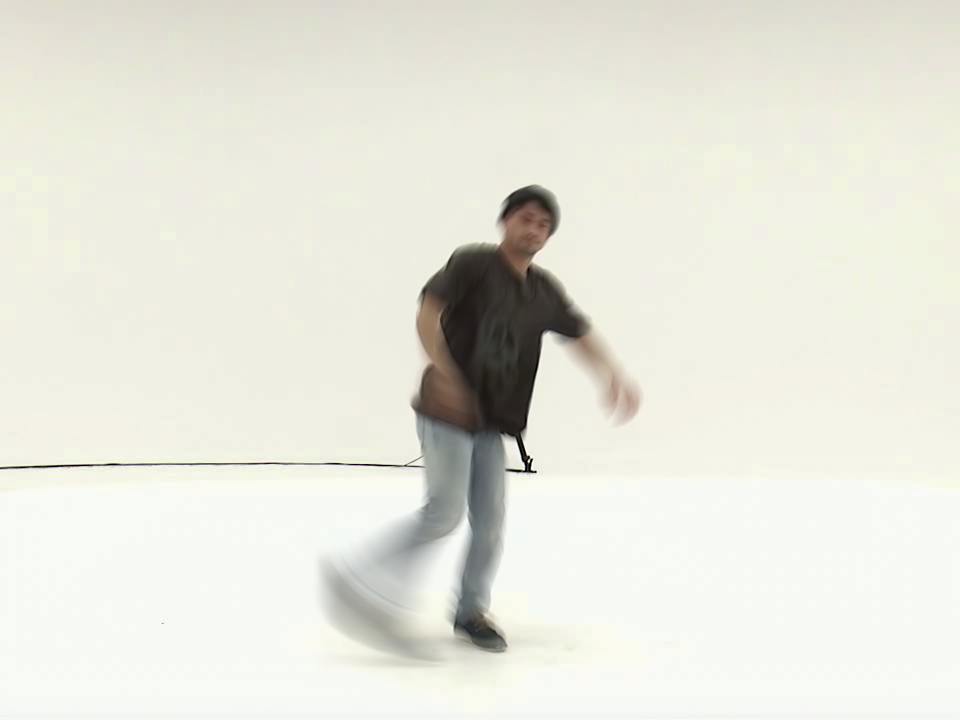 Quick Preview
Image-to-video deblurring (Blur2Vid), which aims to recover a sequence of sharp images corresponding to a given blurry image input
However, both the forward and backward sequences as plausible solutions                                         …  Order-Ambiguity      Training Failure      Incorrect Motion Decompose
Blur input
Failure Generated Frames
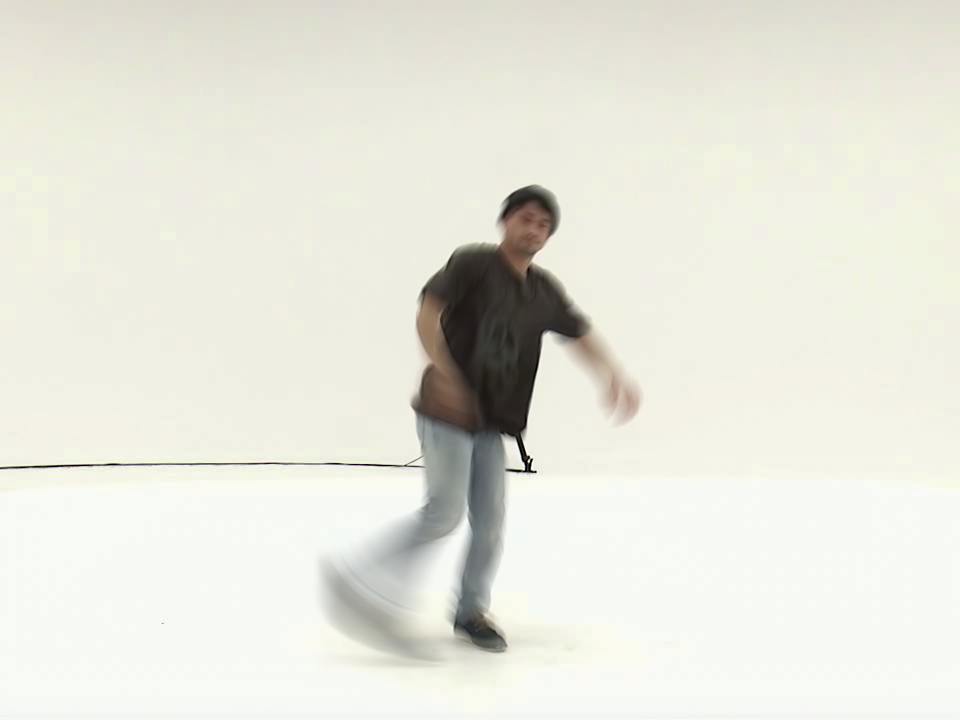 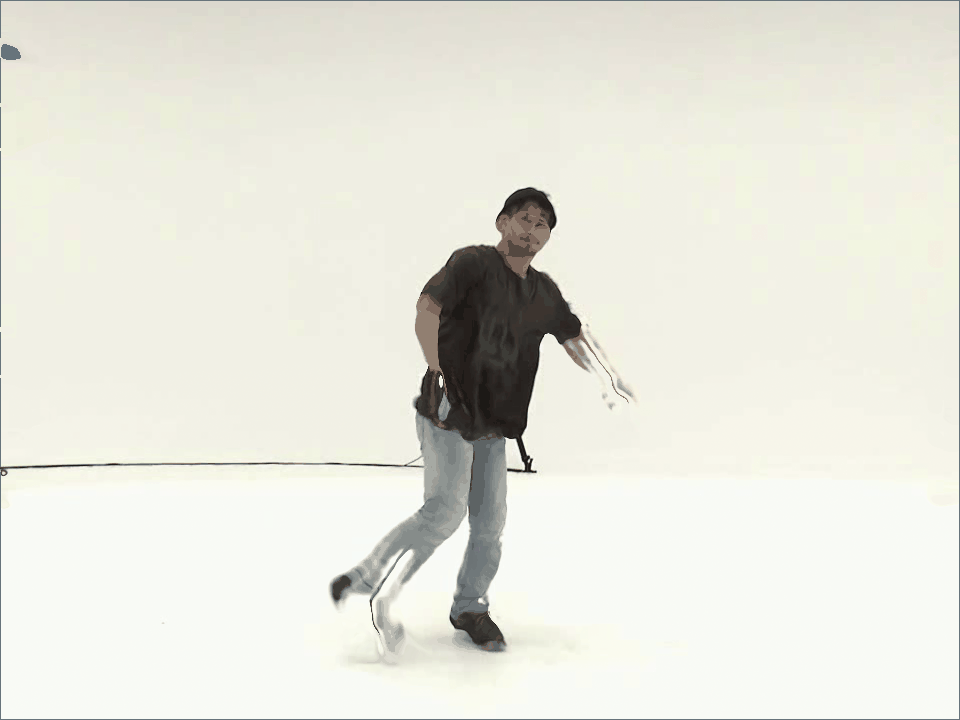